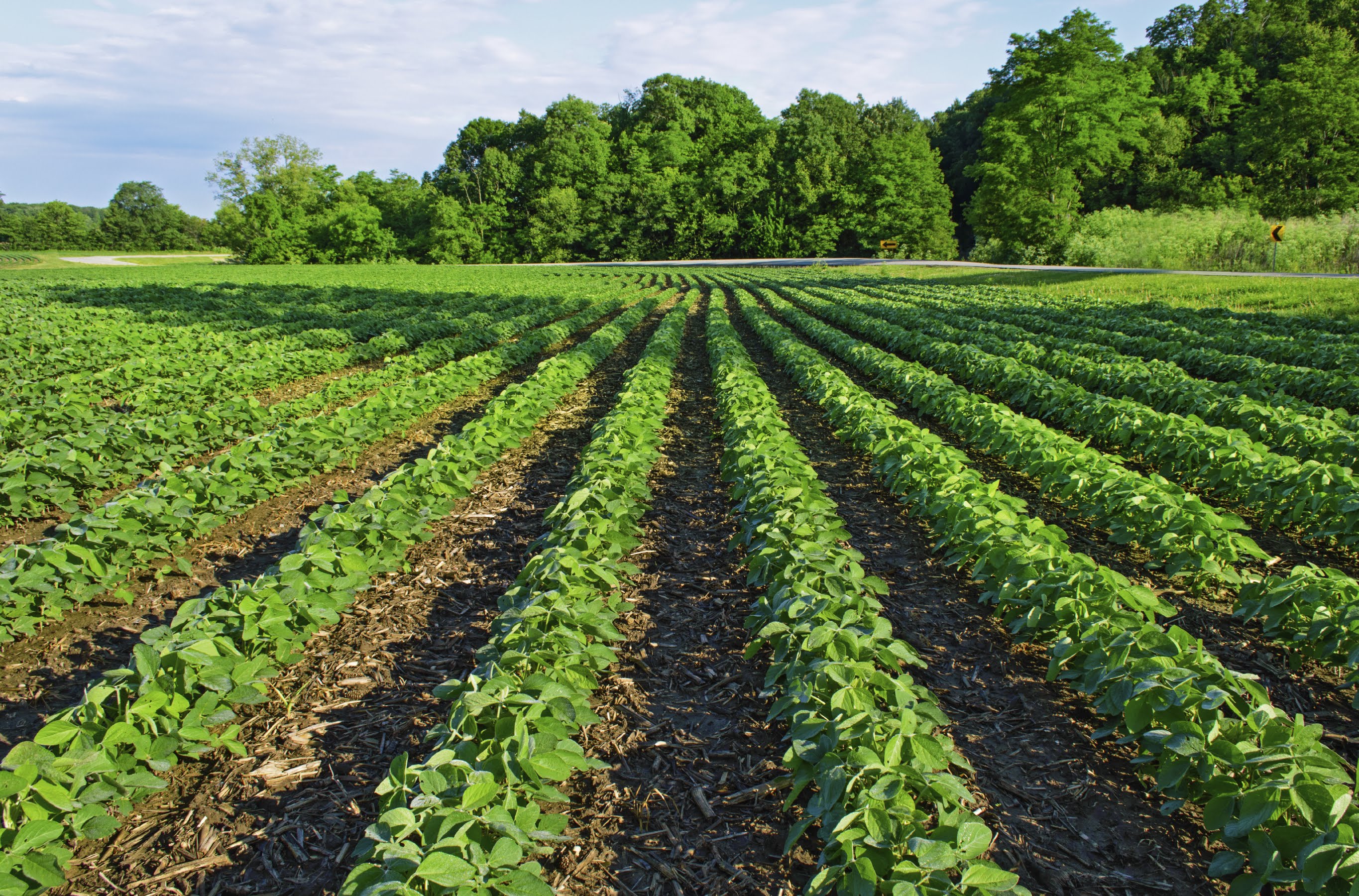 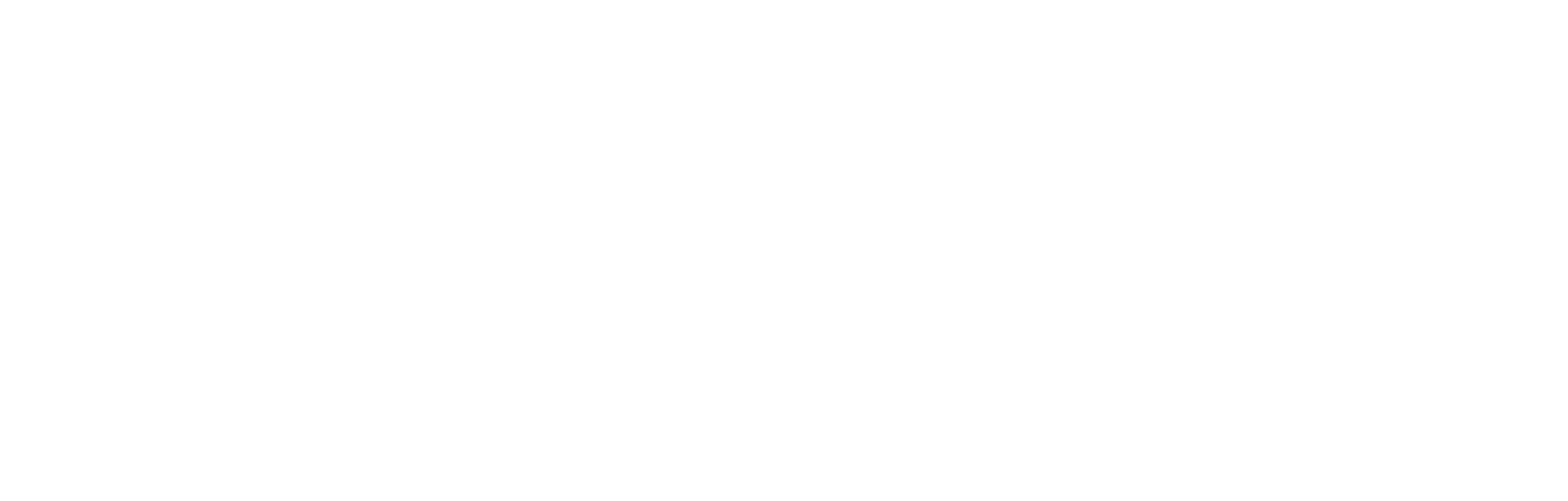 Câmara dos Deputados
Comissão de Agricultura - CAPADR
Apresentação sobre a Moratória da Soja

André Nassar
ABIOVE
25/04/2024
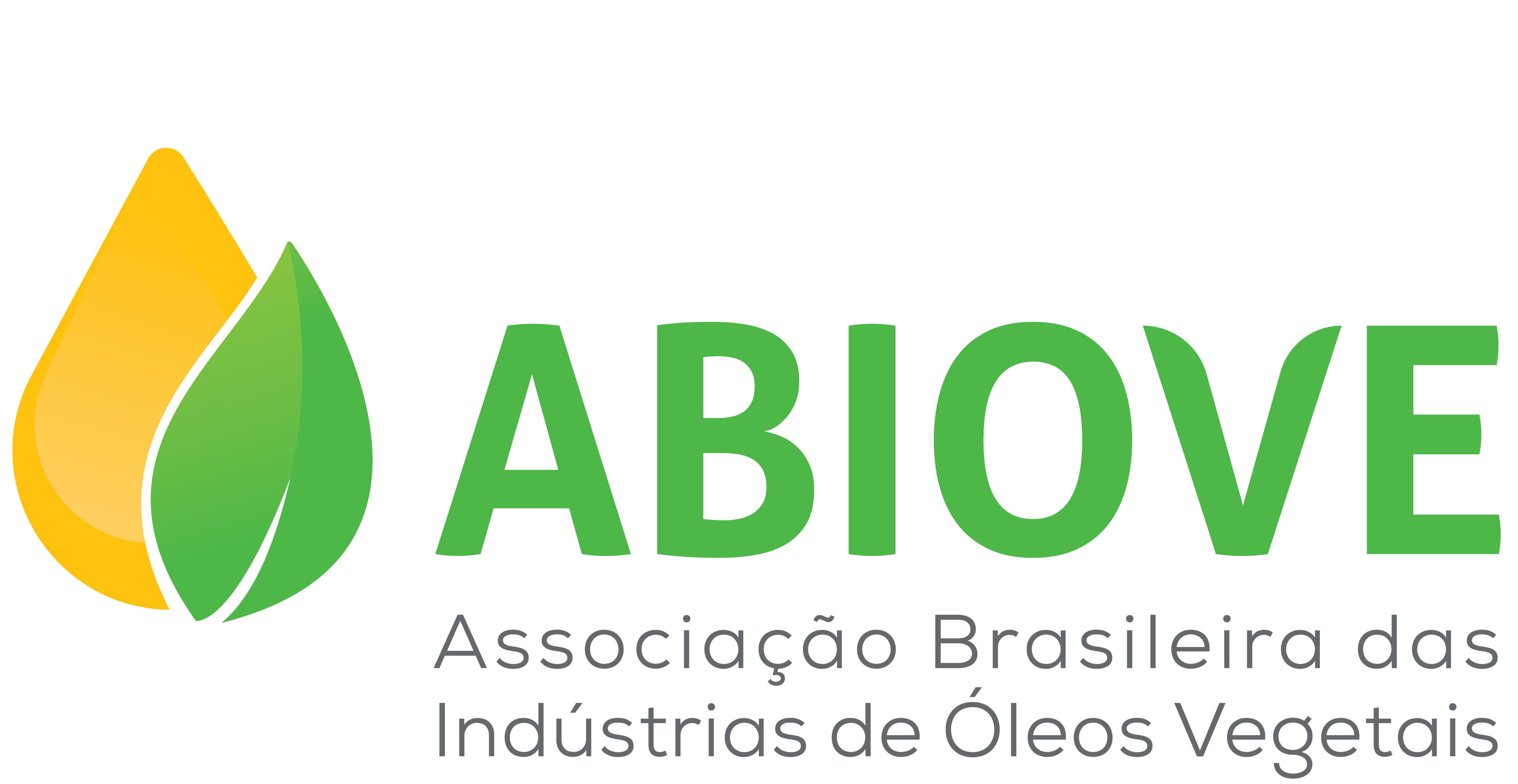 Moratória da Soja
Compromisso de não comercializar, nem financiar, soja produzida em áreas desmatadas após 22 de julho de 2008* no Bioma Amazônia.
São utilizados os dados de desflorestamentos ocorridos no bioma publicados pelo PRODES, programa coordenado pelo INPE, além de outras bases de dados.
Imóvel rural que está em desacordo com as regras da Moratória da Soja pode resolver a pendência com o produtor rural assinando termo de compromisso de não plantar soja na área desmatada.
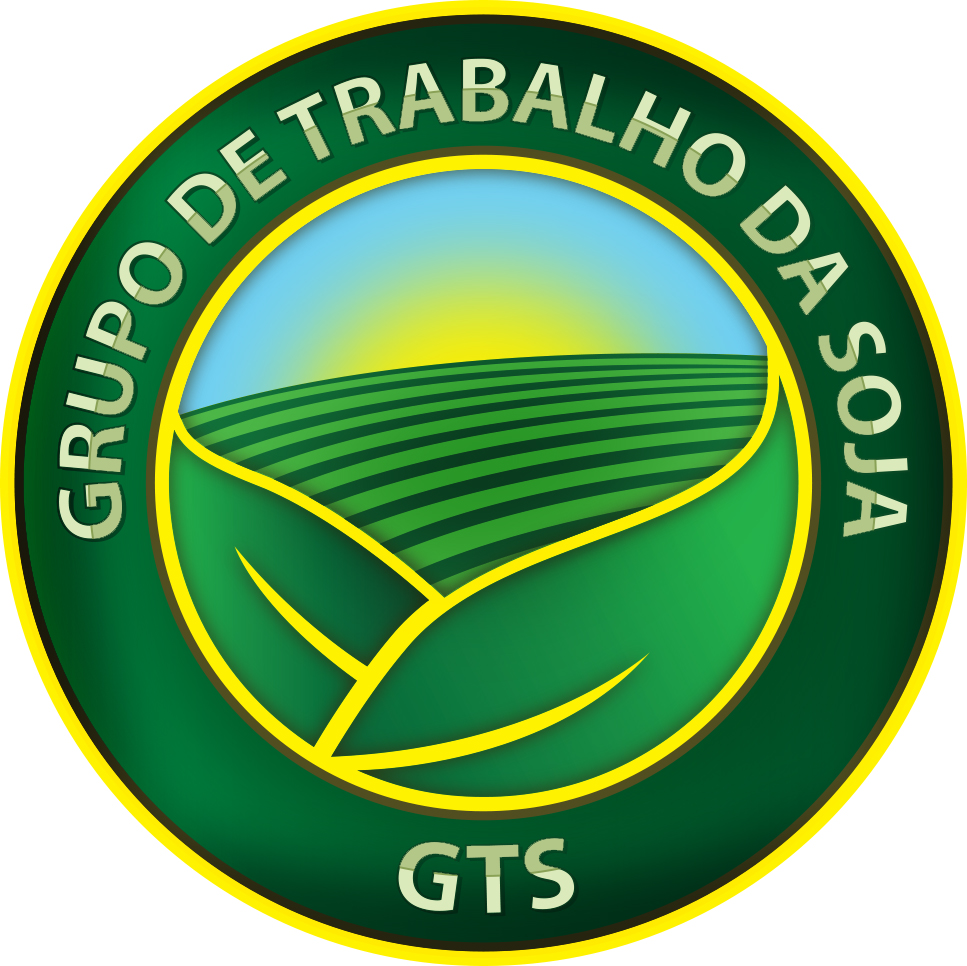 *Data de referência do Código Florestal Brasileiro (2012).
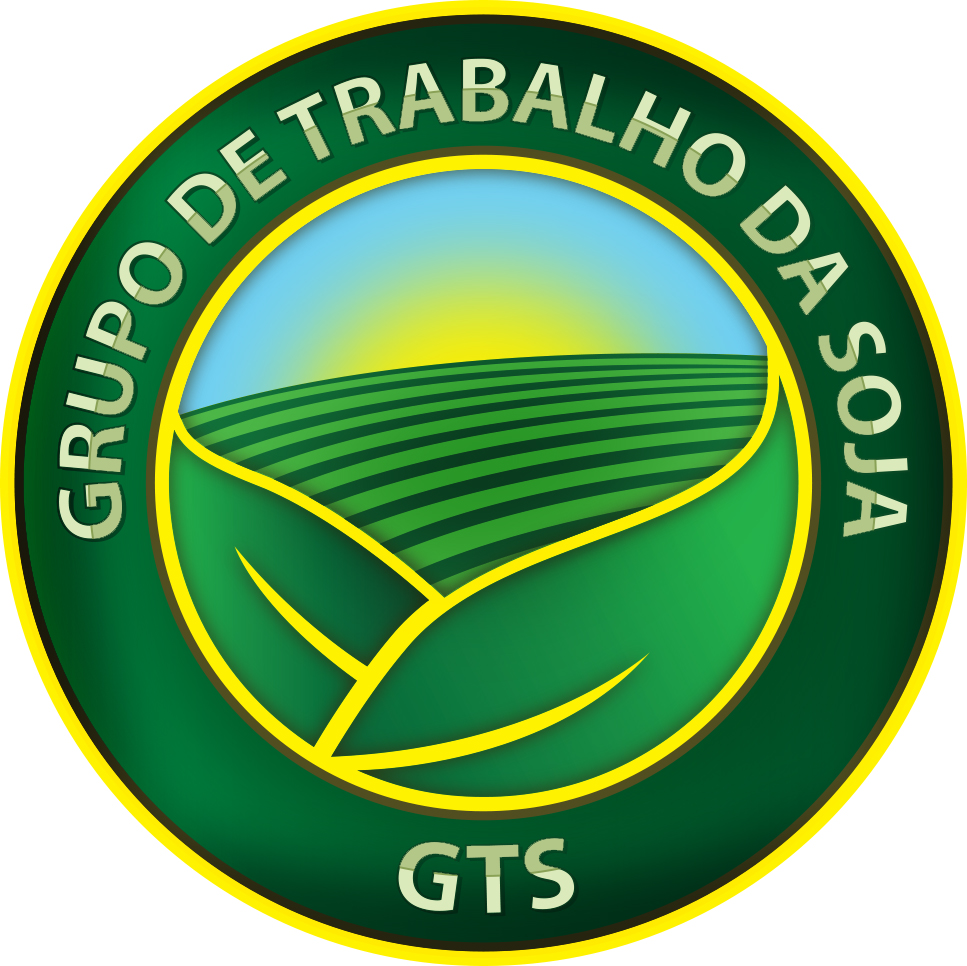 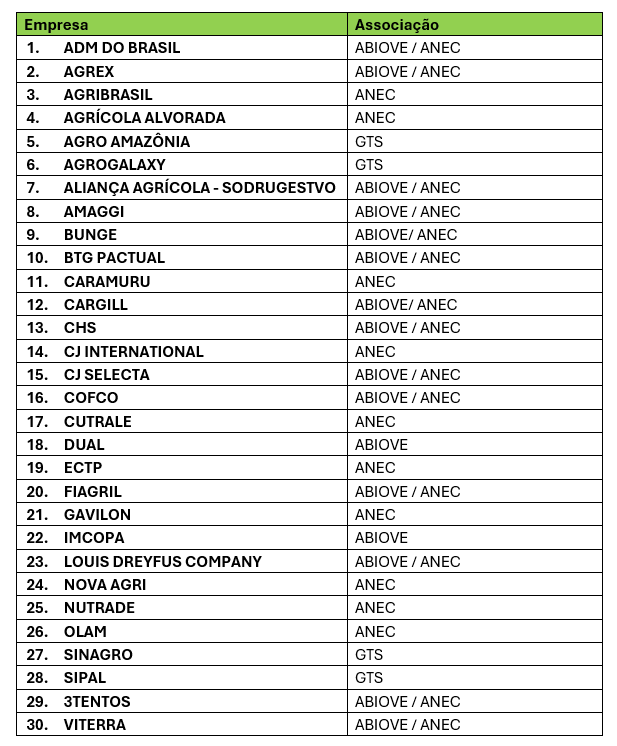 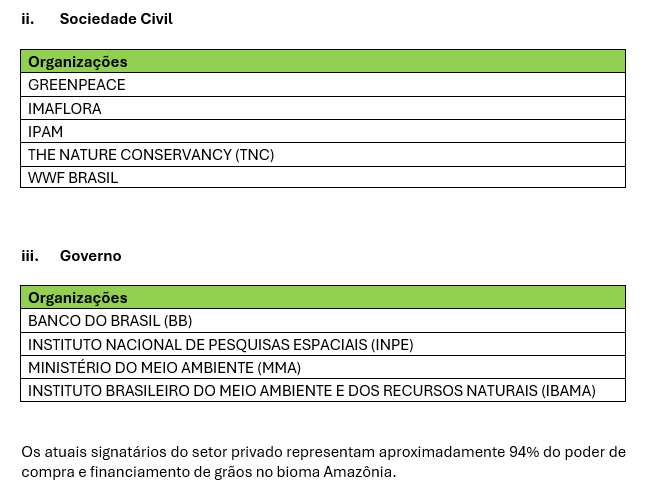 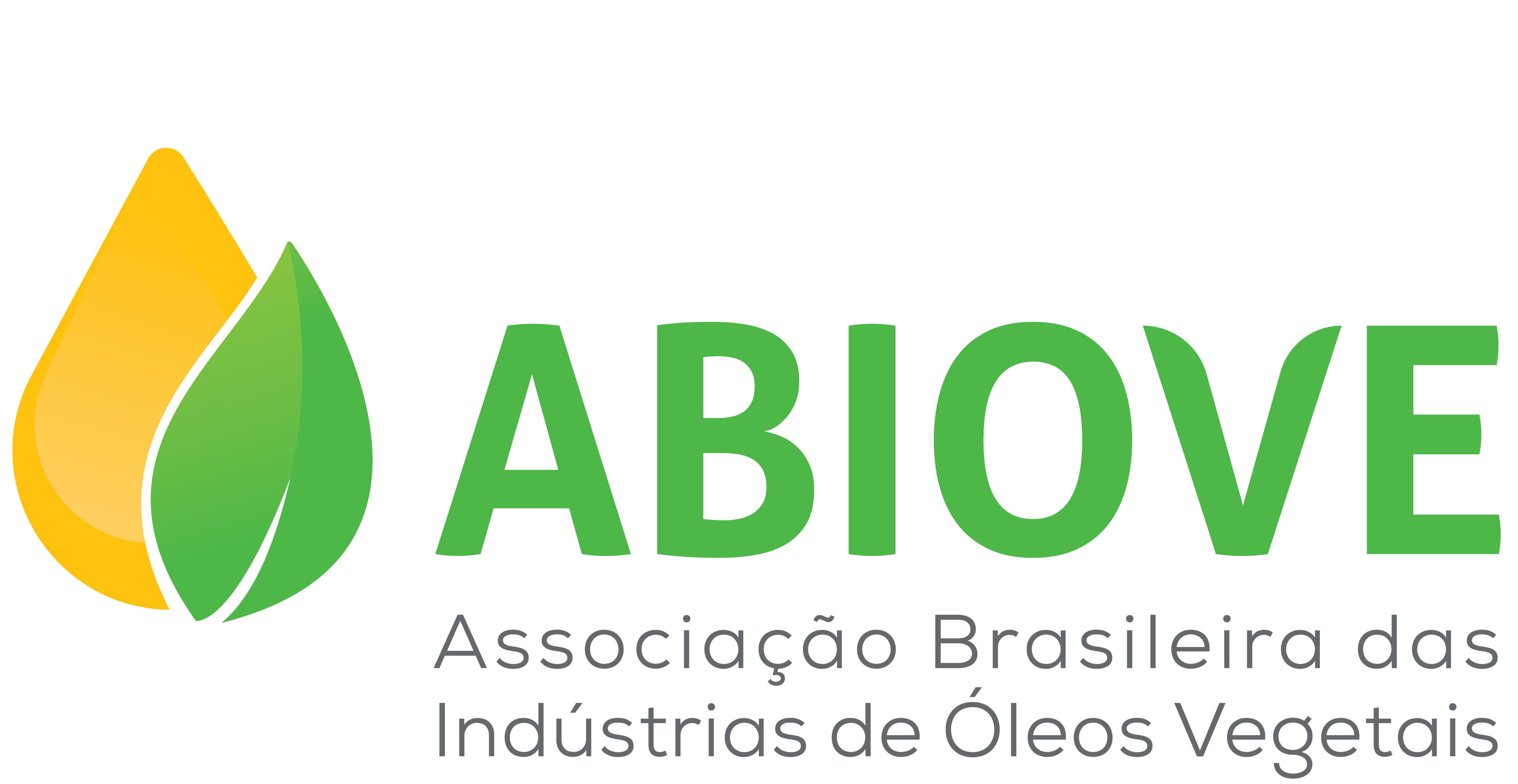 Governança de monitoramento
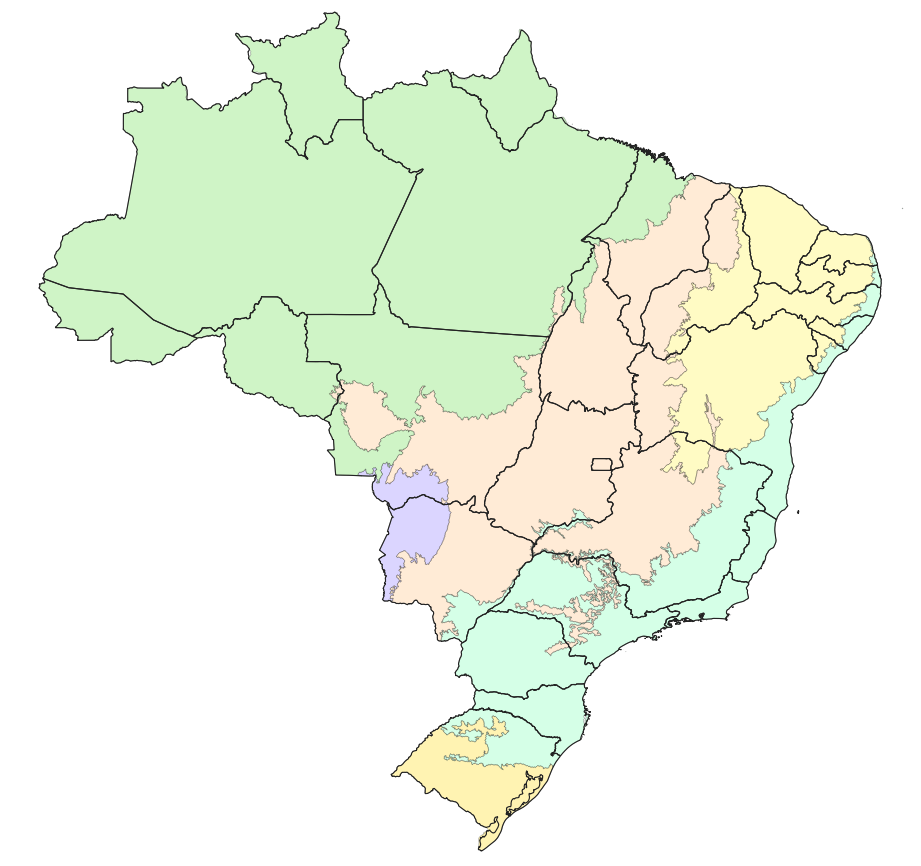 Bioma Amazônia
7,4 milhões ha de soja;
16% da área plantada no Brasil;
1,8% do bioma Amazônia;
97% da expansão da sojicultura ocorreu em áreas abertas antes de julho de 2008.
Amazônia
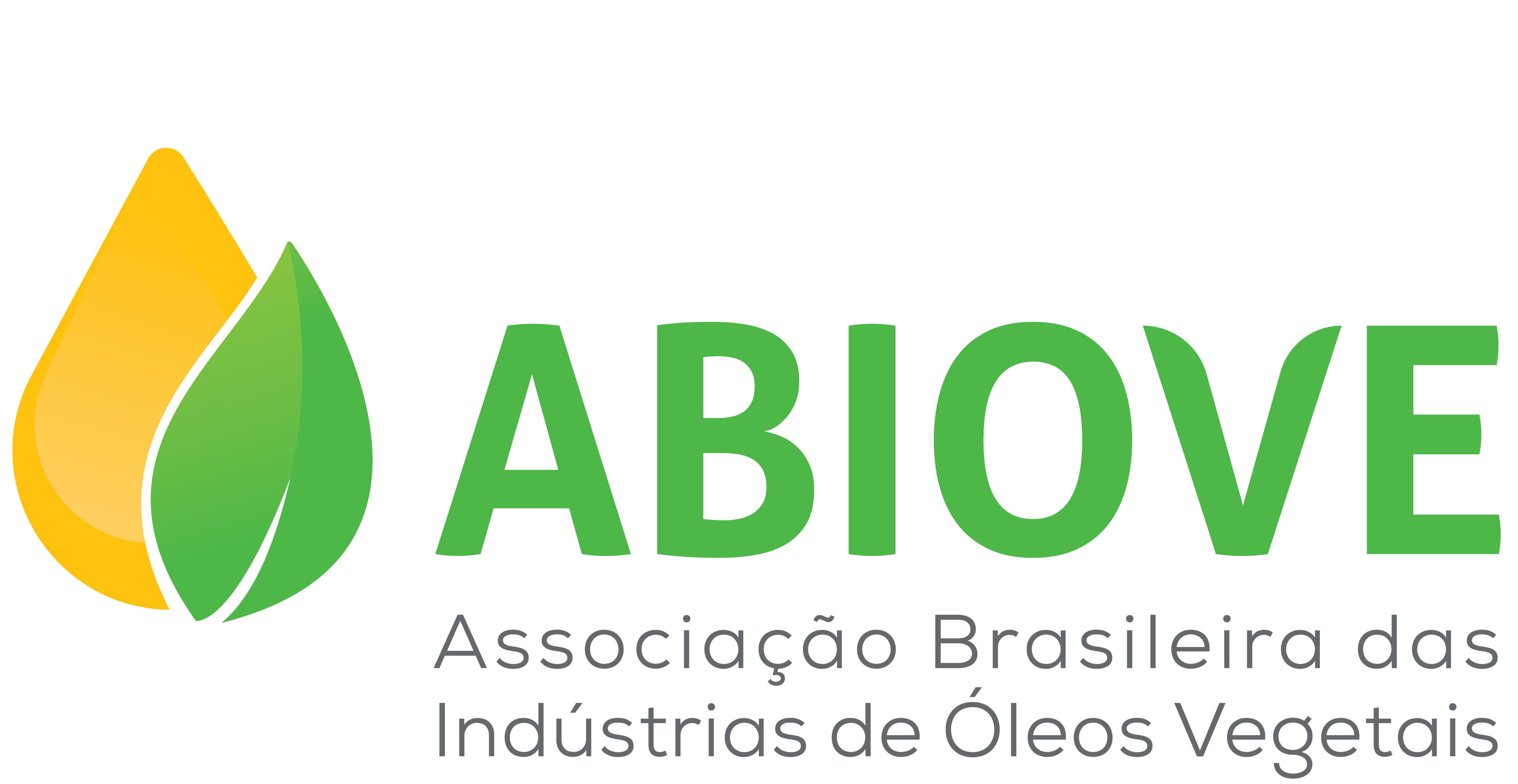 Expansão da área de soja na Amazônia
Safra 2000/01
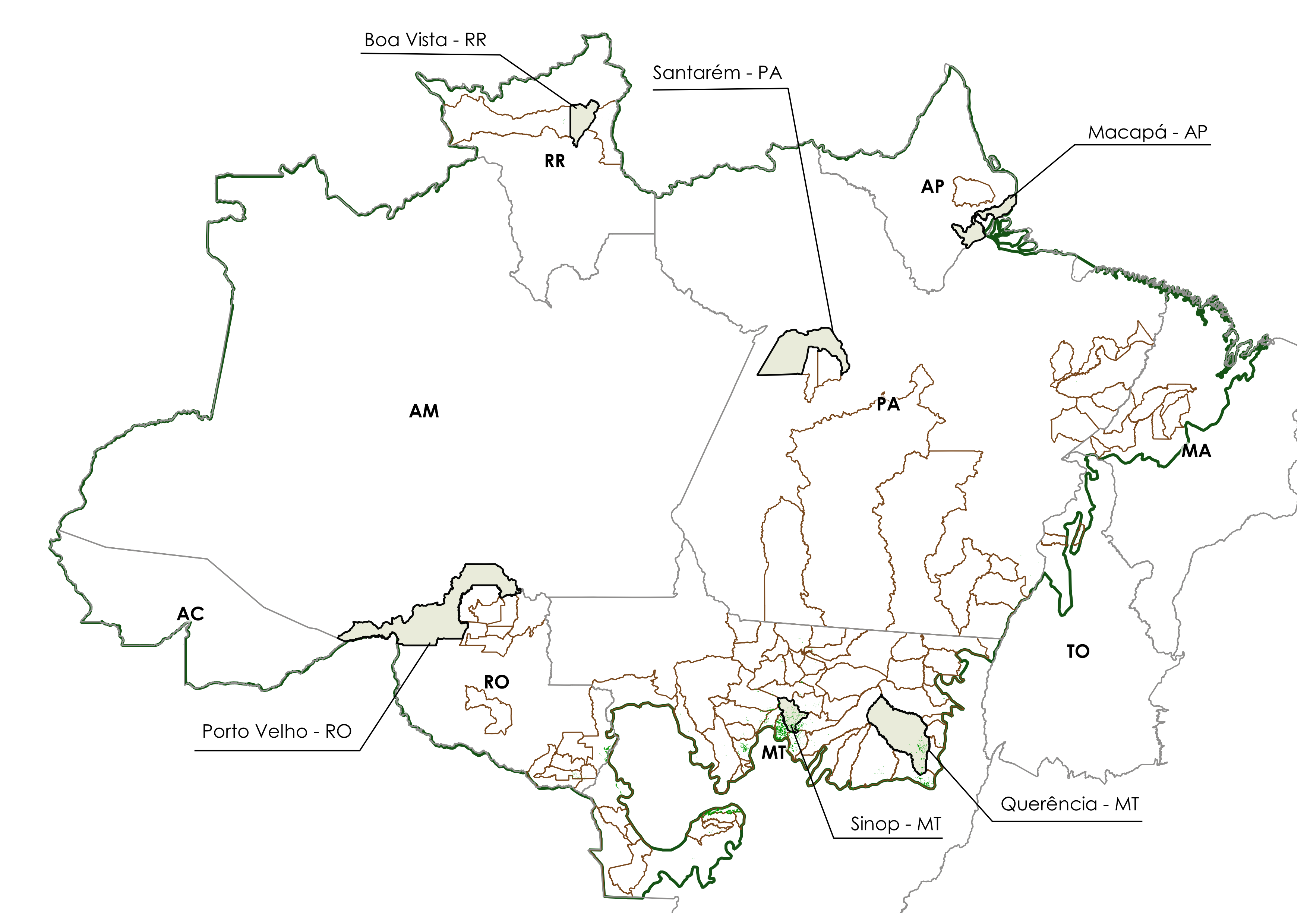 0,34 Mha
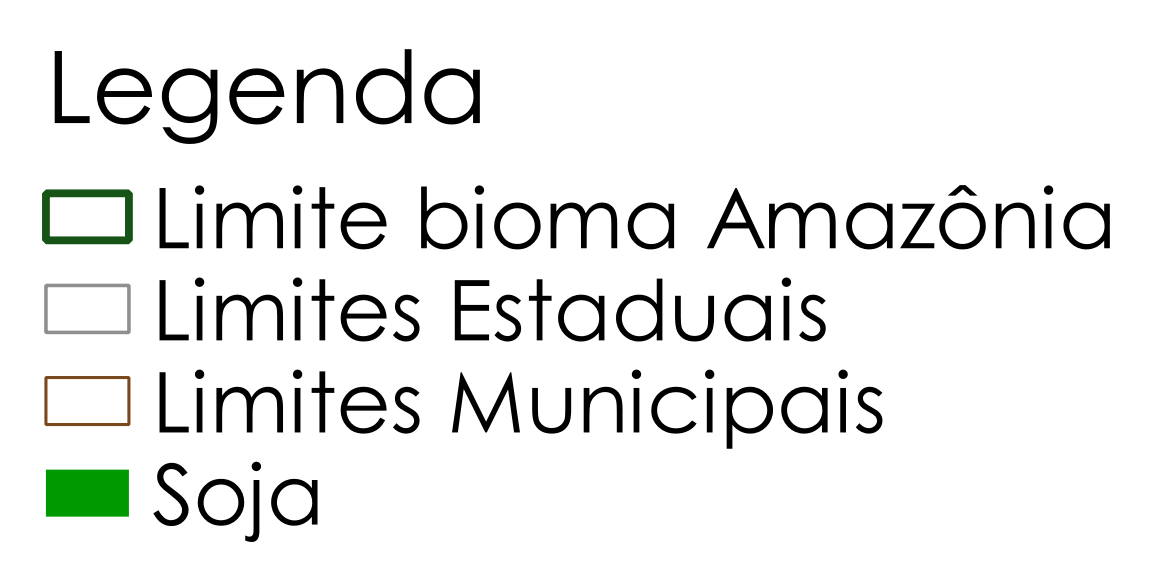 Fonte: Agrosatélite/Universidade de Wisconsin, 2017.
Moratória da soja – safra 2020/21
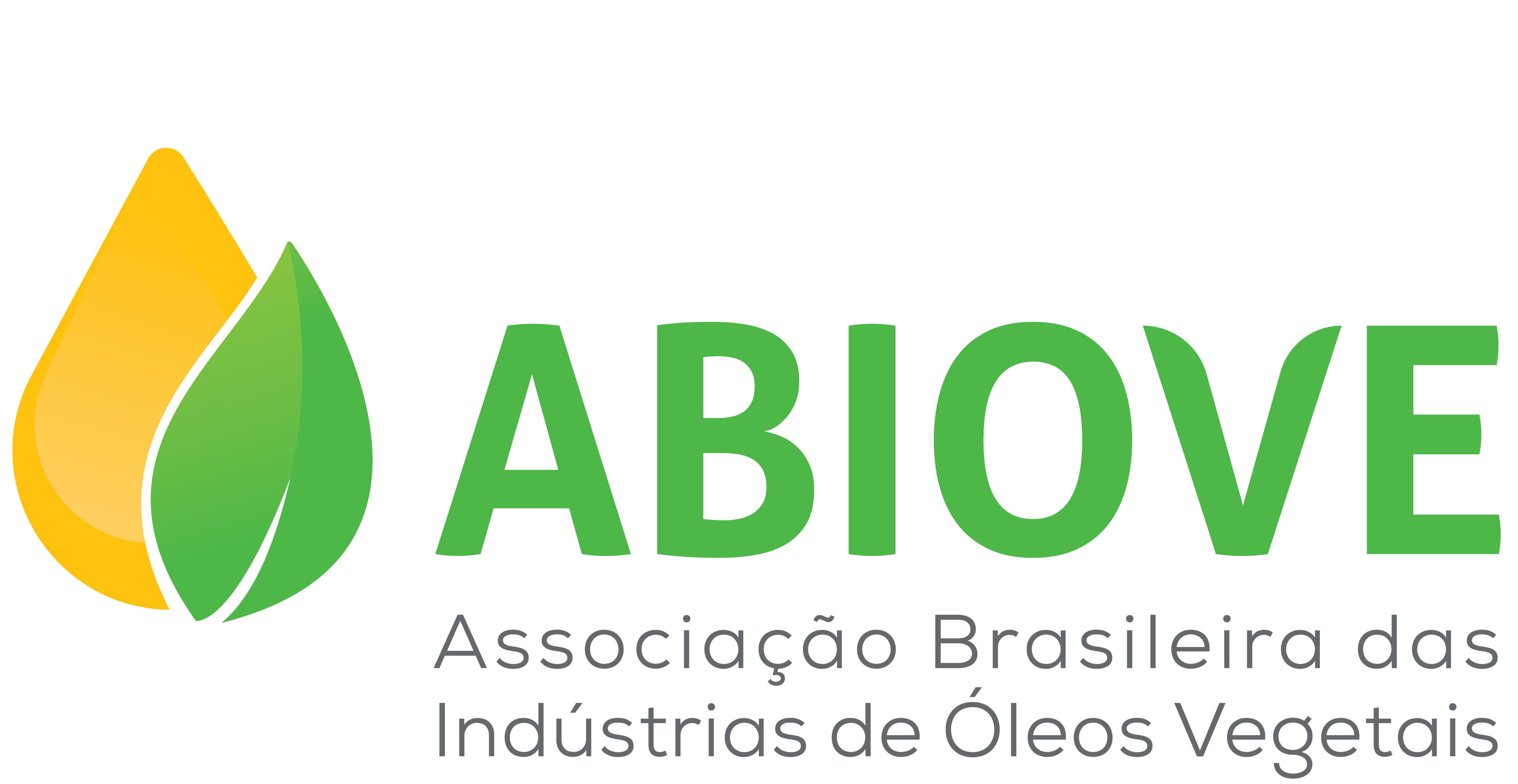 Expansão da área de soja na Amazônia
Safra 2006/07
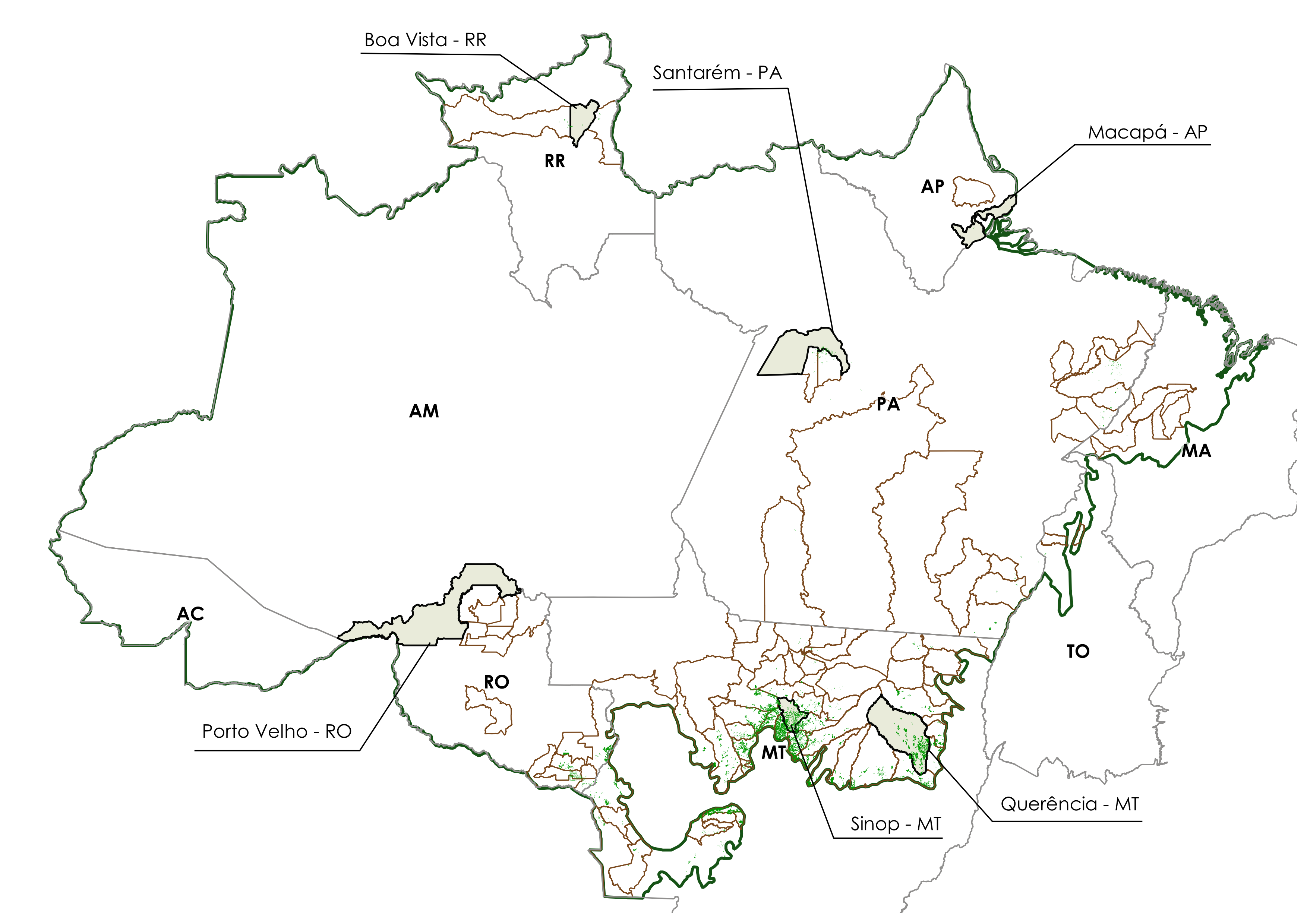 1,41 Mha
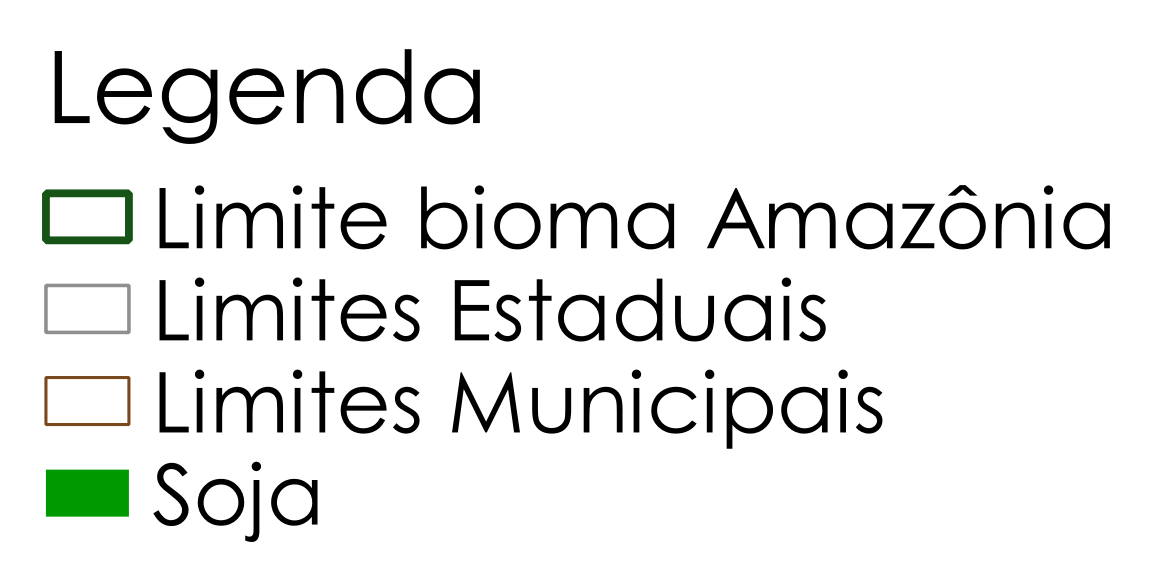 Fonte: Agrosatélite/Universidade de Wisconsin, 2017.
Moratória da soja – safra 2020/21
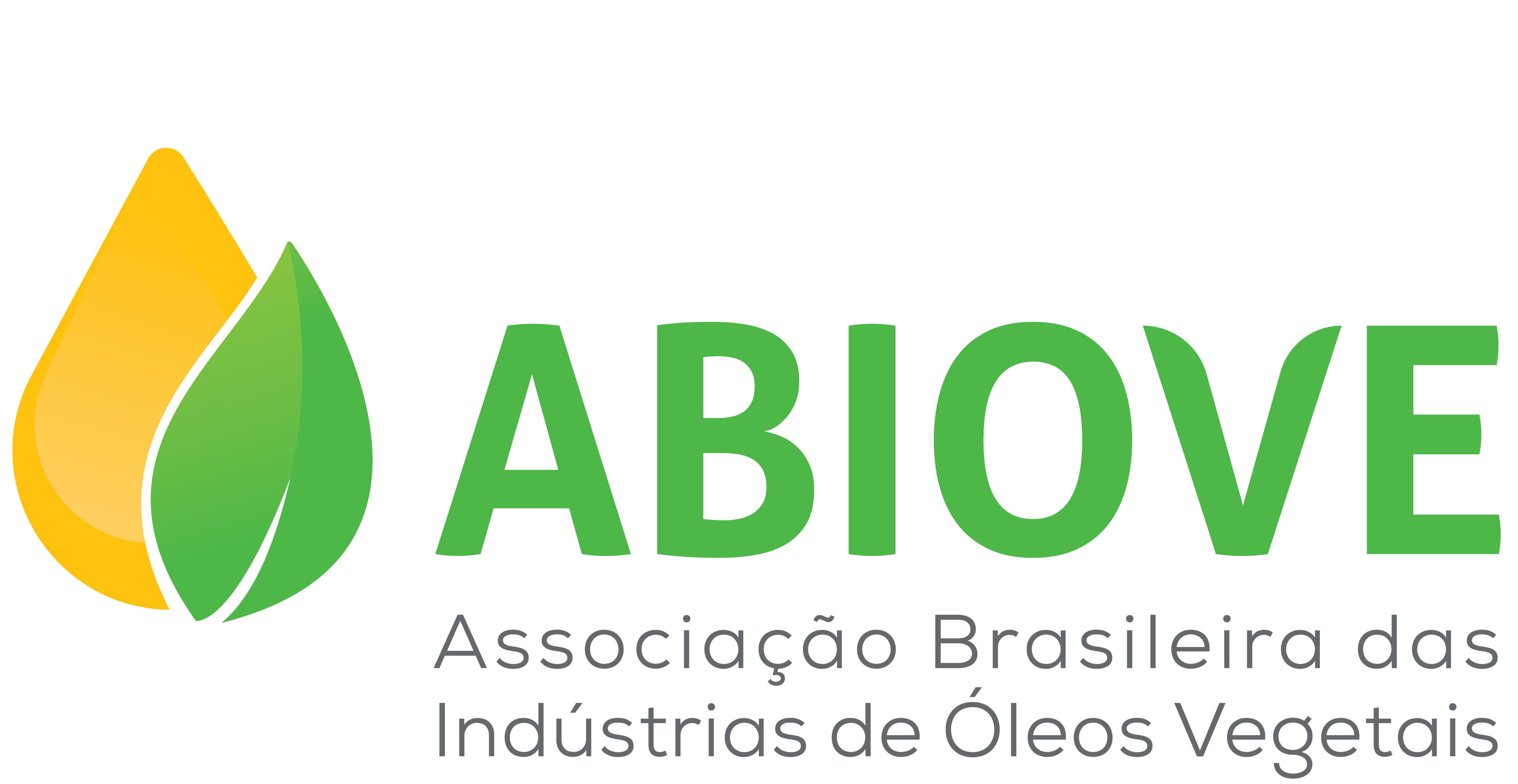 Expansão da área de soja na Amazônia
Safra 2009/10
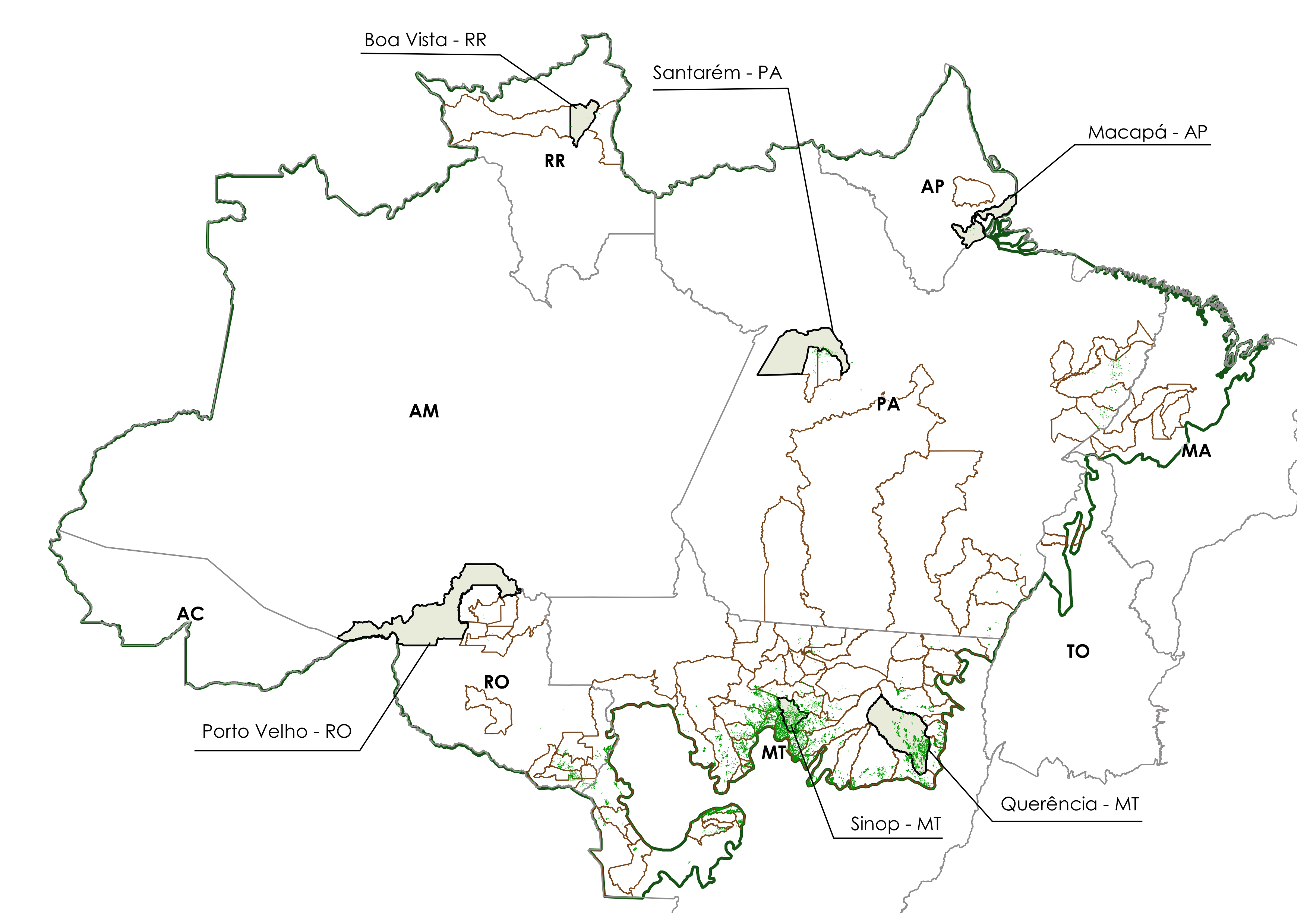 2,10 Mha
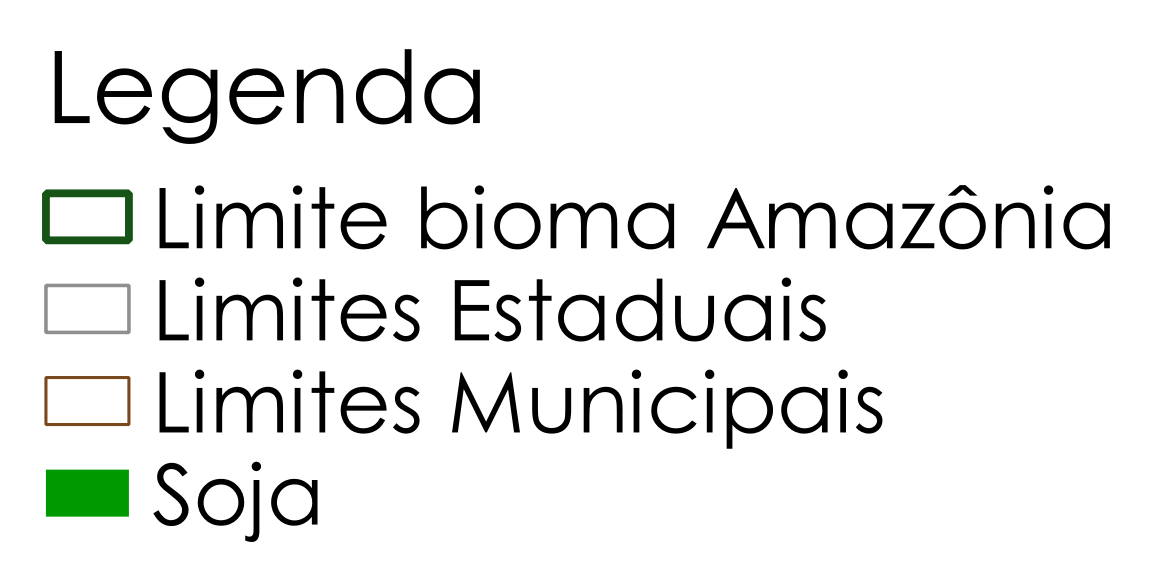 Fonte: Agrosatélite/Universidade de Wisconsin, 2017.
Moratória da soja – safra 2020/21
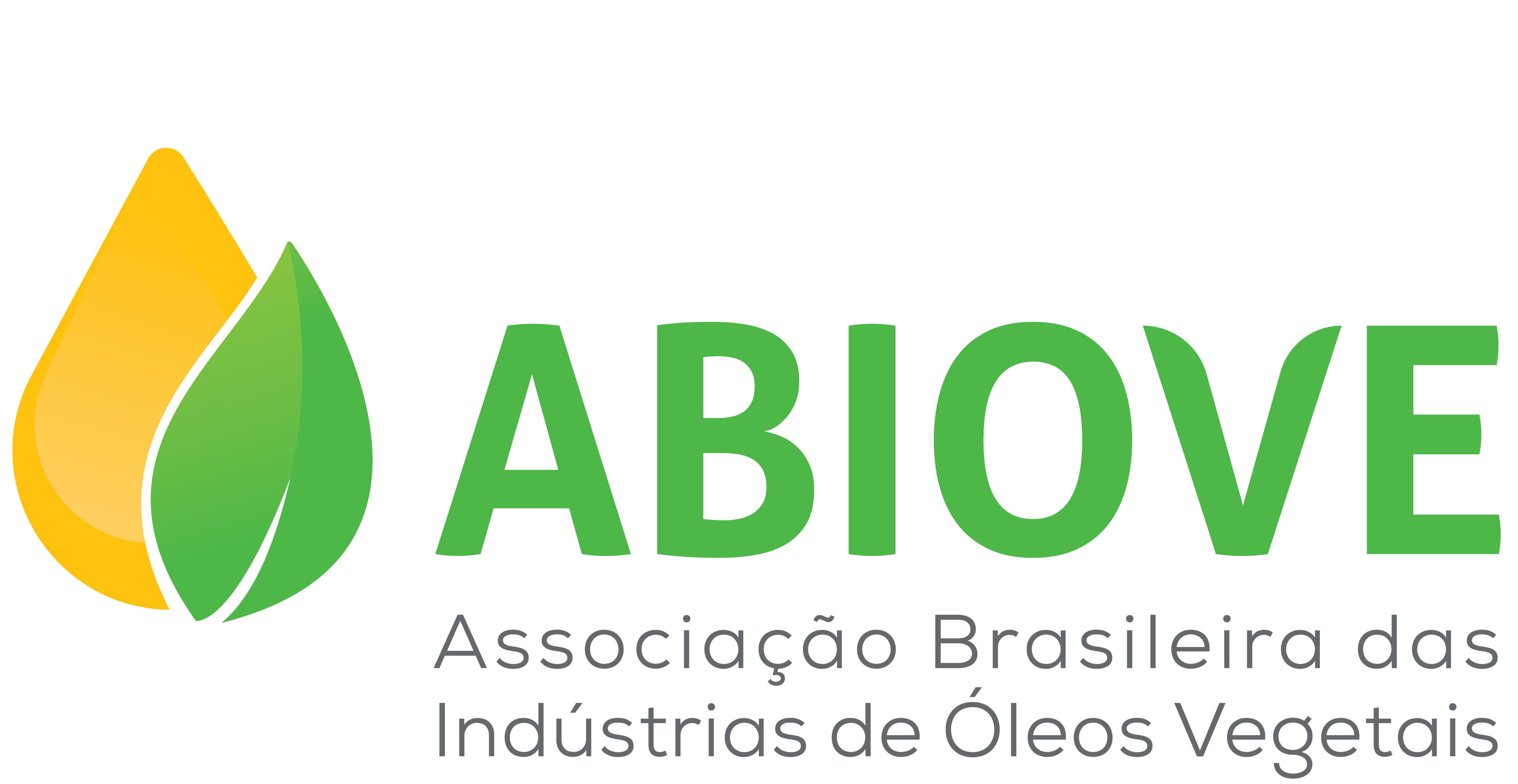 Expansão da área de soja na Amazônia
Safra 2014/15
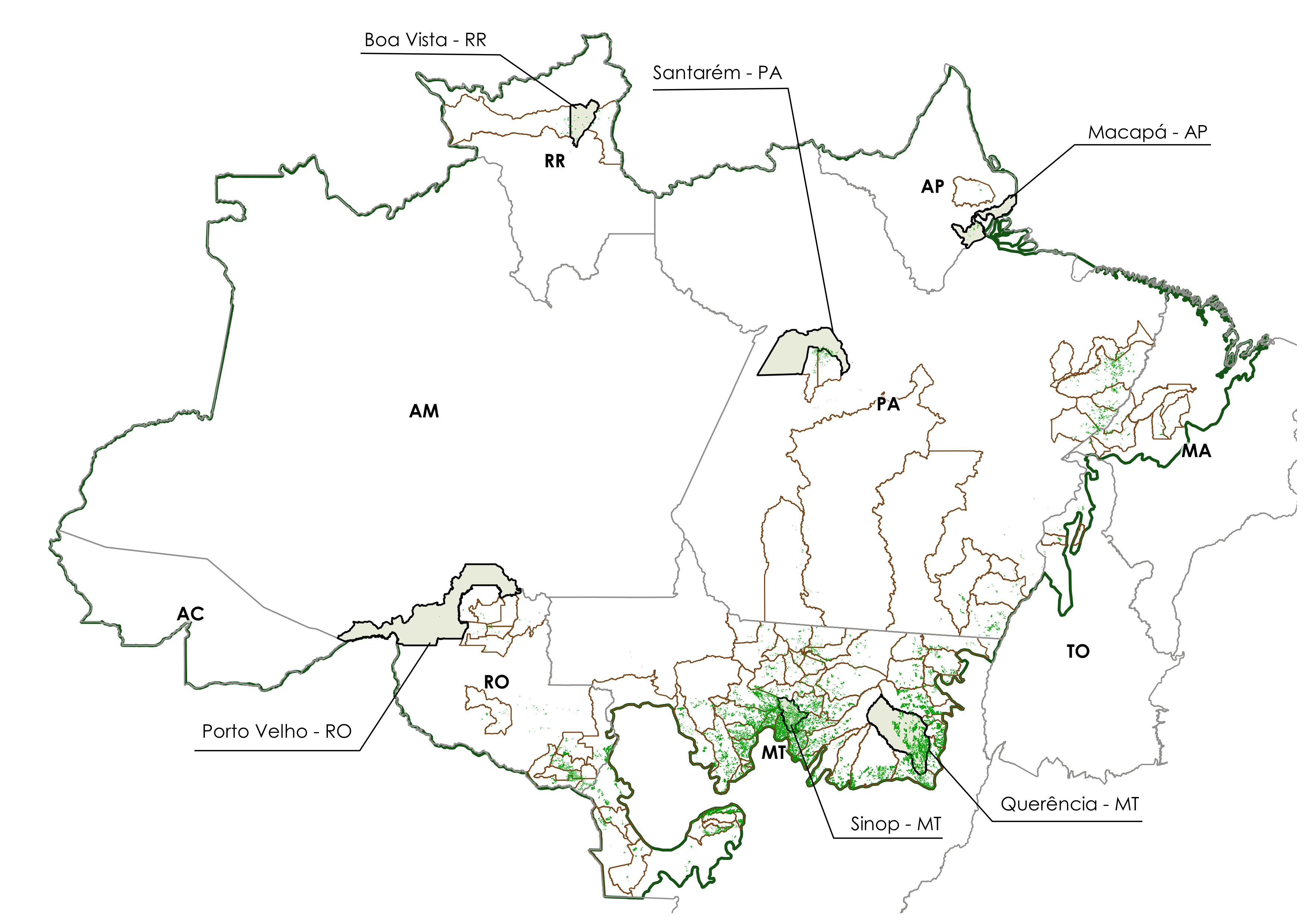 4,00 Mha
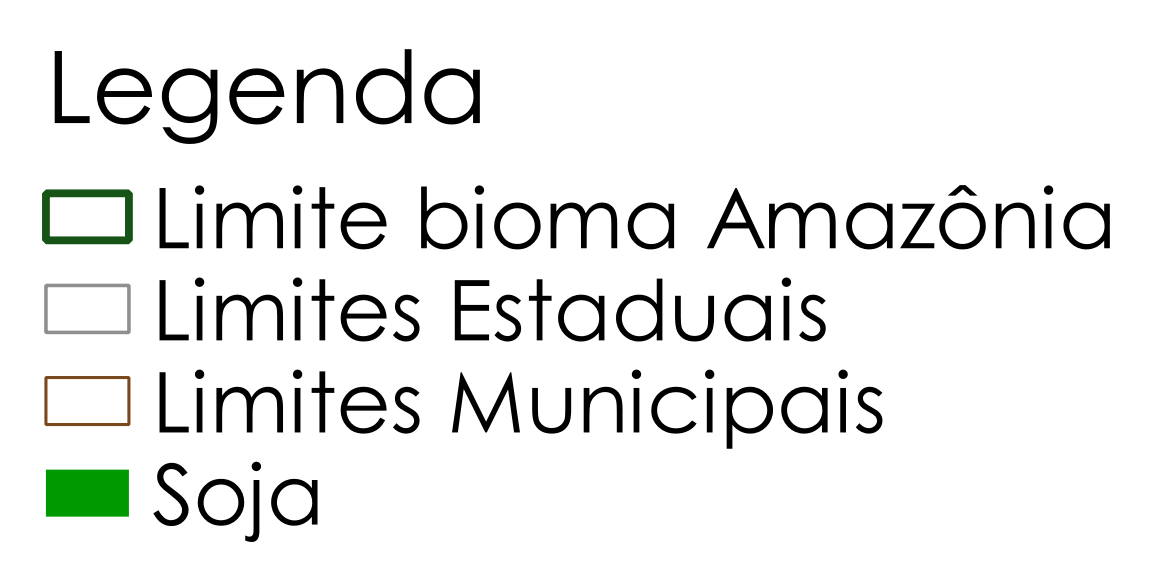 Fonte: Agrosatélite/Universidade de Wisconsin, 2017.
Moratória da soja – safra 2020/21
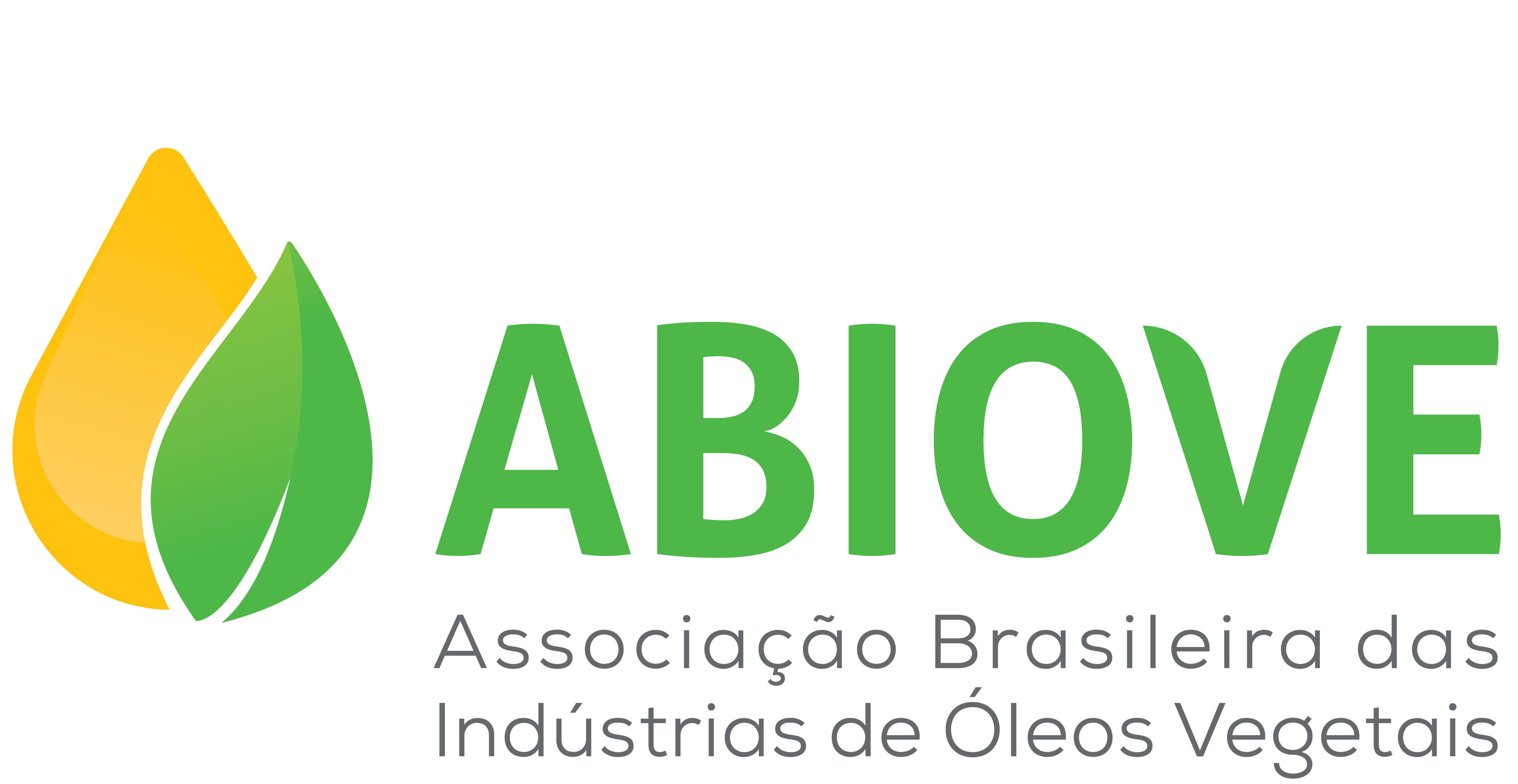 Expansão da área de soja na Amazônia
Safra 2016/17
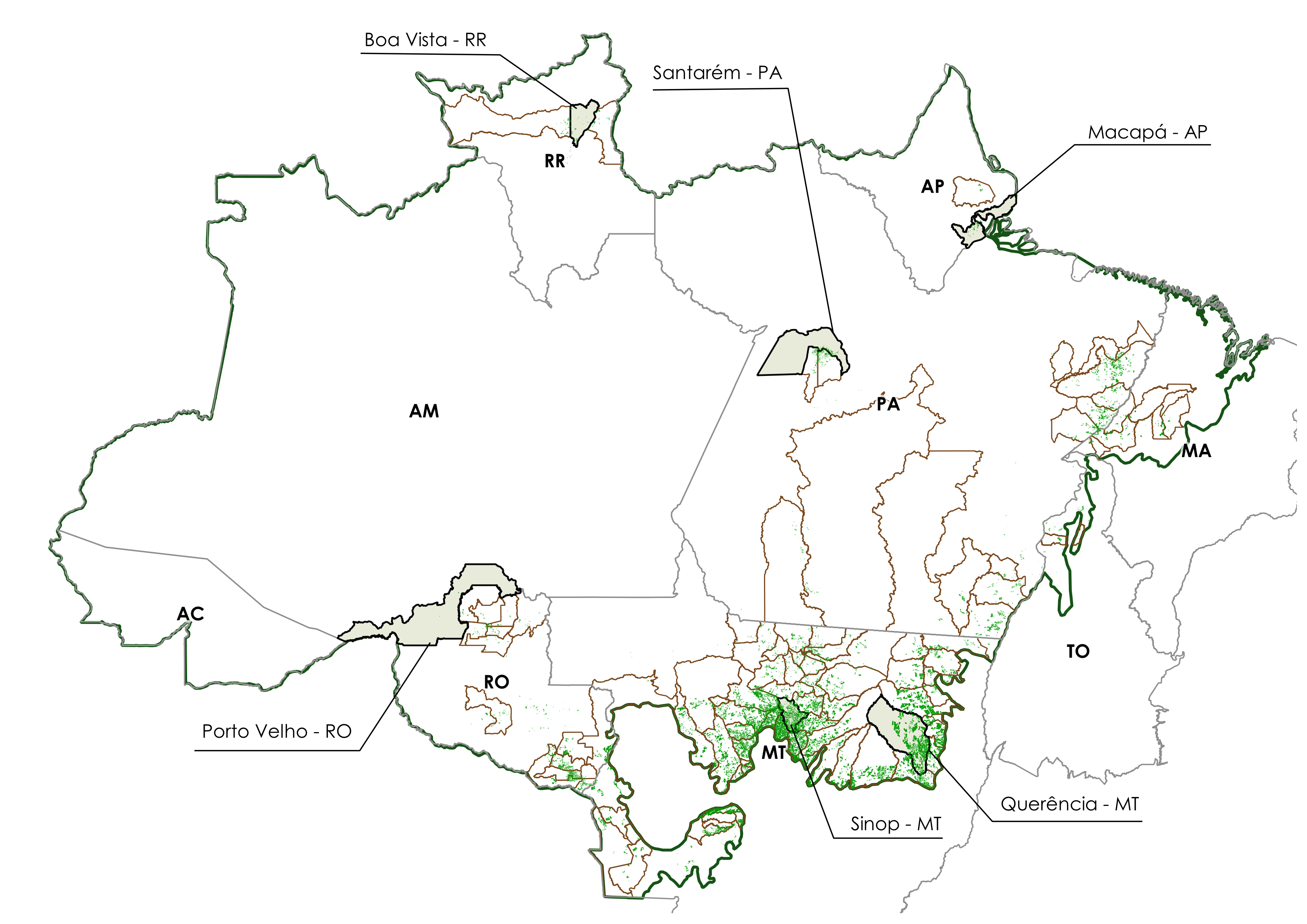 4,48 Mha
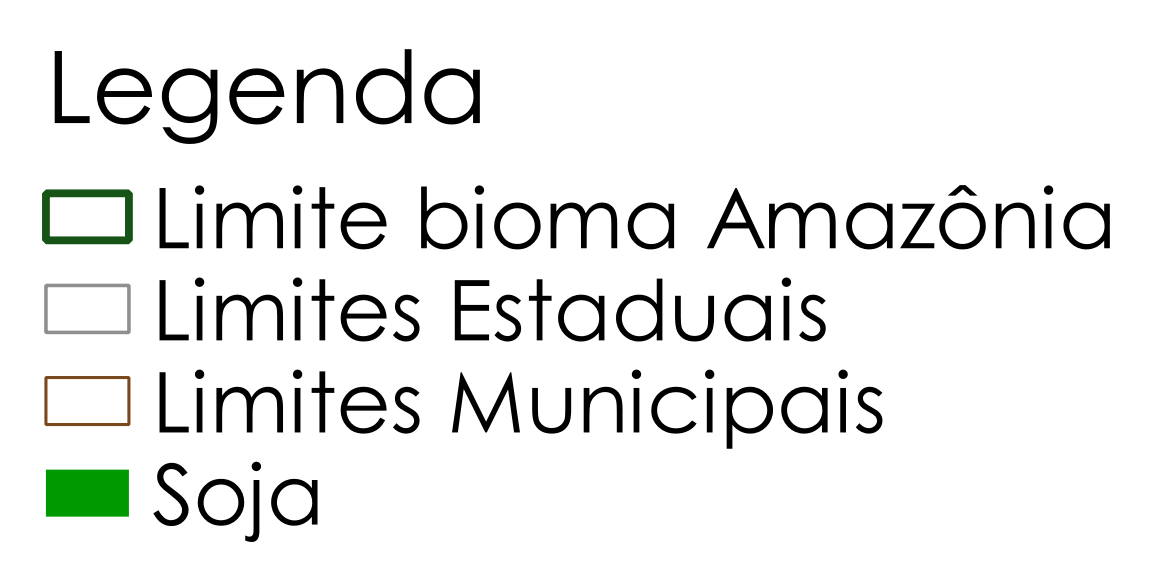 Fonte: Agrosatélite/Universidade de Wisconsin, 2017.
Moratória da soja – safra 2020/21
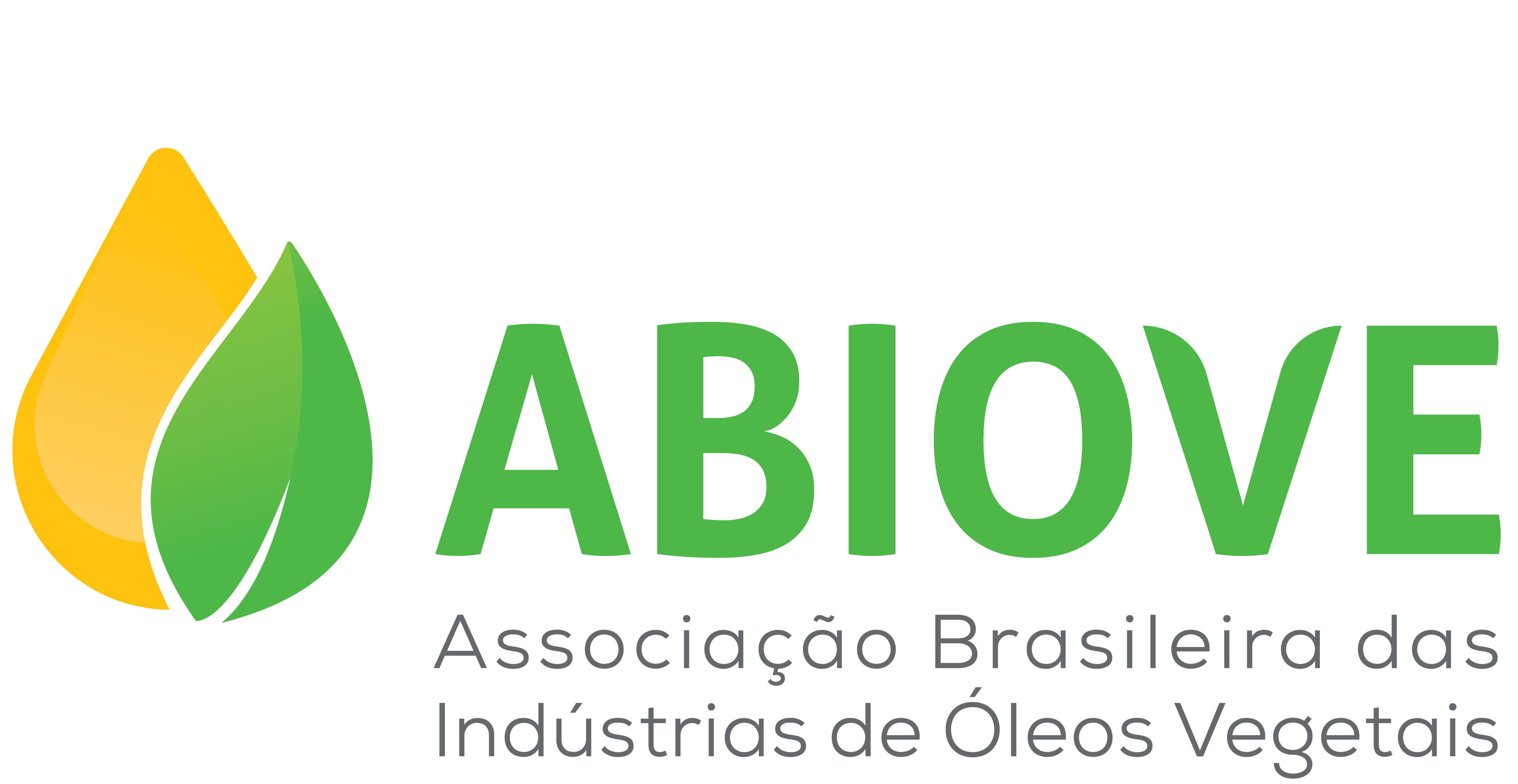 Expansão da área de soja na Amazônia
Safra 2019/20
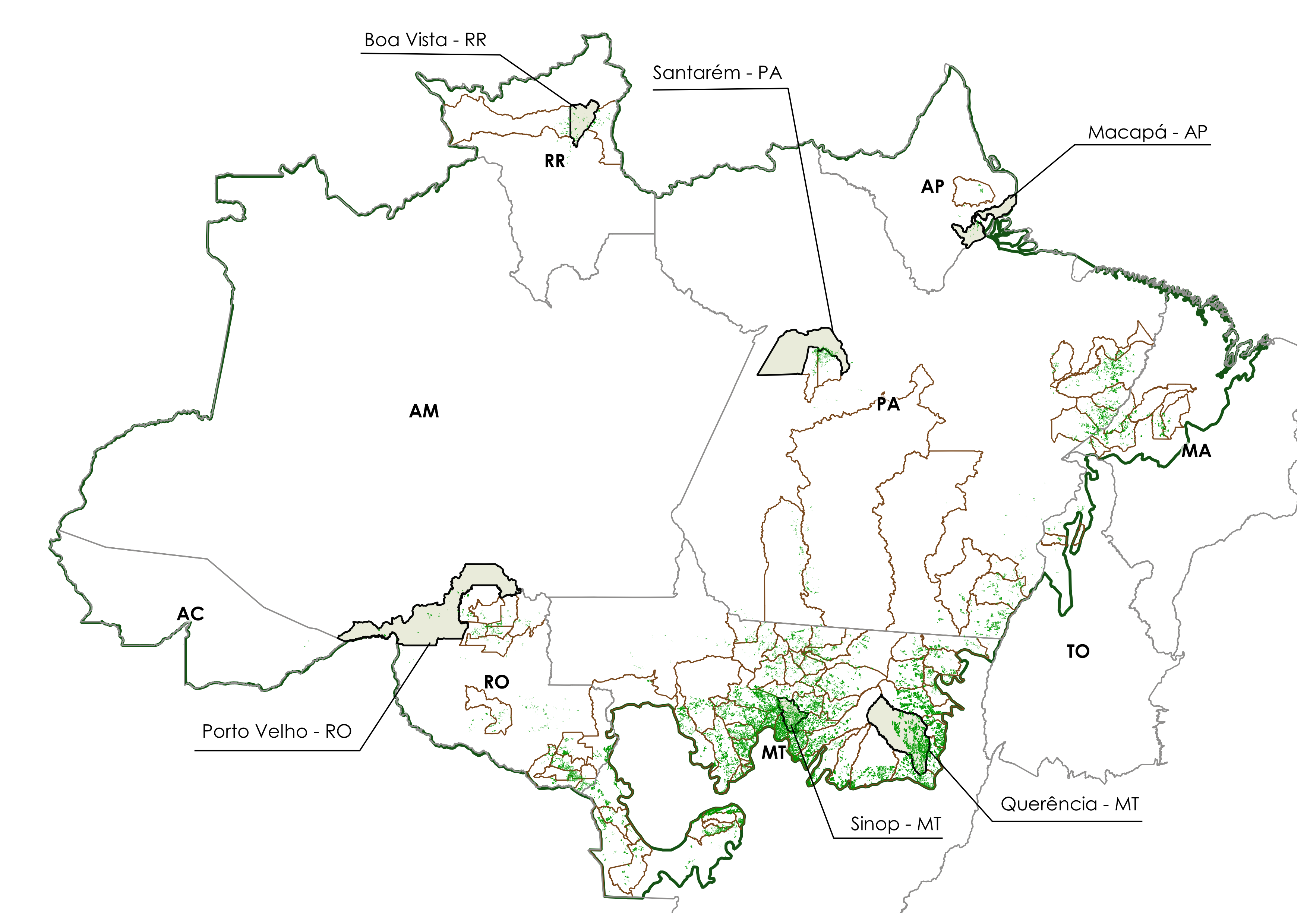 5,41 Mha
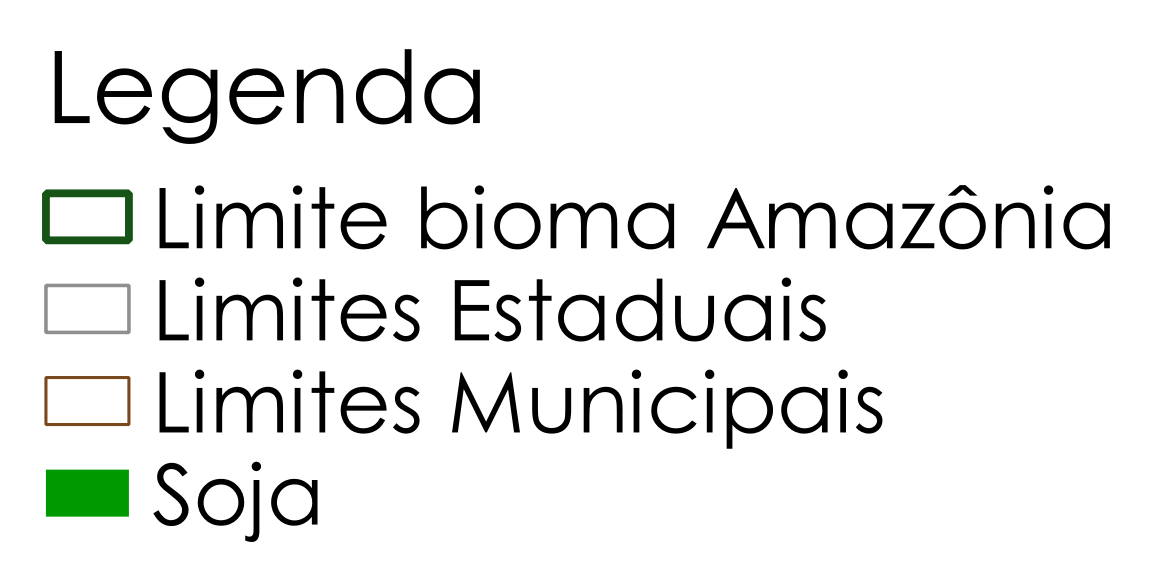 Fonte: Agrosatélite/ABIOVE, 2020.
Moratória da soja – safra 2020/21
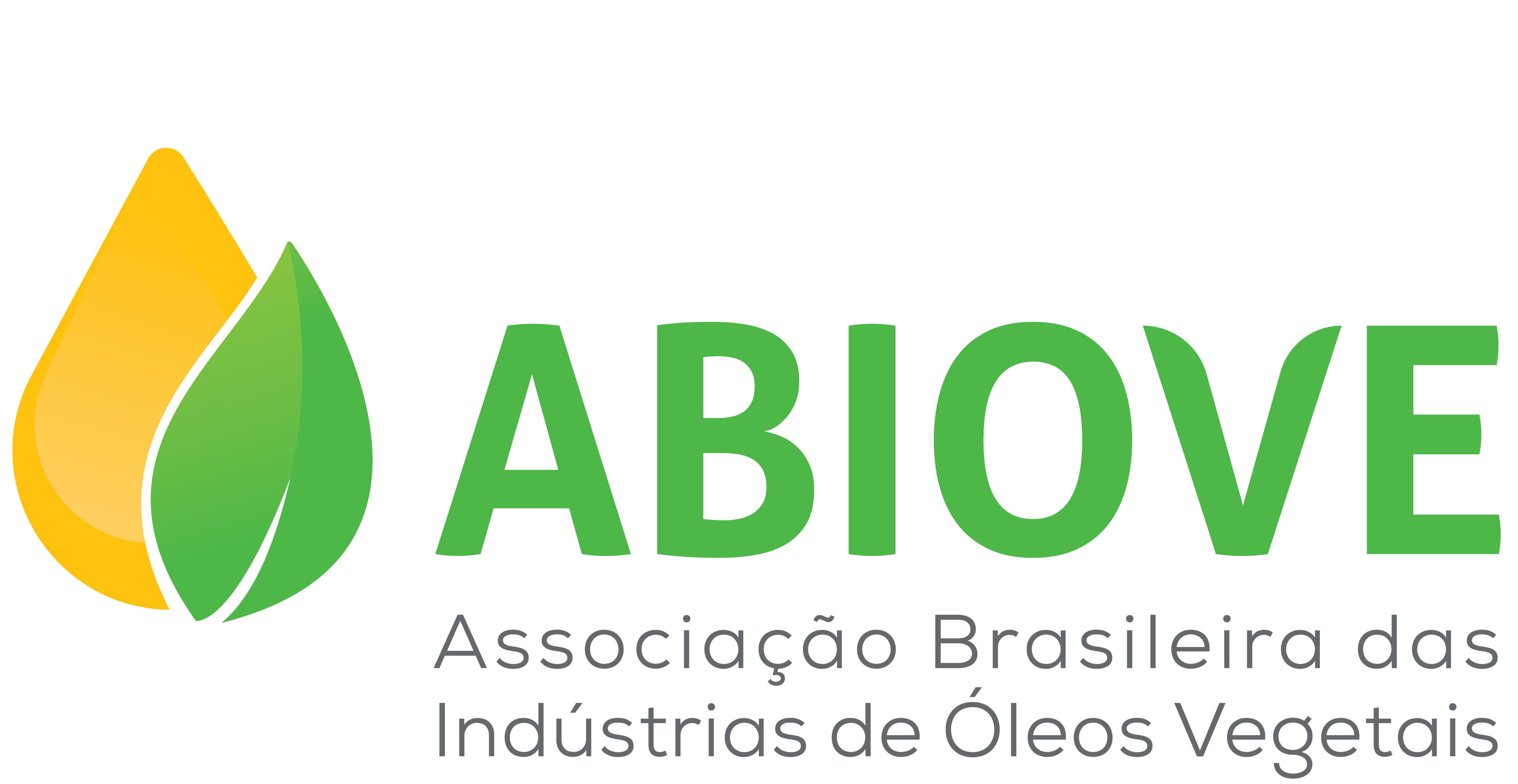 Expansão da área de soja na Amazônia
Safra 2020/21
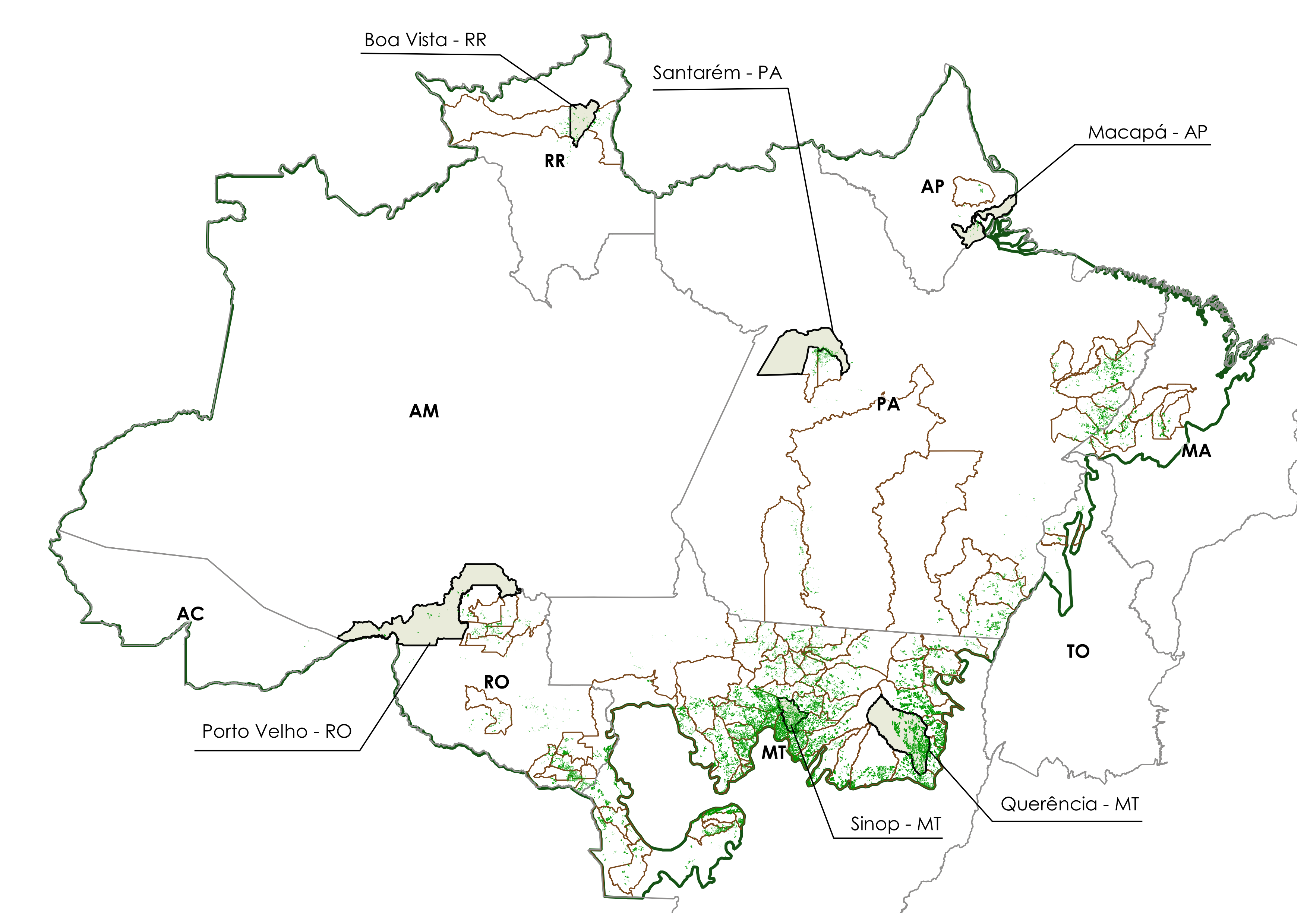 5,85 Mha
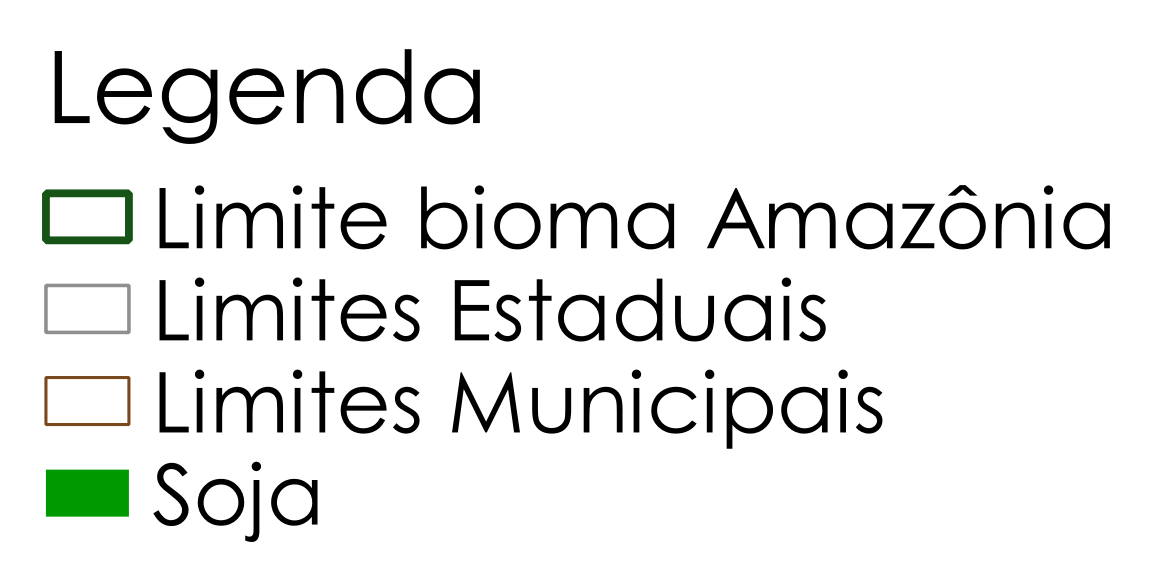 Fonte: Agrosatélite/ABIOVE, 2021.
Moratória da soja – safra 2020/21
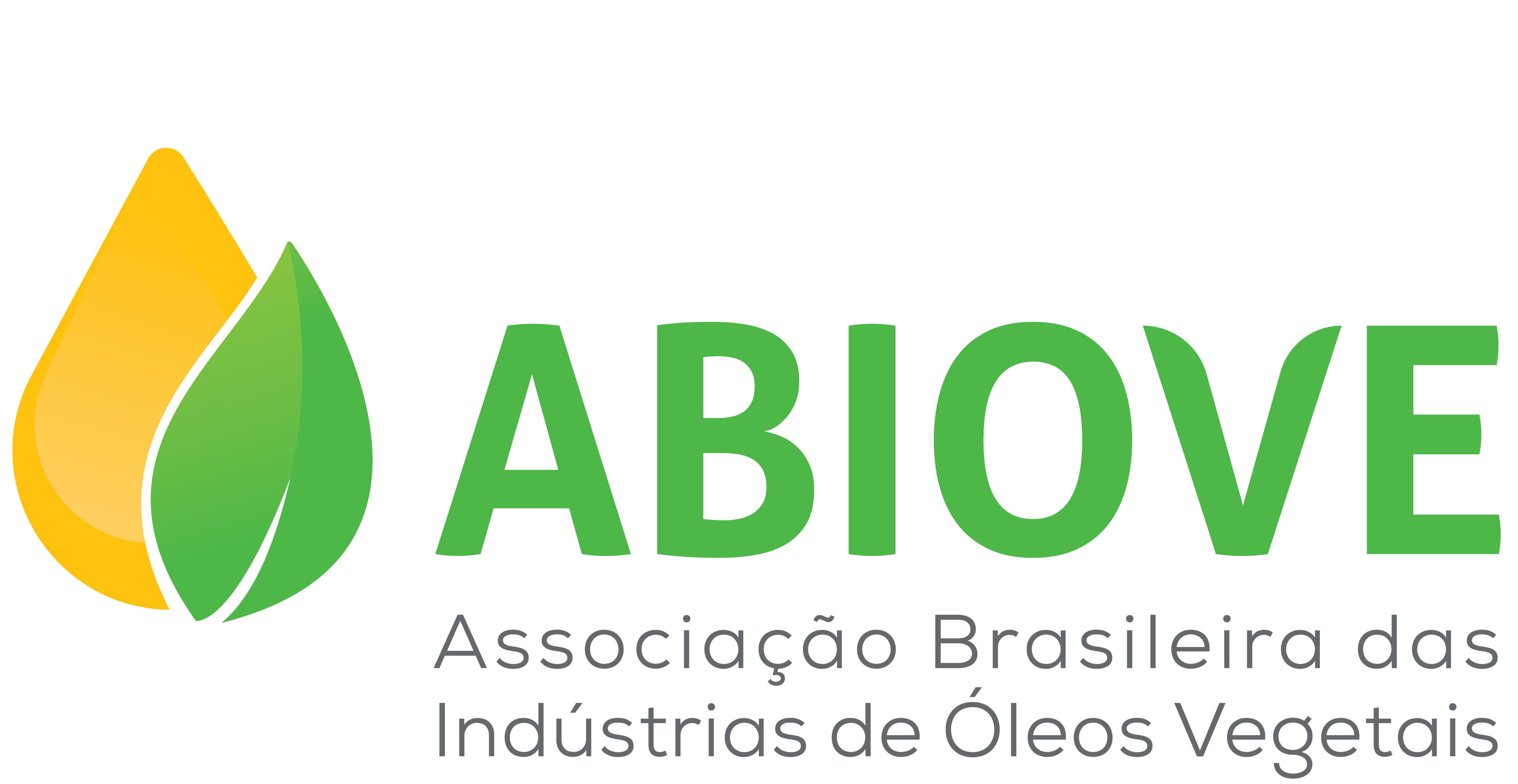 Expansão da área de soja na Amazônia
Safra 2021/22
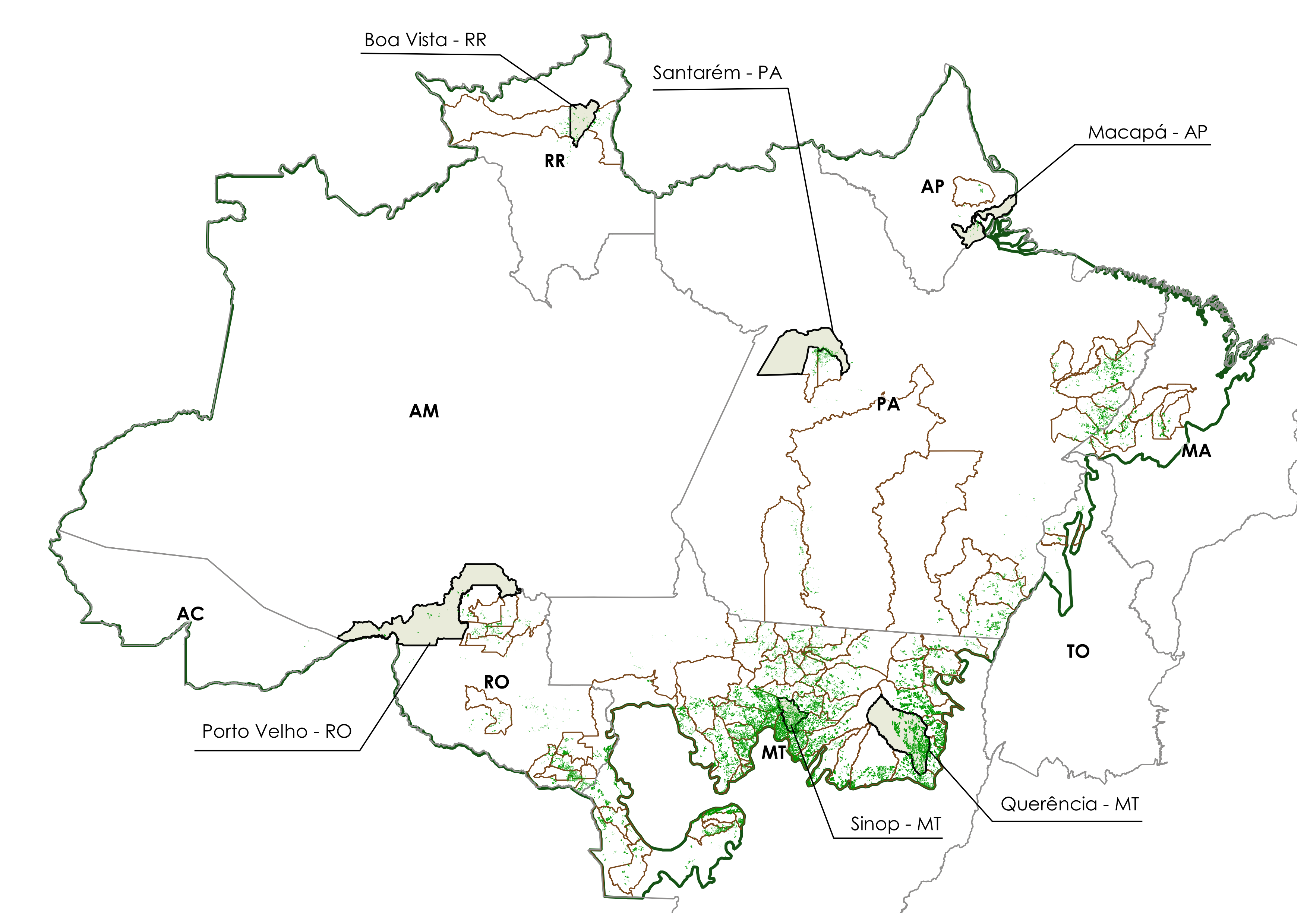 6,60 Mha
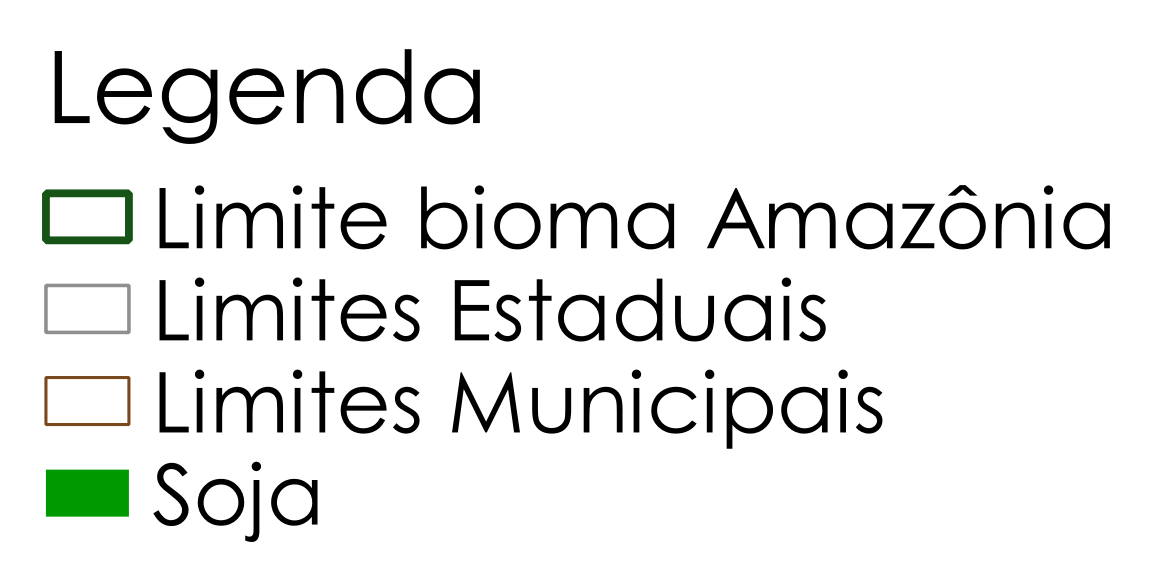 Fonte: Agrosatélite/ABIOVE, 2022.
Moratória da soja – safra 2021/22
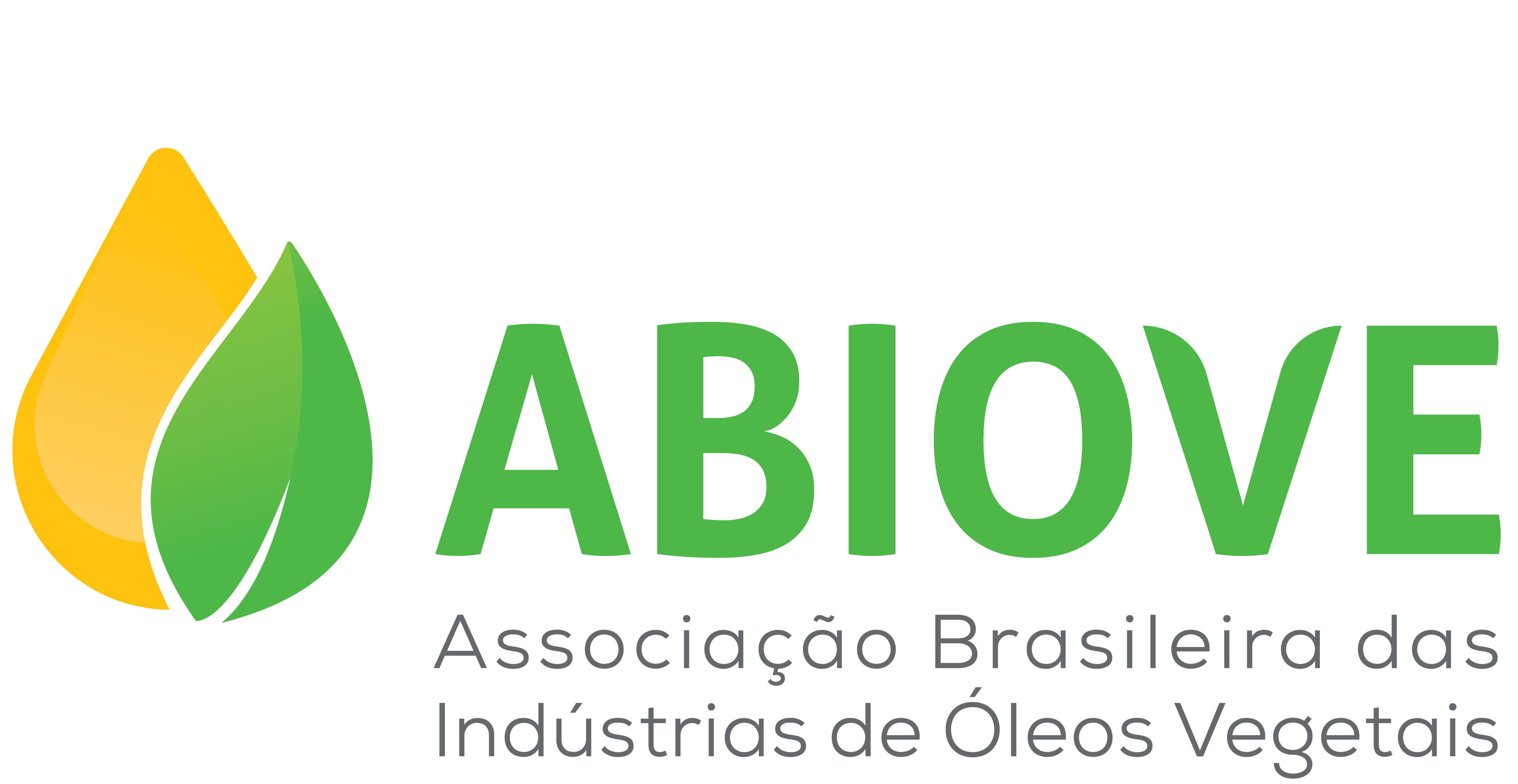 Expansão da área de soja na Amazônia
Safra 2022/23
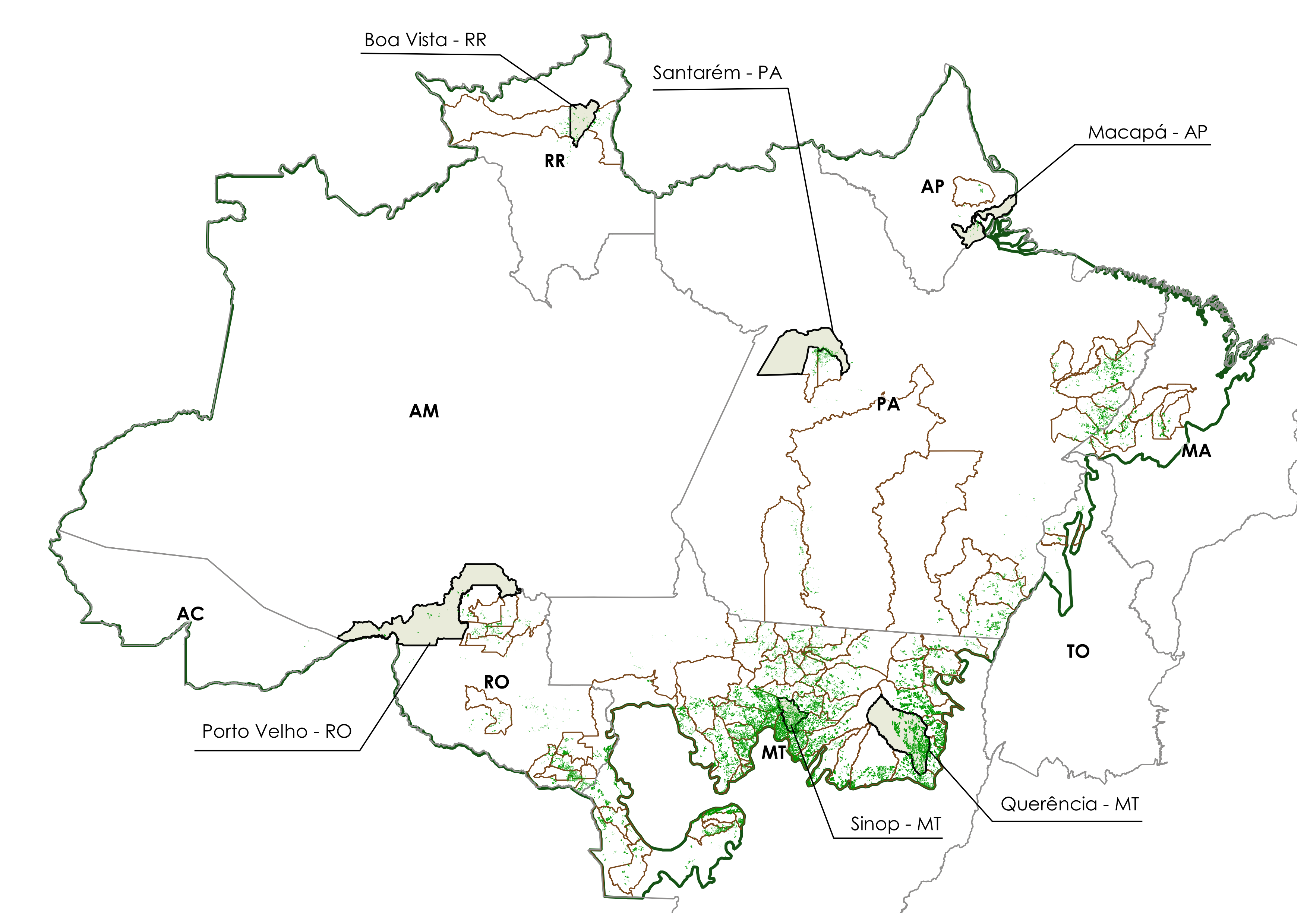 7,43 Mha
(21.318 imóveis com mais de 10 ha soja)
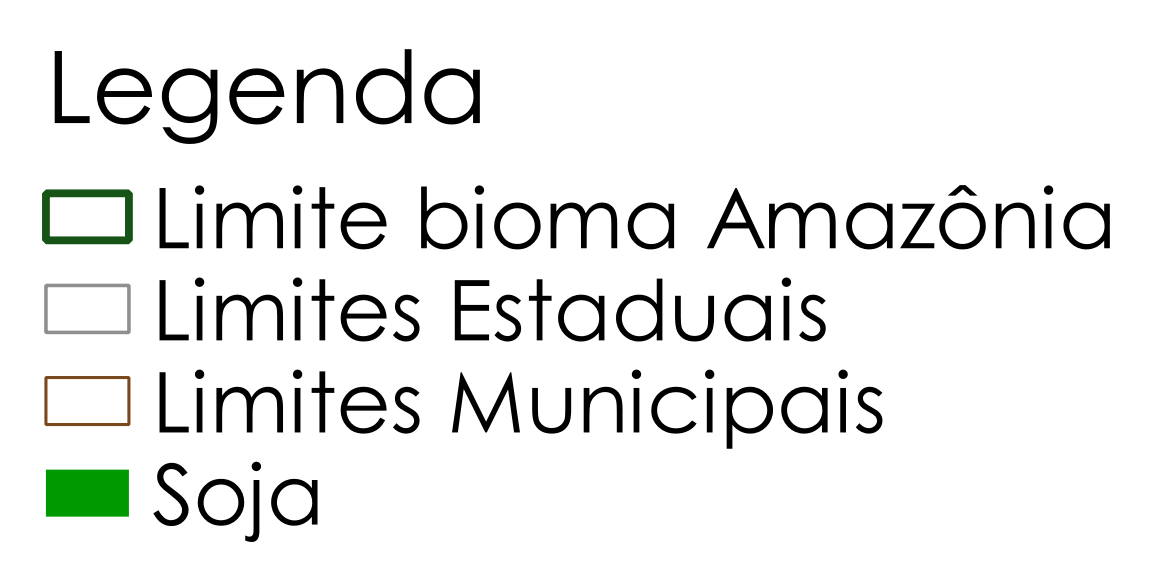 Fonte: Agrosatélite/ABIOVE, 2023.
Moratória da soja – safra 2022/23
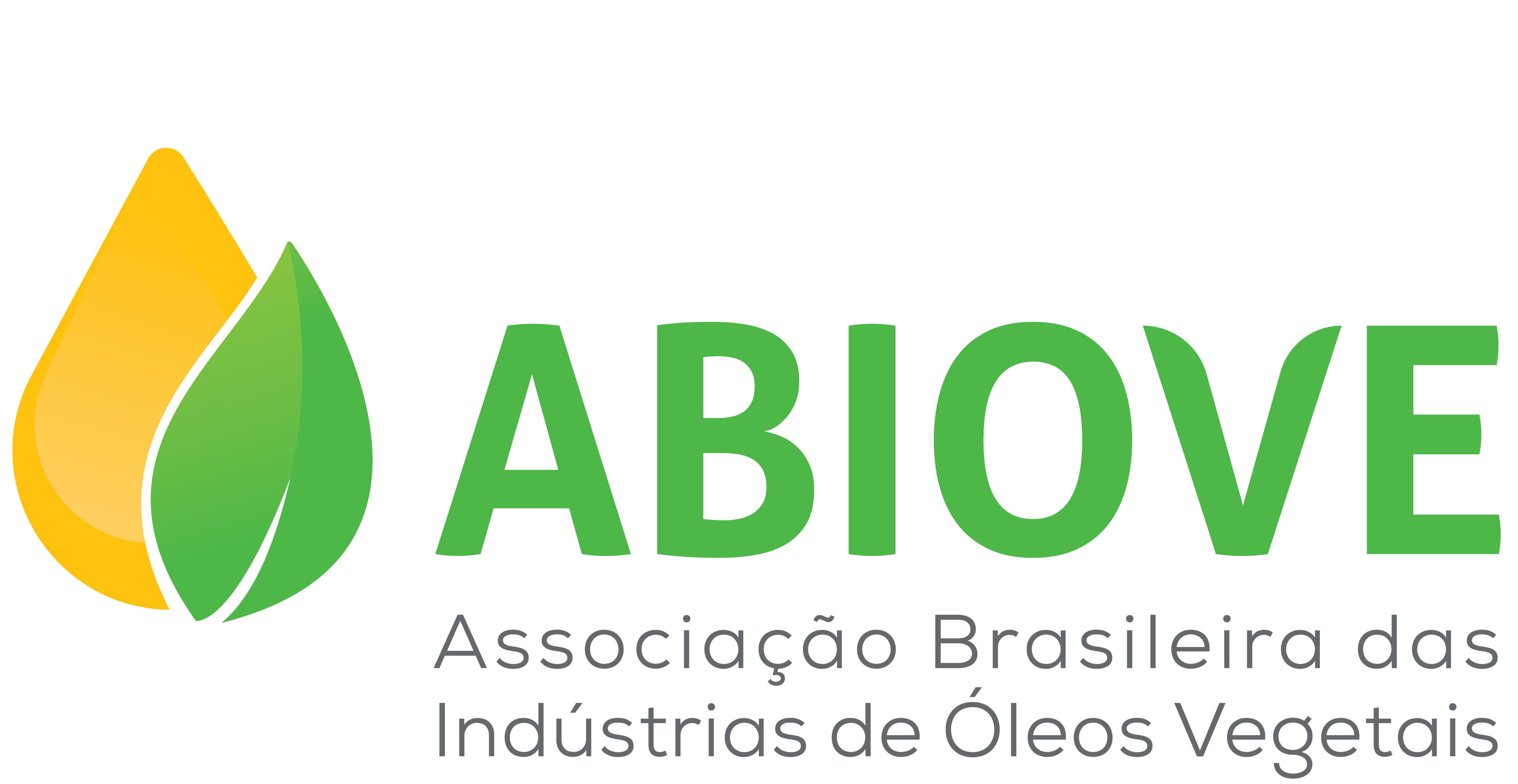 Taxas anuais de desmatamento
Moratória da Soja
Fonte: PRODES/INPE, 2023.
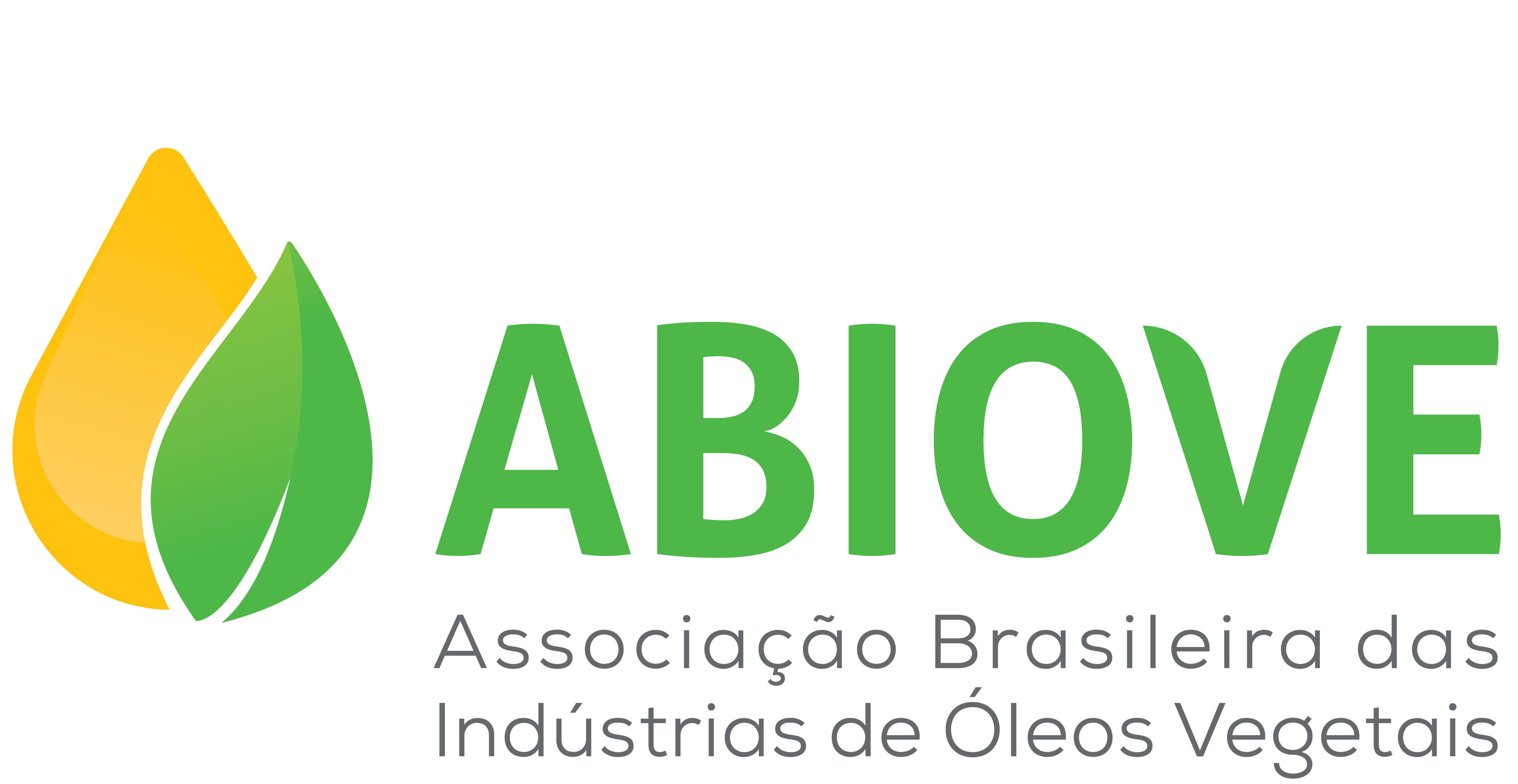 Taxas anuais de desmatamento nos municípios monitorados
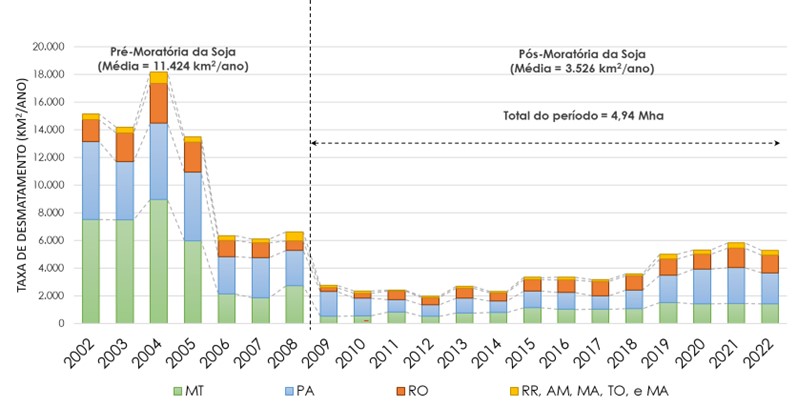 Fonte: Adaptado do PRODES/INPE, 2023. Elaboração: Agrosatélite.
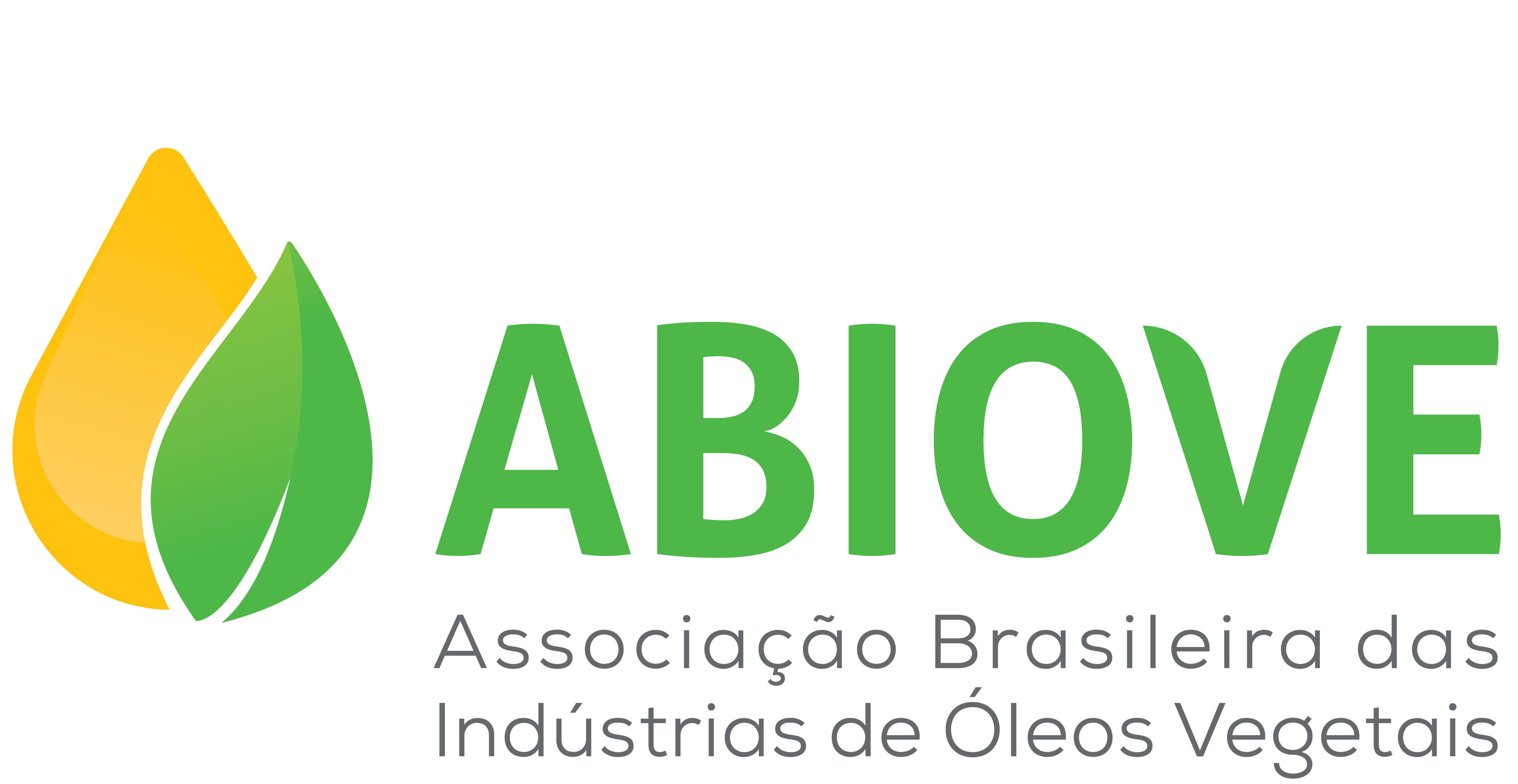 Evolução do monitoramento
Sobrevoo
Imagens de satélite
2006-2012
2008-2021
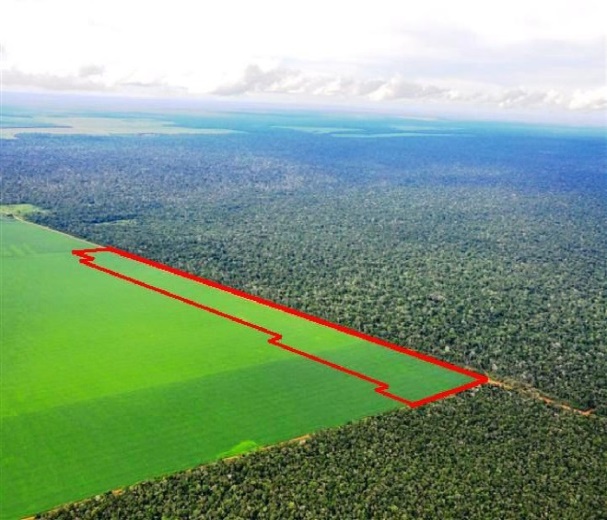 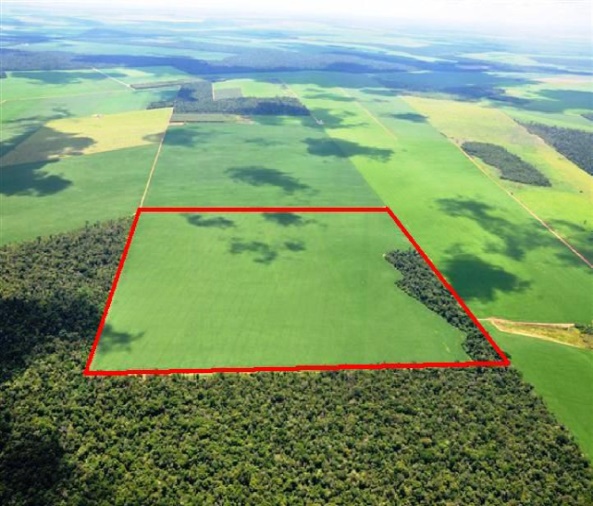 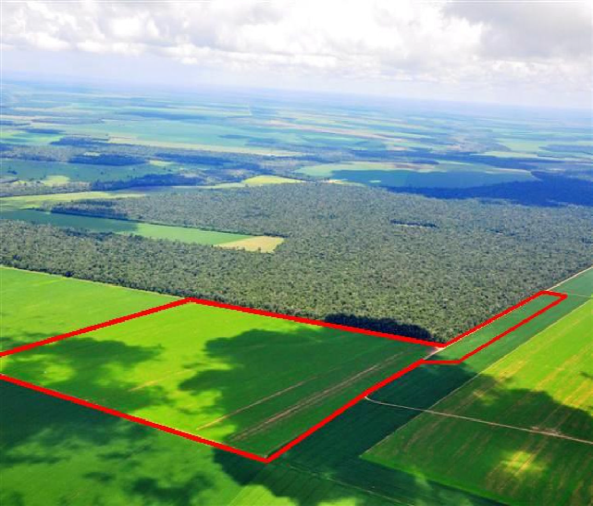 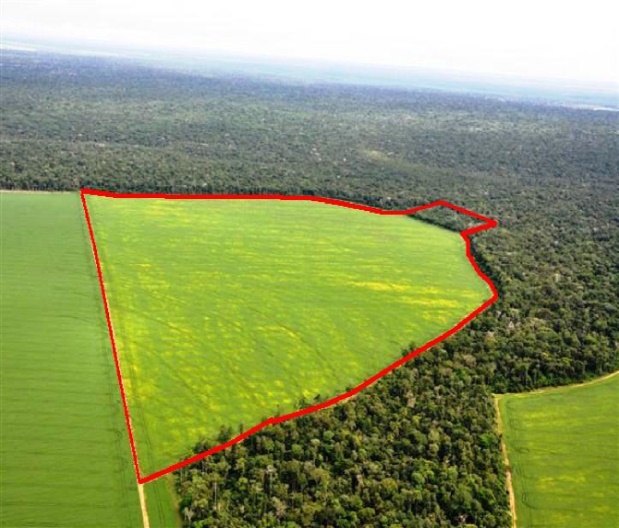 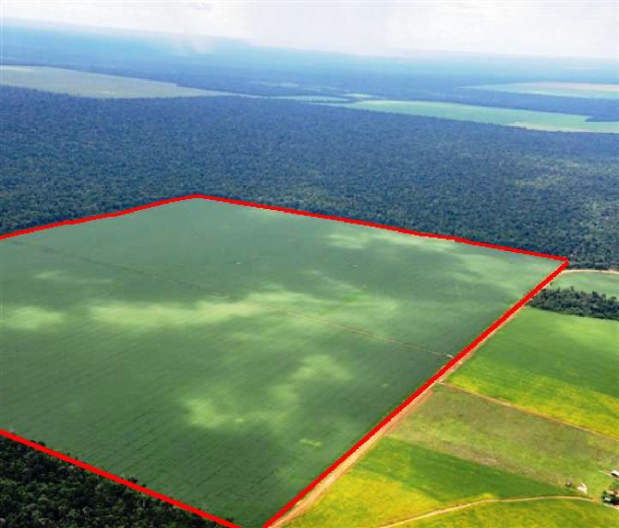 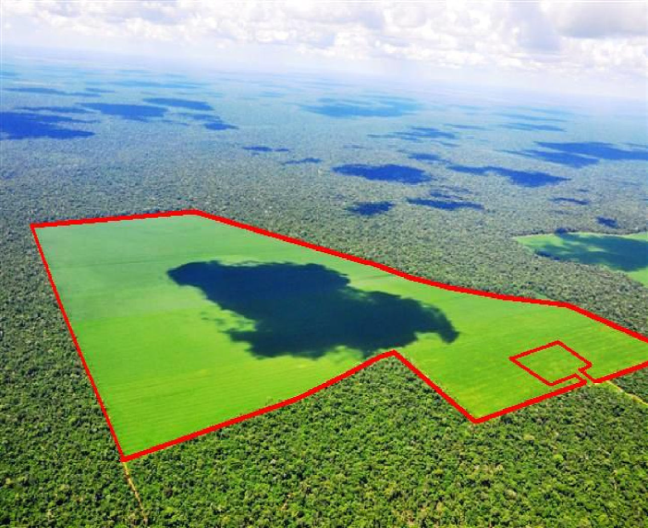 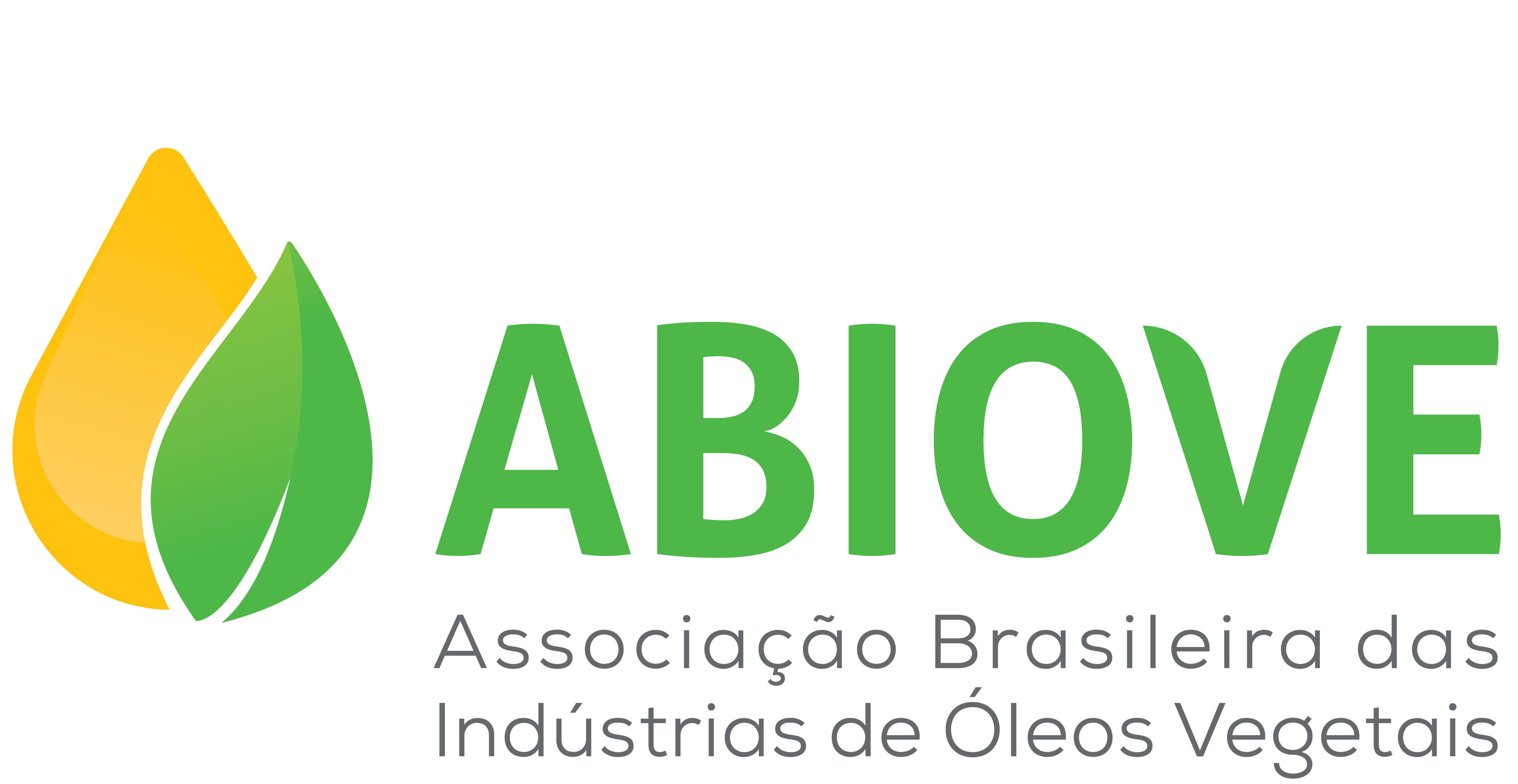 Evolução do monitoramento
Imagens de satélite
Sobrevoo
2006-2012
2008-2022
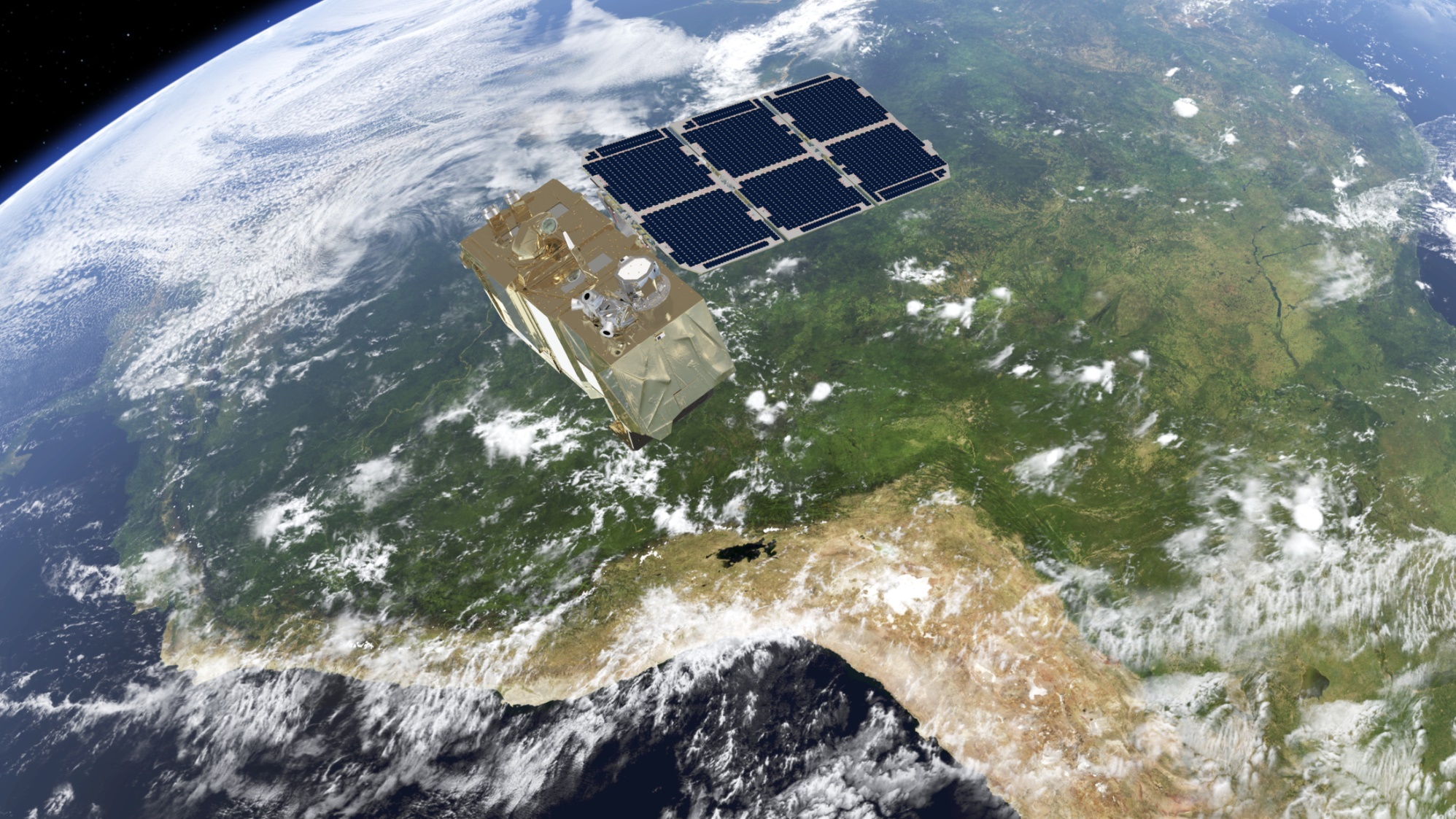 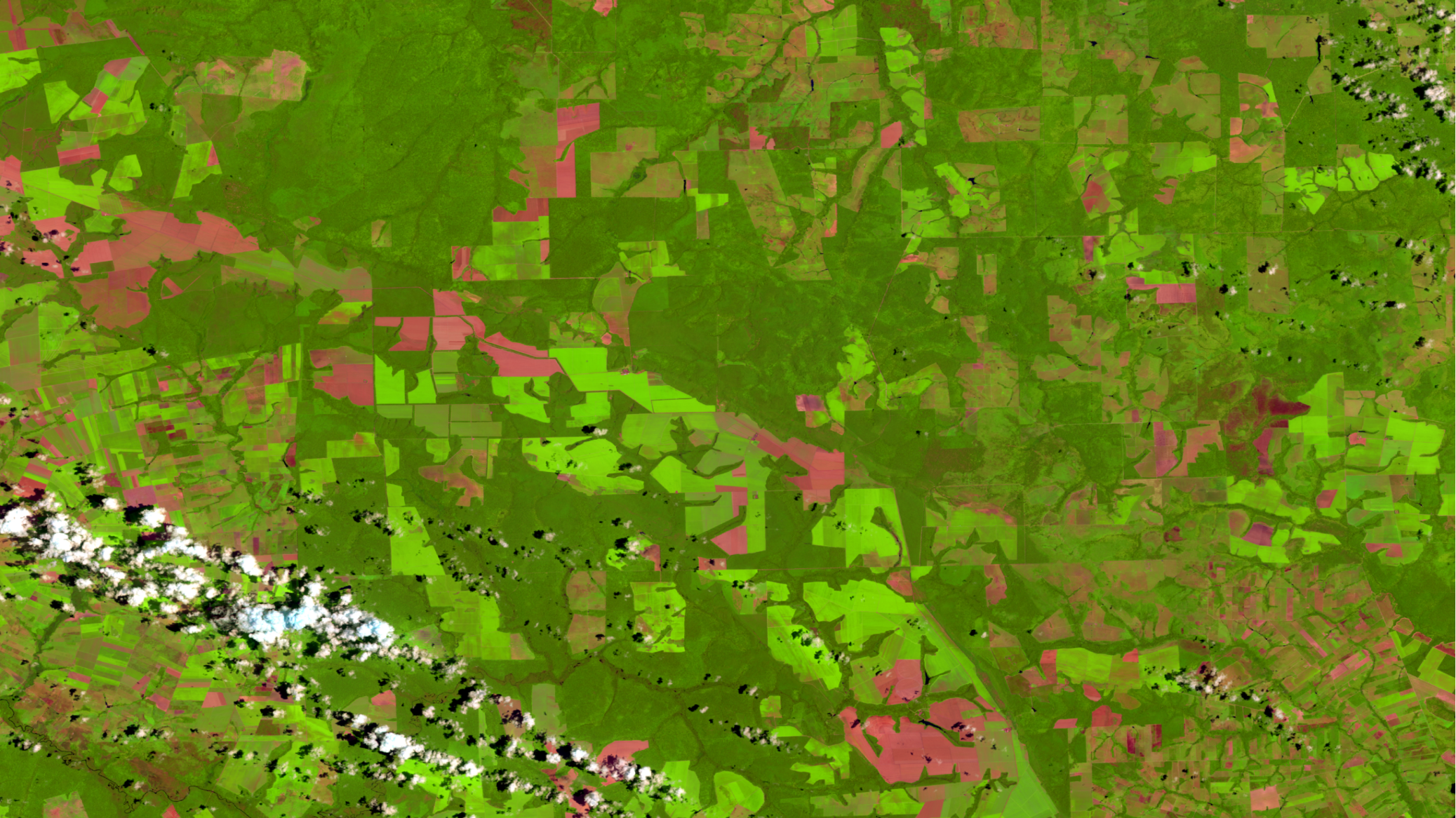 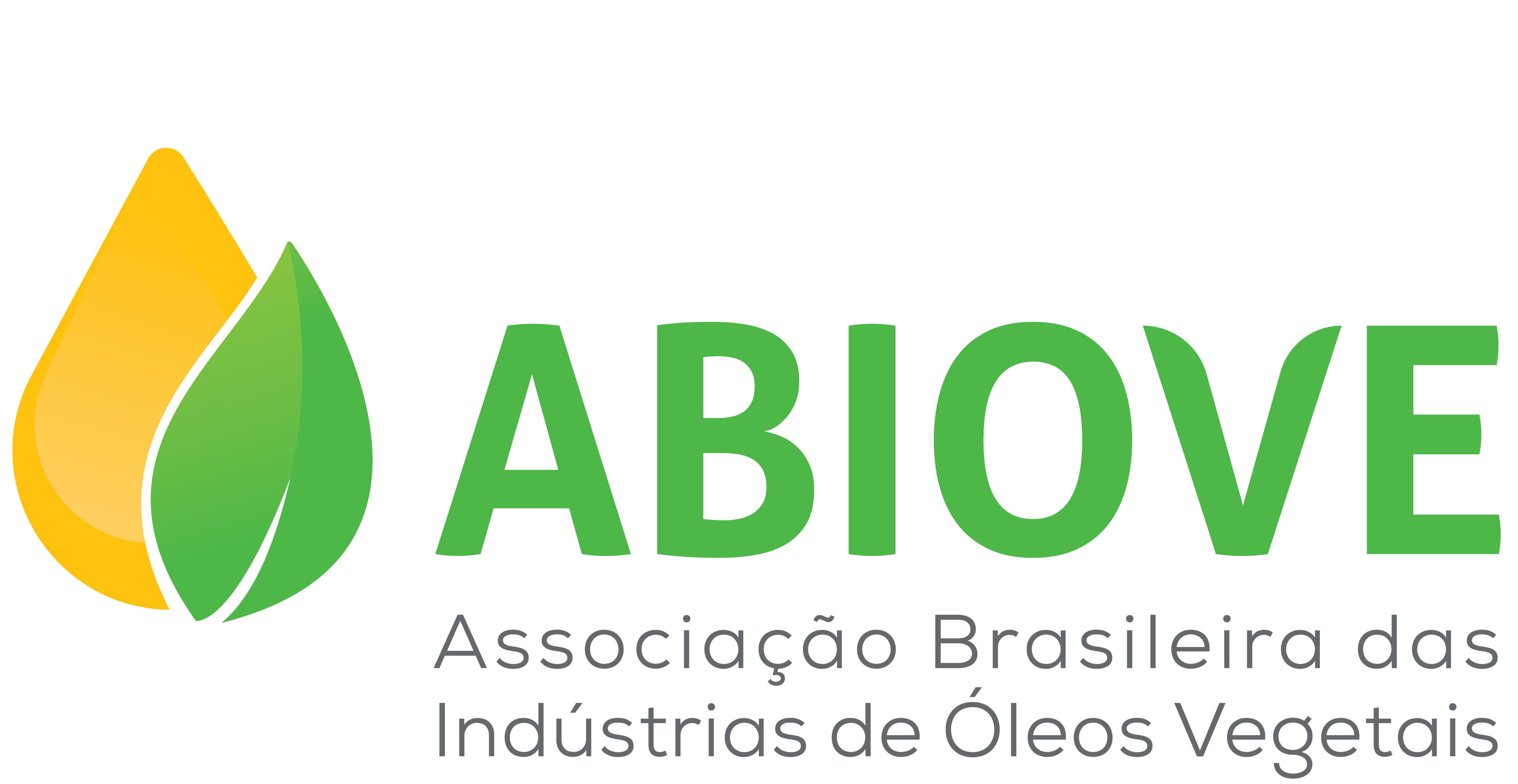 Evolução do monitoramento por imagens de satélite
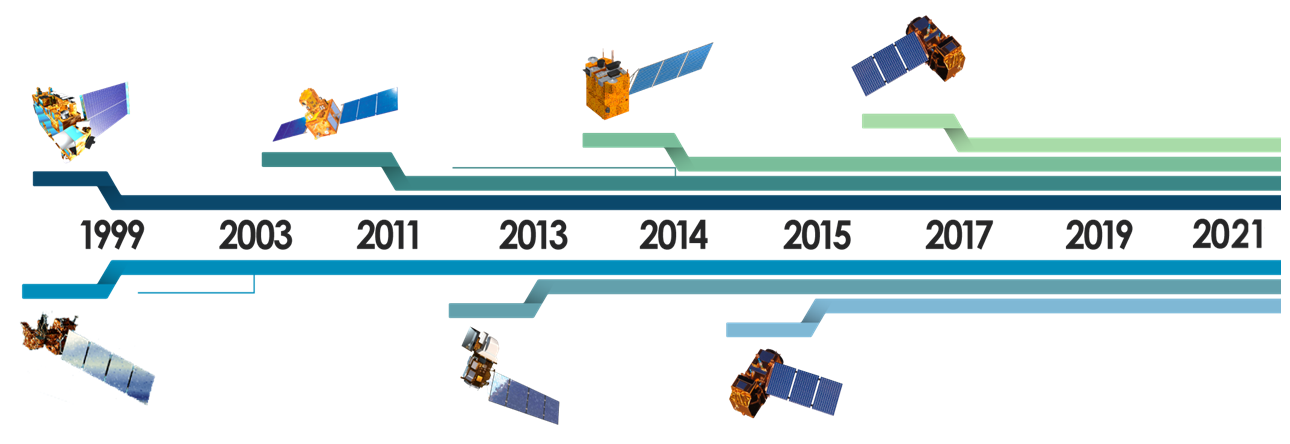 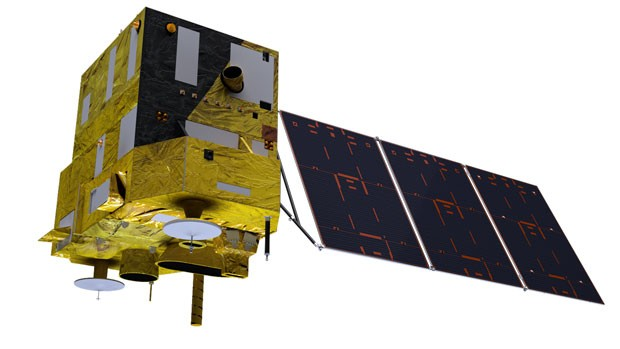 SENTINEL-2B | MSI
CBERS-4 | IRS/MUX
CBERS-4A | IRS/MUX
RESOURCESAT-2 | AWIFS
Disponível para o Brasil
TERRA | MODIS
SLC OFF – 30% gaps
LANDSAT-9 | OLI-2
LANDSAT-7 | ETM+
LANDSAT-8 | OLI
SENTINEL-2A | MSI
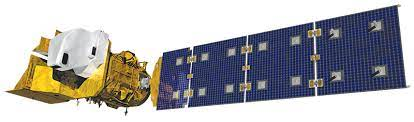 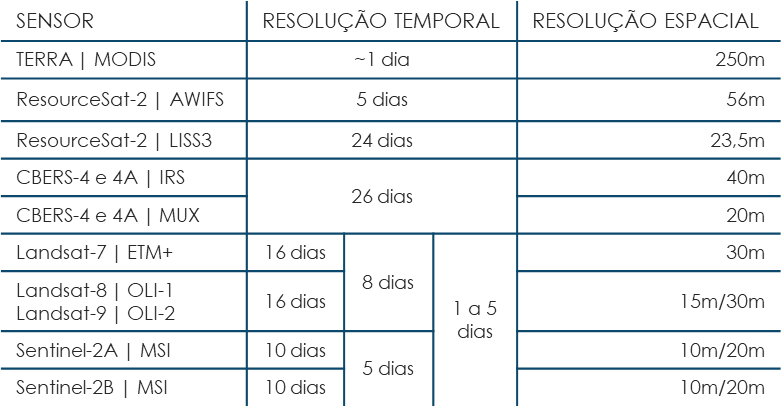 250
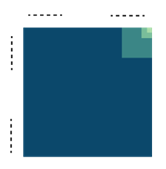 10
20
56
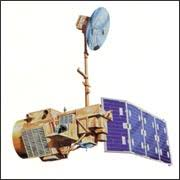 250
Landsat-5 operou de 1984 a 2011
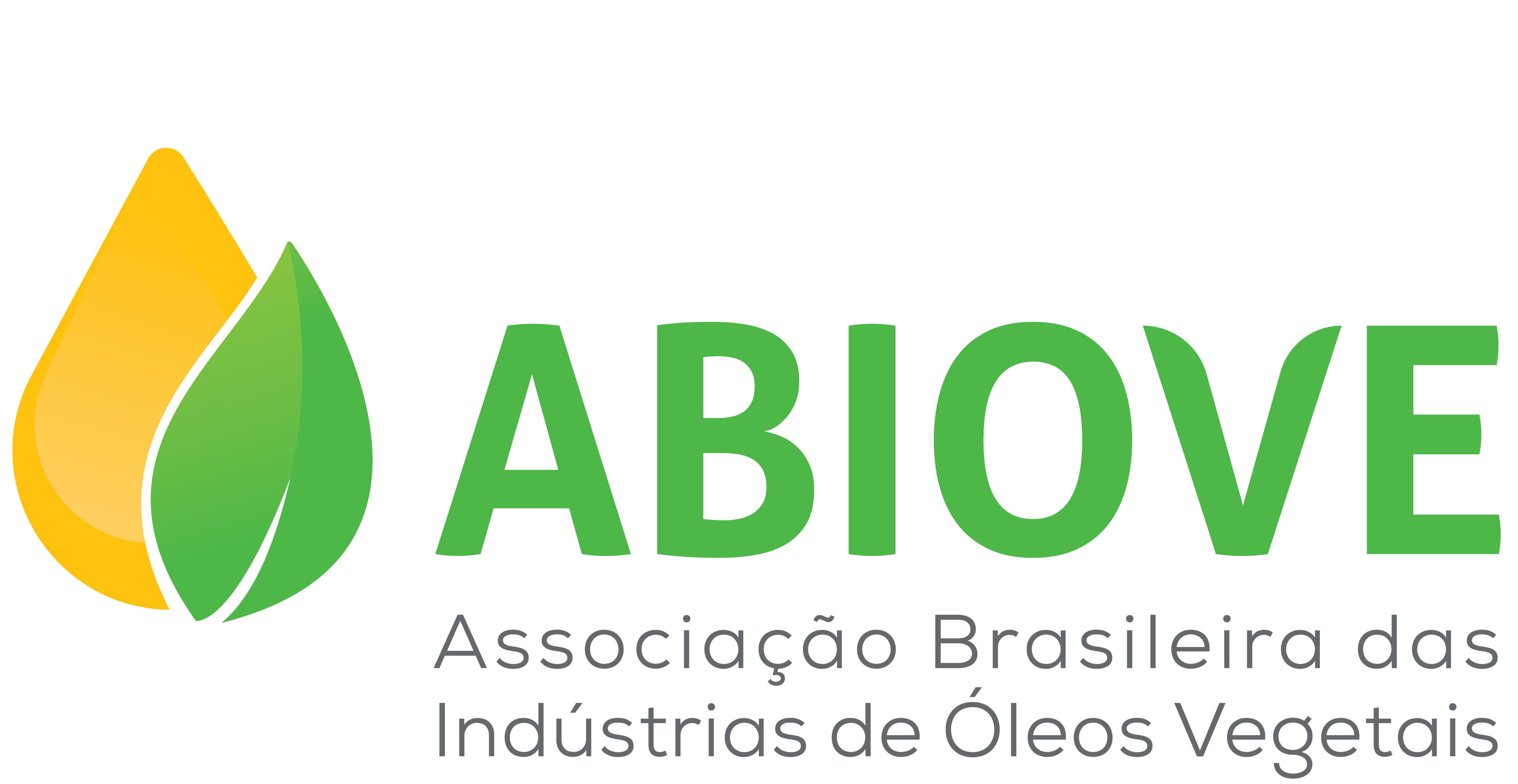 Área não conforme com a Moratória
+37%
+31%
+30%
147.112
192.753
249.978
+22%
+37%
107.675
88.235
+36%
64.315
+27%
+29%
+41%
47.366
37.155
+83%
28.768
20.467
11.197
Fonte: Agrosatélite/ABIOVE, 2023.
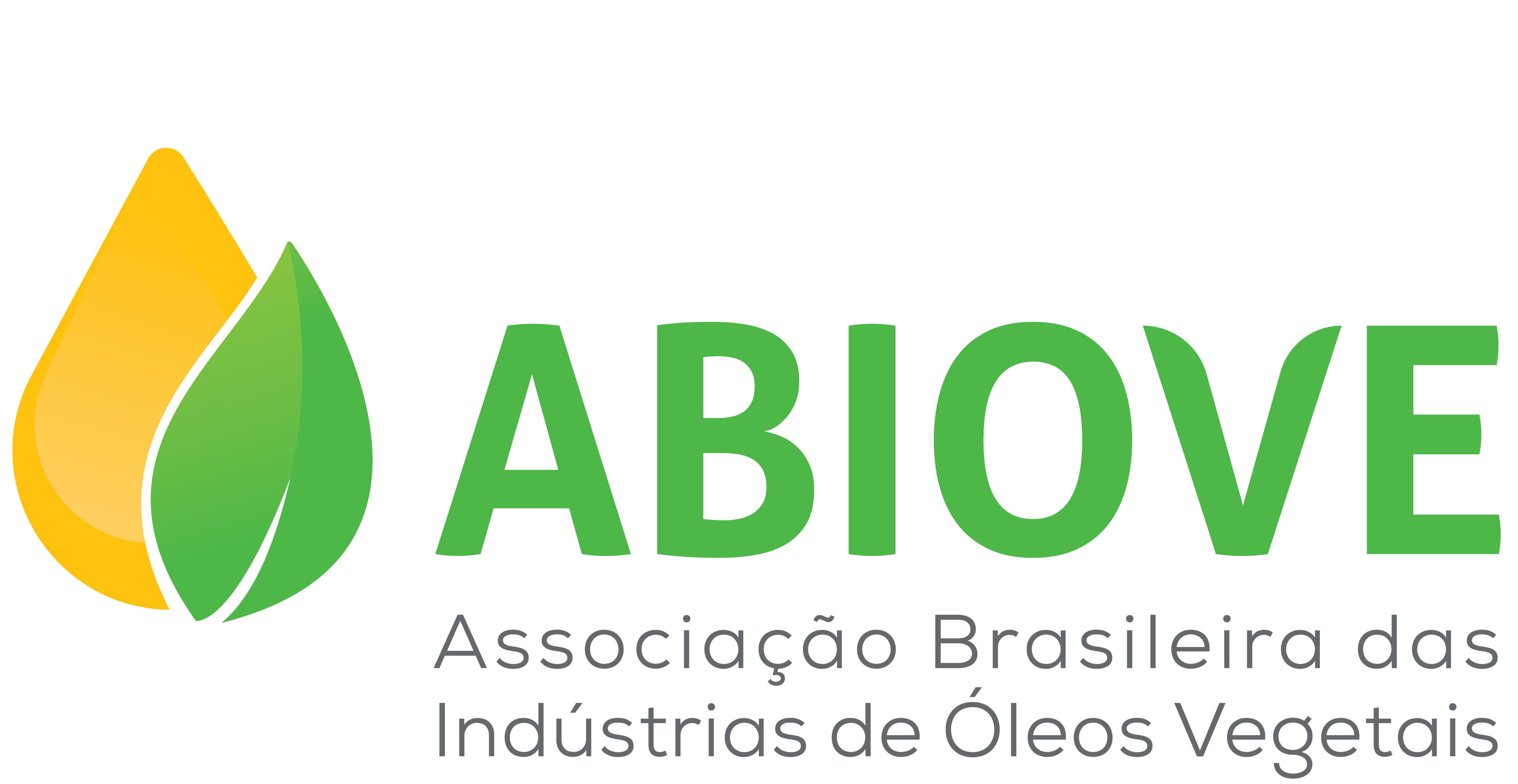 Principais resultados
De toda a área de soja cultivada no bioma Amazônia na safra atual (7,43 milhões  ha), apenas 3,4% é não conforme (249.978 ha);
Considerando o desmatamento pós-2008 no bioma Amazônia, a área não conforme com o pacto representa:
2,4% do total registrado no bioma (10,37 milhões ha);
5,1% do total registrado nos 124 municípios monitorados (4,94 milhões ha);
12,6% de expansão da área de soja em relação à safra 2021/22 (~833 mil ha), dos quais apenas 66 mil ha (7,9%) ocorreu sobre desmatamentos.
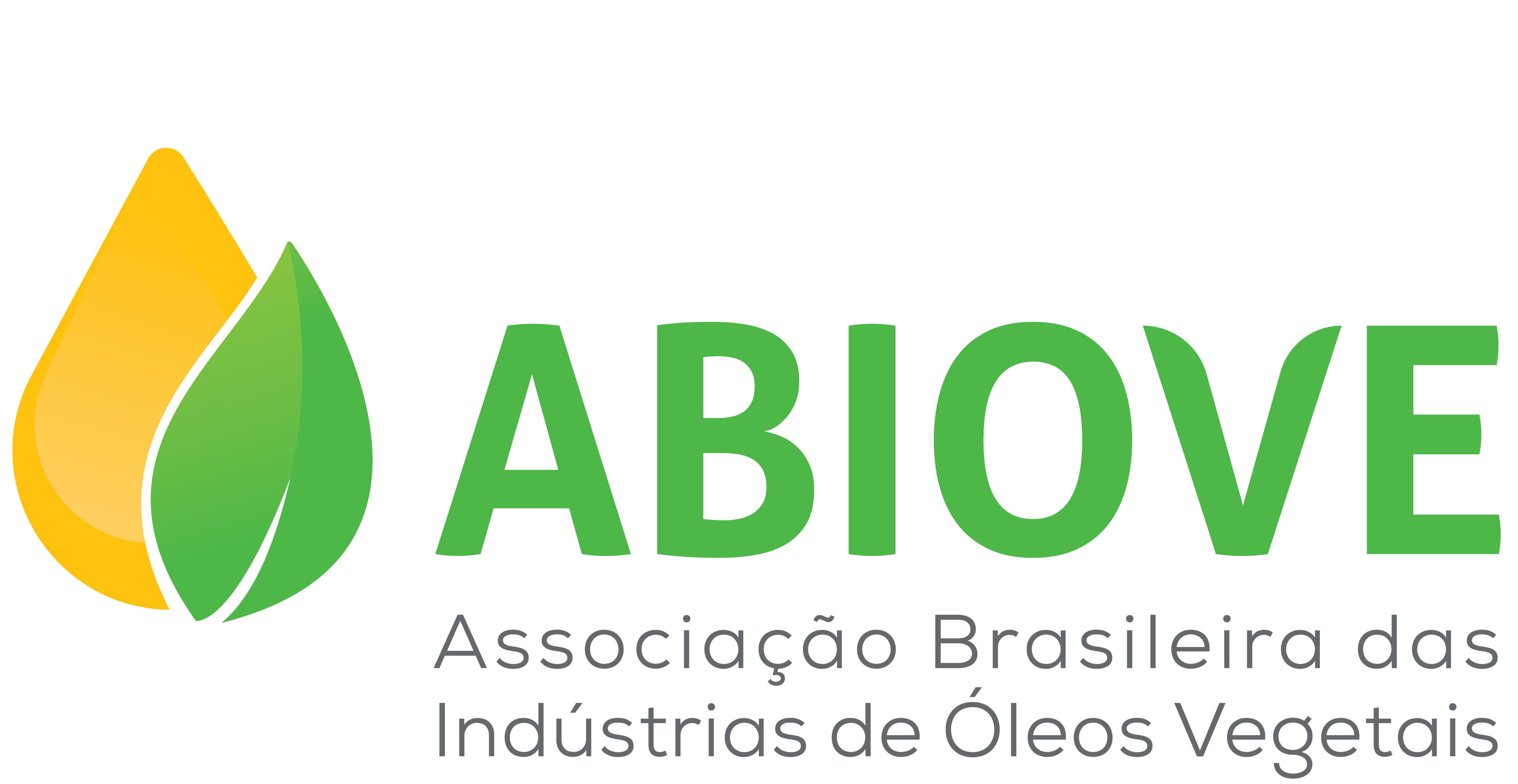 Uso e cobertura da terra na Amazônia (2023)
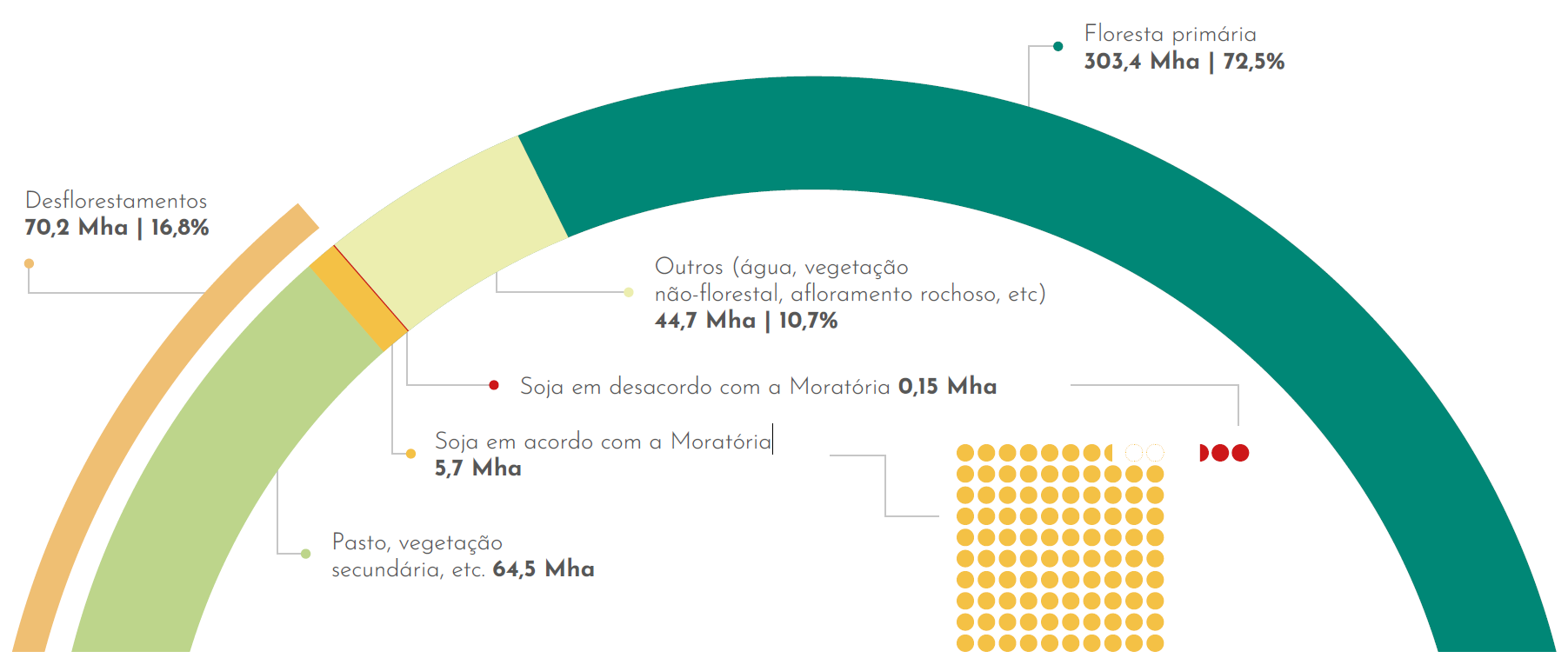 301,2 Mha | 72,0%
72,43 Mha | 17,3%
44,7 Mha | 10,7%
0,25 Mha
7,18 Mha
64,97 Mha
Fonte: Agrosatélite/ABIOVE, 2023.
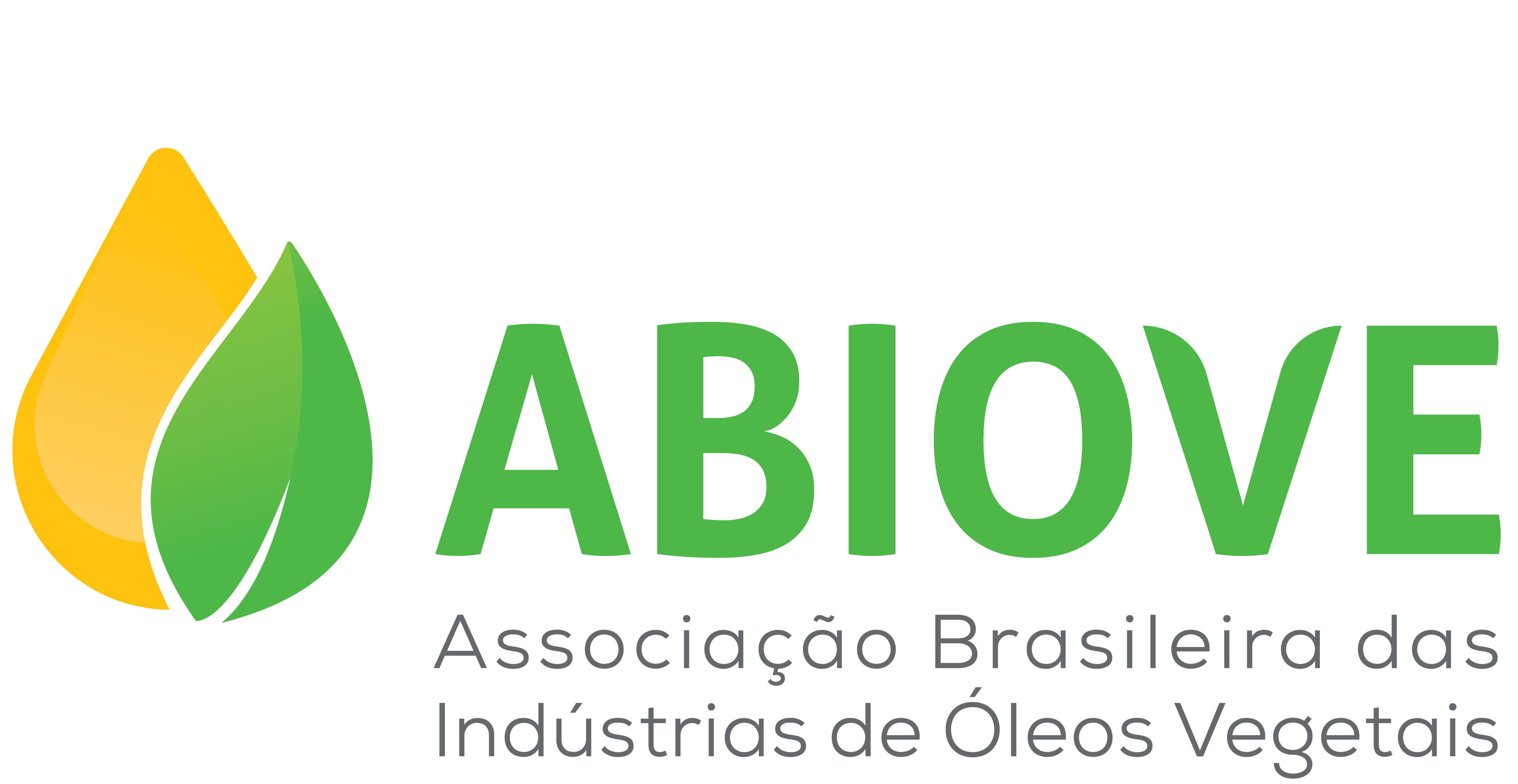 Relatórios de resultados
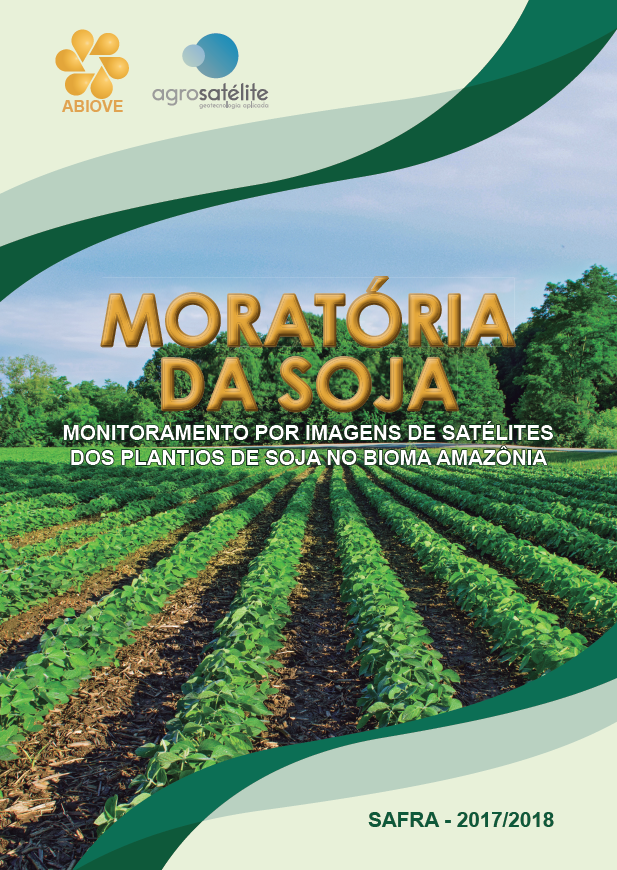 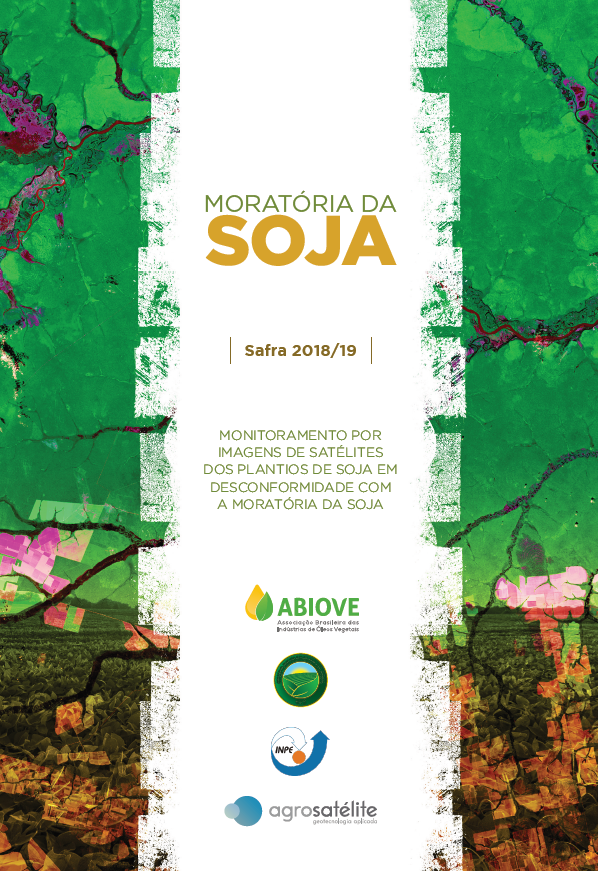 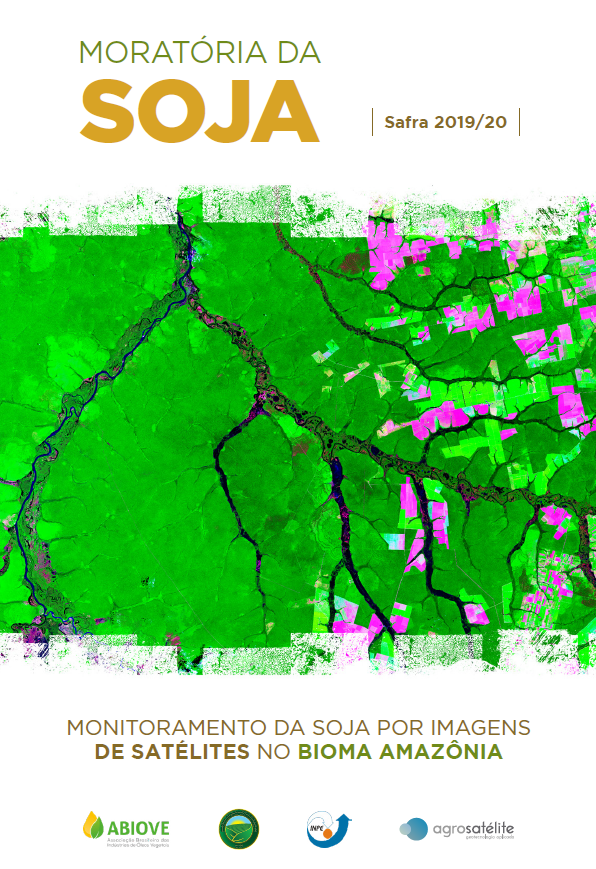 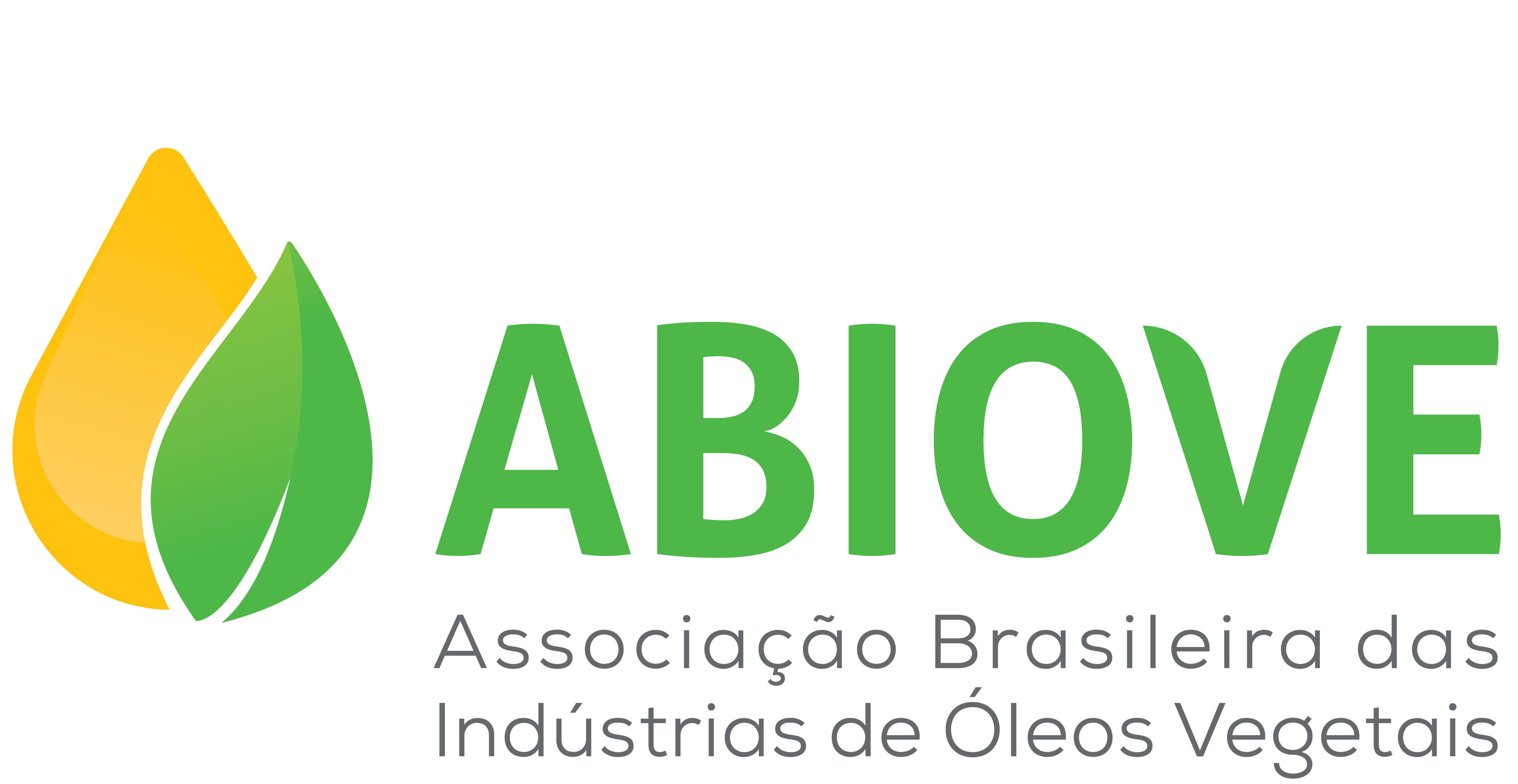 Reconhecimento internacional
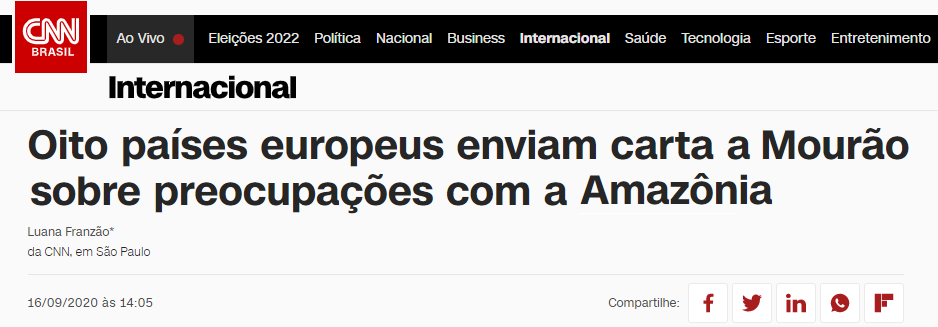 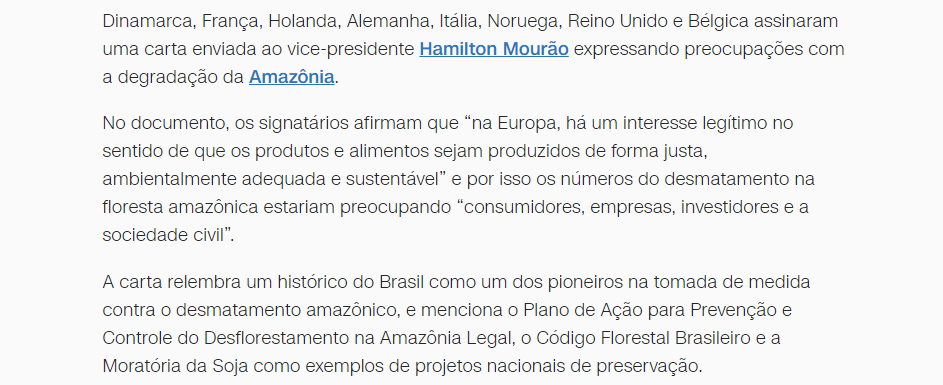 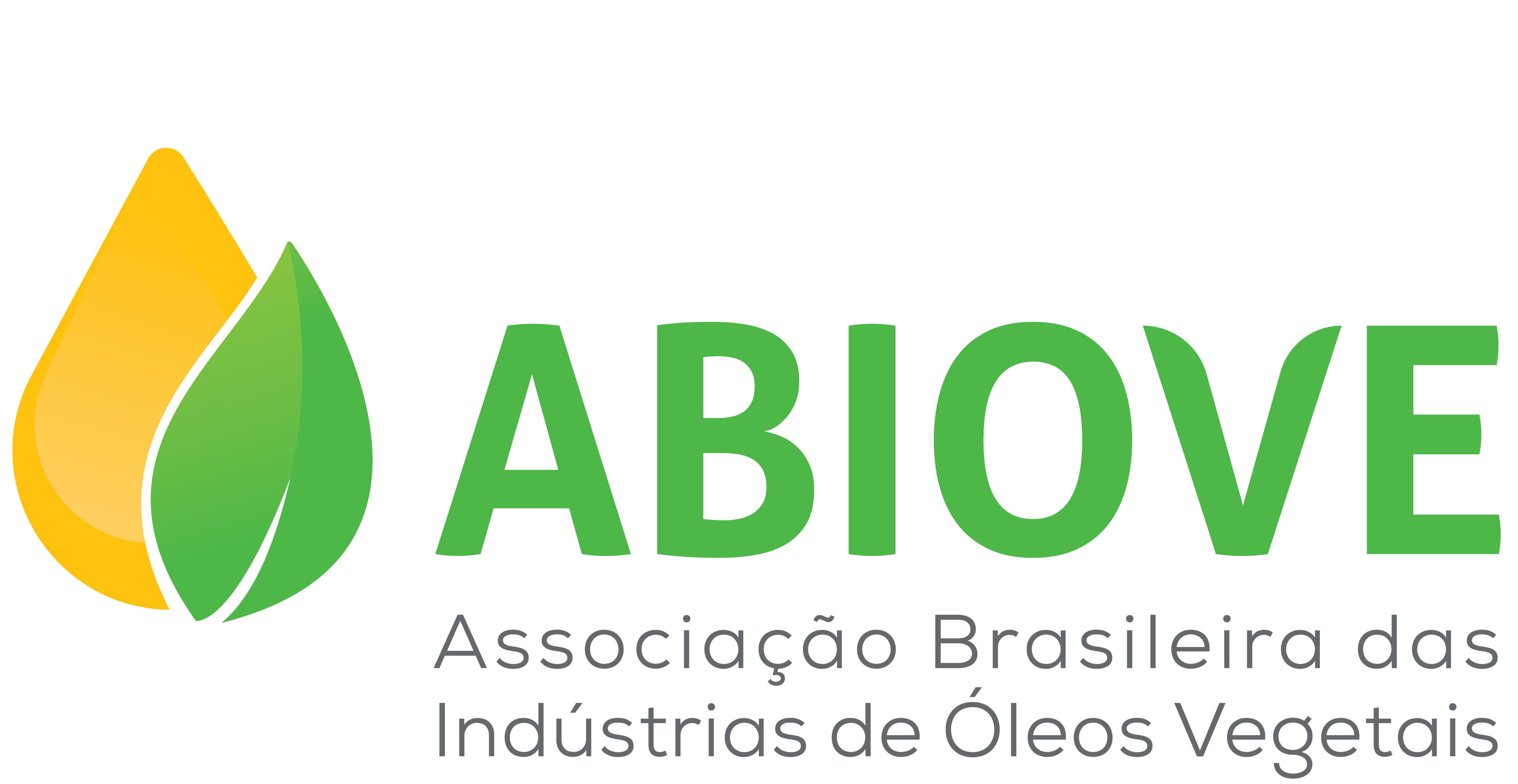 Reconhecimento internacional
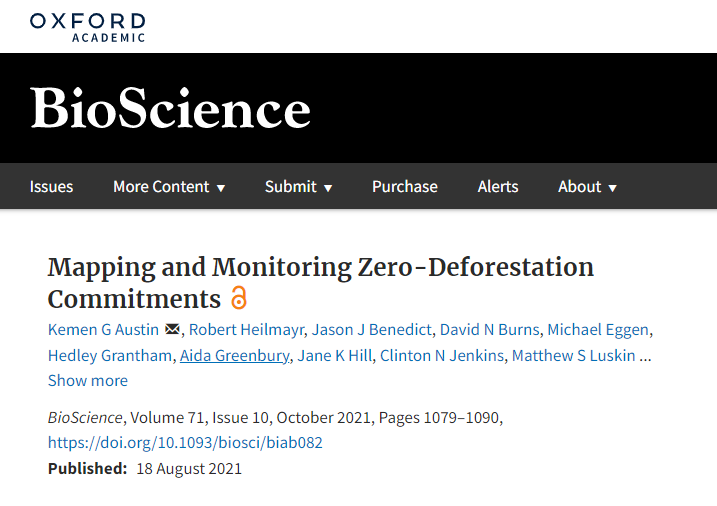 Fonte: AUSTIN, Kemen et al, Mapping and Monitoring Zero-Deforestation Commitments, BioScience, Volume 71, Issue 10, October 2021, Pages 1079–1090
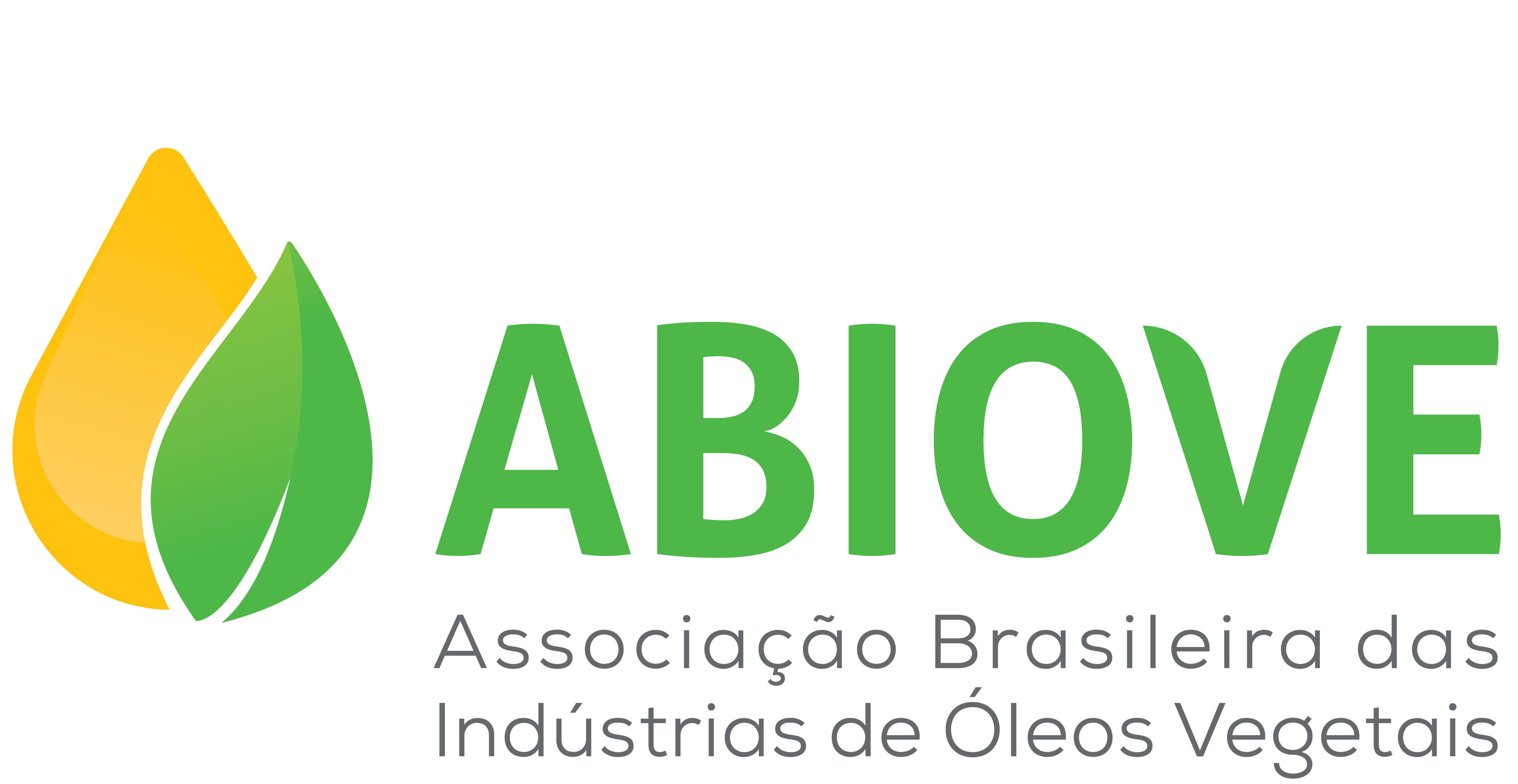 Reconhecimento internacional
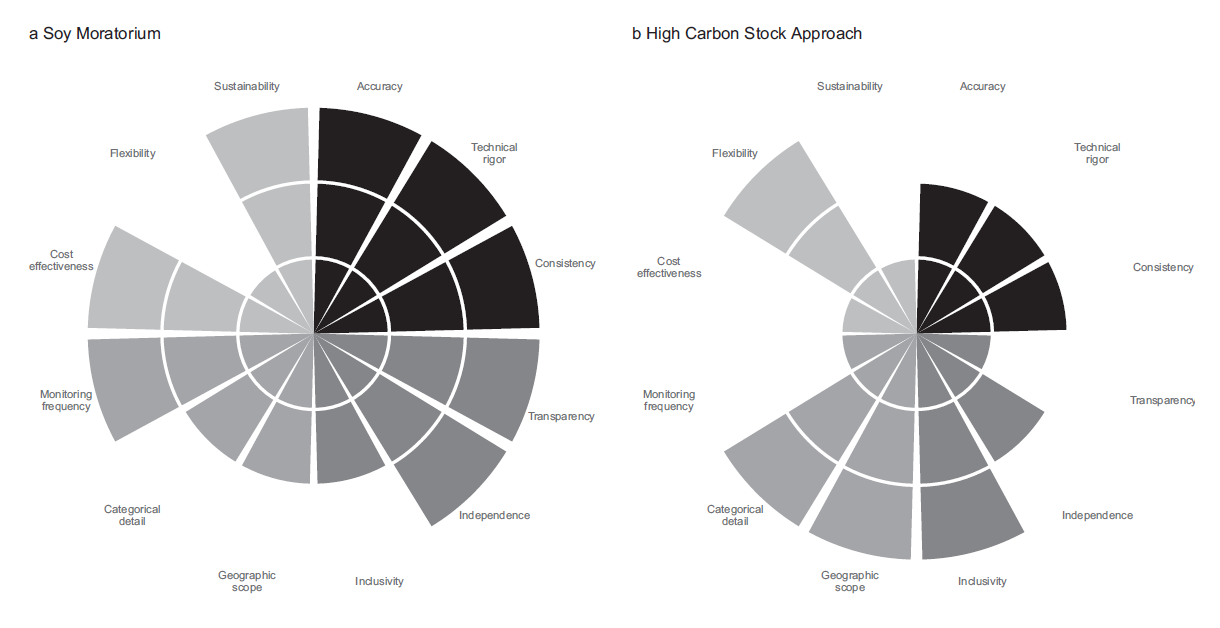 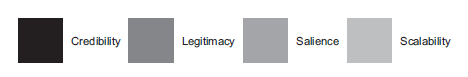 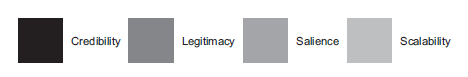 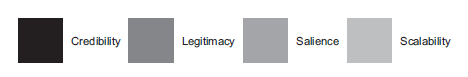 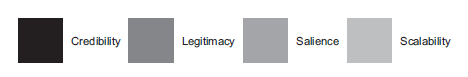 Figure 1. The degree to which mapping and monitoring systems for the SoyM in the Brazilian Amazon
Fonte: AUSTIN, Kemen et al, Mapping and Monitoring Zero-Deforestation Commitments, BioScience, Volume 71, Issue 10, October 2021, Pages 1079–1090
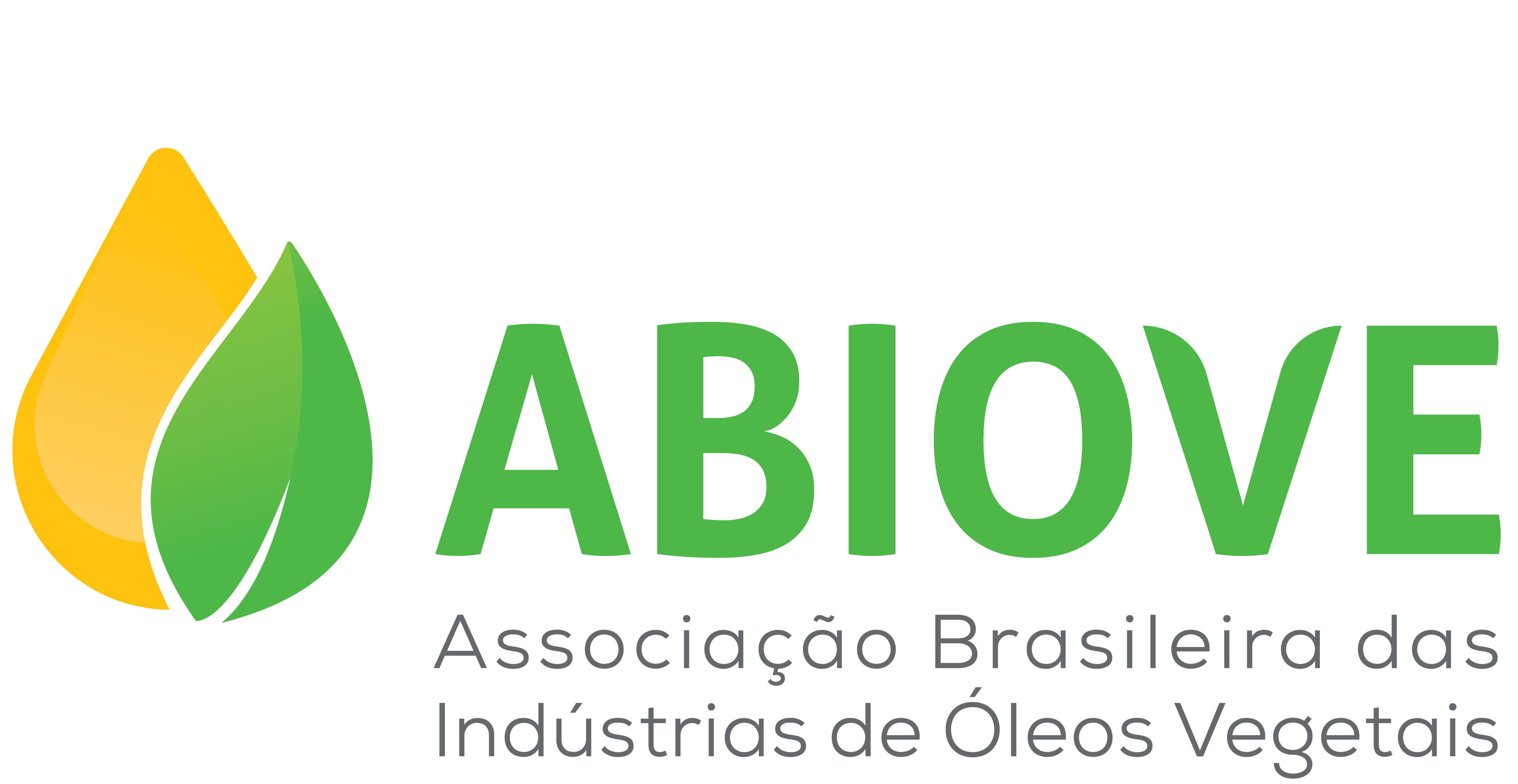 Benefícios
Credibilidade nacional e internacional por fazer parte do maior programa de monitoramento ambiental do mundo;
Eliminação do risco de originar soja oriunda de desmatamento do Bioma Amazônia;
Eliminação do risco de originar soja oriunda de áreas embargadas pelo IBAMA e pelas SEMAs;
Atendimento aos mercados que exigem uma soja originada no Bioma Amazônia livre de desmatamento;
Parceria institucional com a indústria brasileira, sociedade civil, instituições financeiras, consumidores europeus e governo federal;
Todo o processo é auditado por terceira parte e os relatórios das empresas são verificados por um comitê técnico de auditoria formado pela sociedade civil.
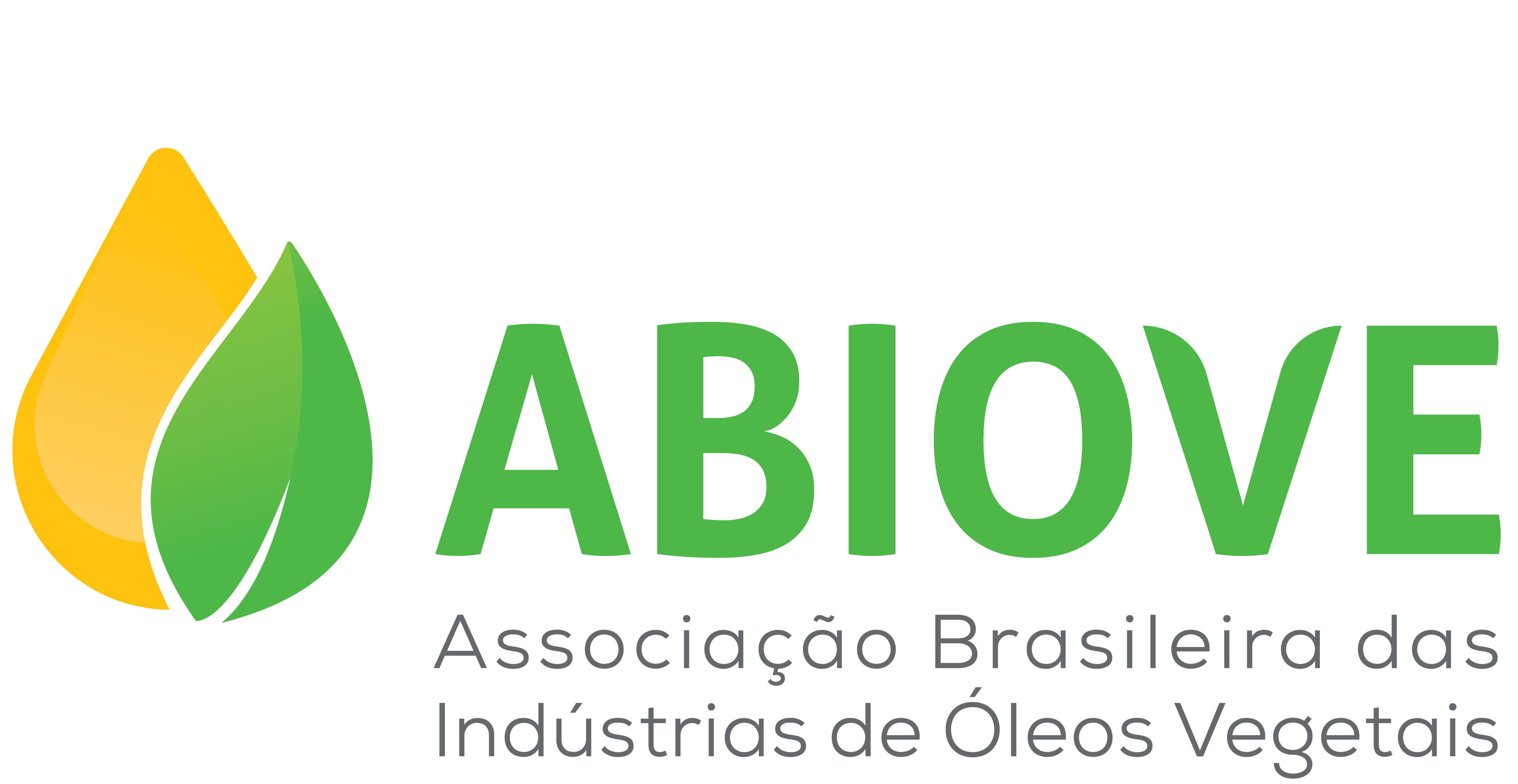 Identificação de produtores não conformes
A Agrosatélite realiza o cruzamento dos polígonos de PRODES (2009-2021) divulgados pelo INPE com o mapa atualizado de soja plantada no Bioma Amazônia para identificar as áreas não conformes com o pacto da Moratória da Soja.
Monitoramento e mapeamento dos polígonos não conformes
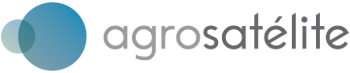 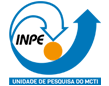 Os pesquisadores do INPE auditam os polígonos identificados para validação dos cruzamentos realizados e recomendam os ajustes necessários.
Auditoria do monitoramento
Em posse dos polígonos validados pelo INPE, a Agrosatélite cruza as bases do CAR e INCRA/SIGEF para identificação prévia dos produtores vinculados às aberturas de área e suas respectivas fazendas.
Identificação dos códigos CAR e INCRA vinculados
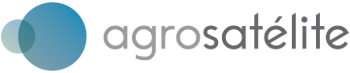 Identificação CPF/CNPJ para bloqueio
O Greenpeace, coordenador da sociedade civil no GTS, recebe a lista de CAR/INCRA e os polígonos para identificação dos CPFs/CNPJs e fazendas não conformes.
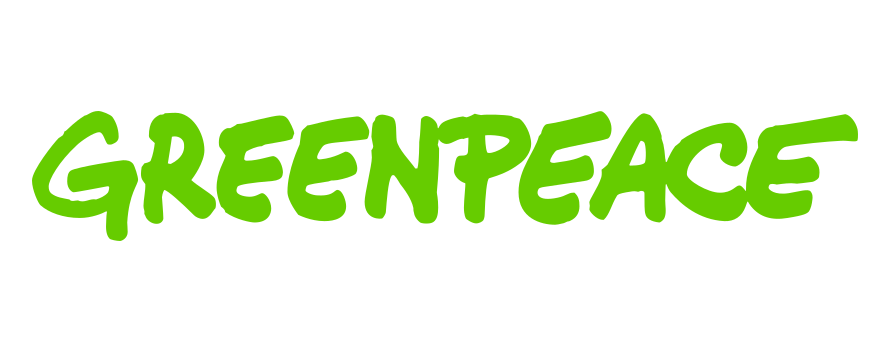 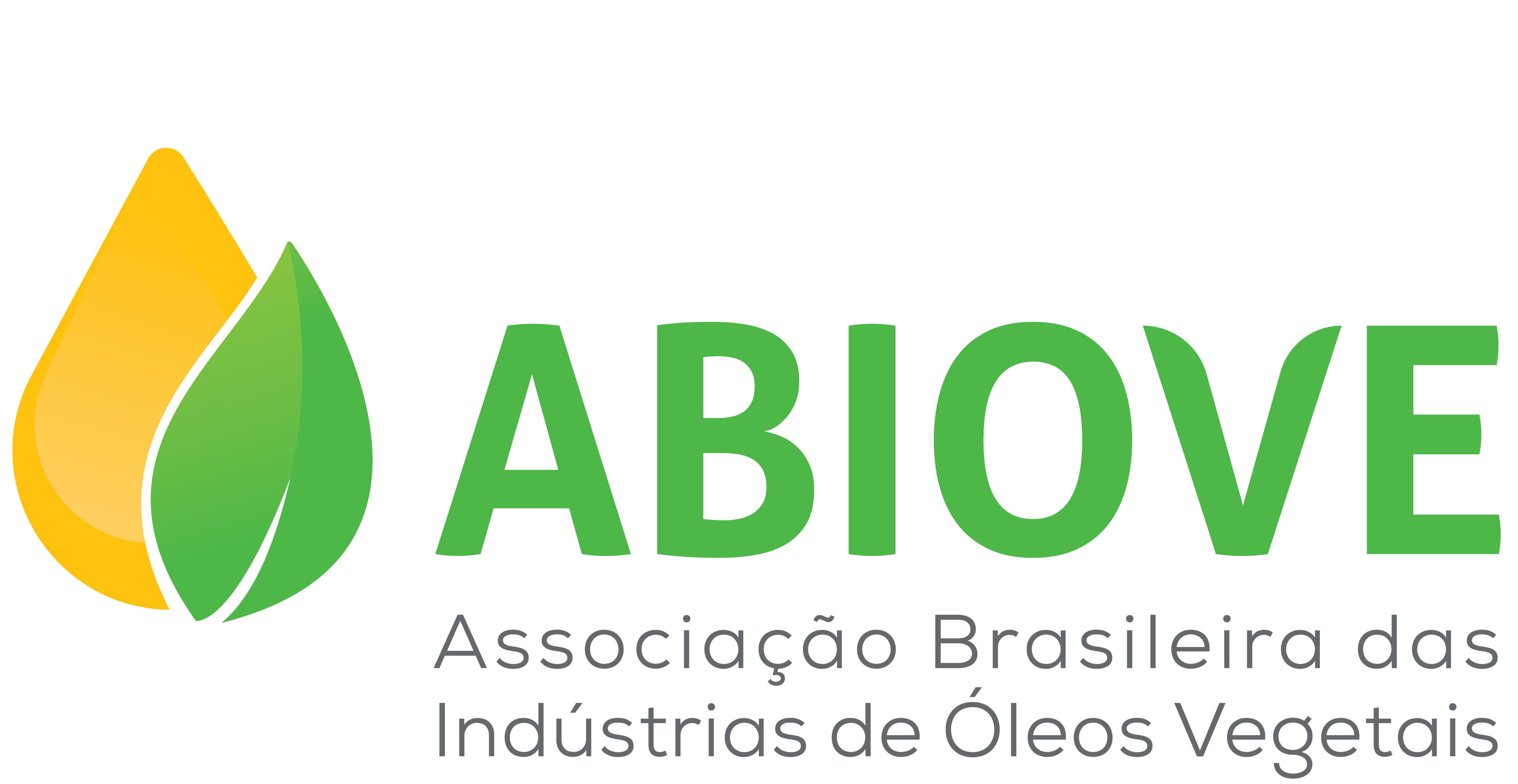 Identificação de produtores não conformes
A ABIOVE revisa o trabalho feito pelo Greenpeace, checando possíveis erros de formatação e informações incompletas quanto aos CPFs/CNPJs.
Após esta revisão, a lista é encaminhada para o Greenpeace que realiza uma validação final.
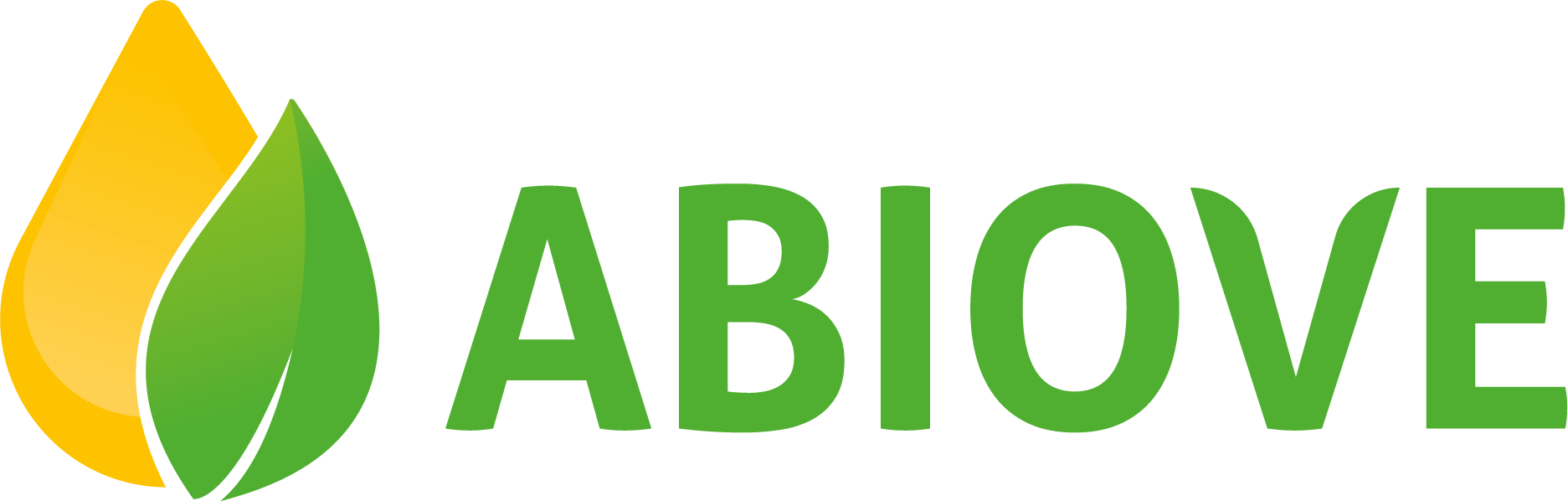 Revisão da lista
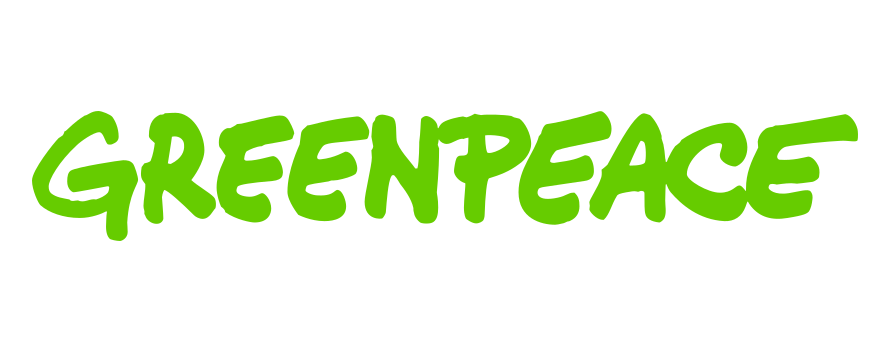 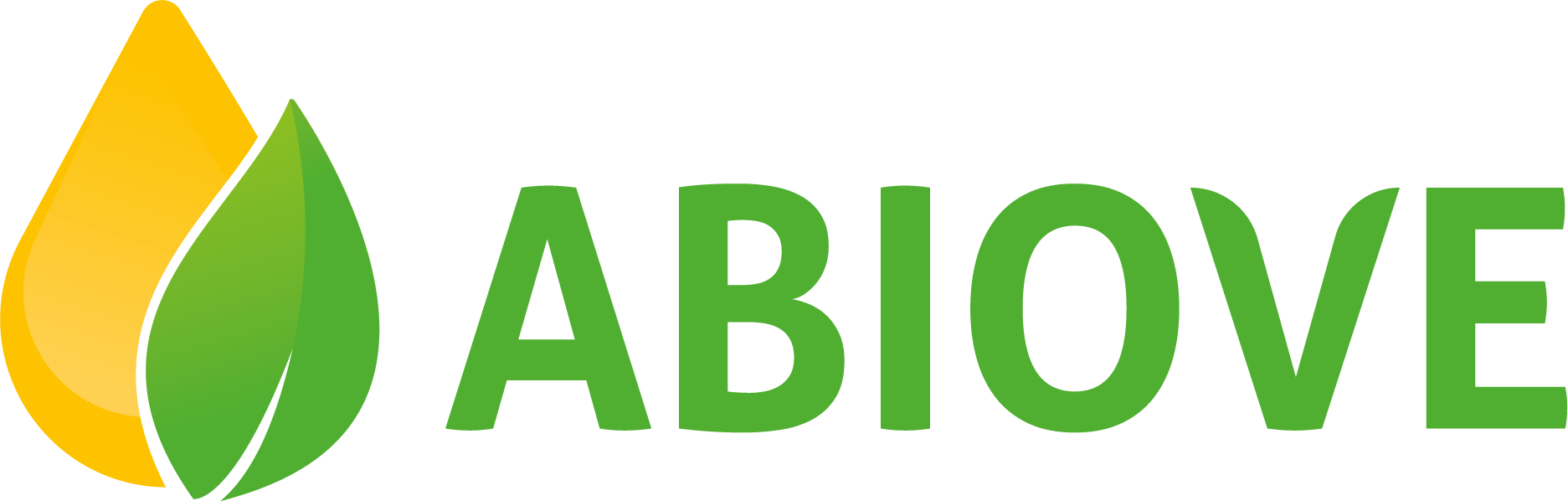 Divulgação da lista
A ABIOVE e ANEC divulgam a lista oficial aos seus associados e demais membros do GTS, que passa a valer 1 semana depois para restrição de compra e financiamento.
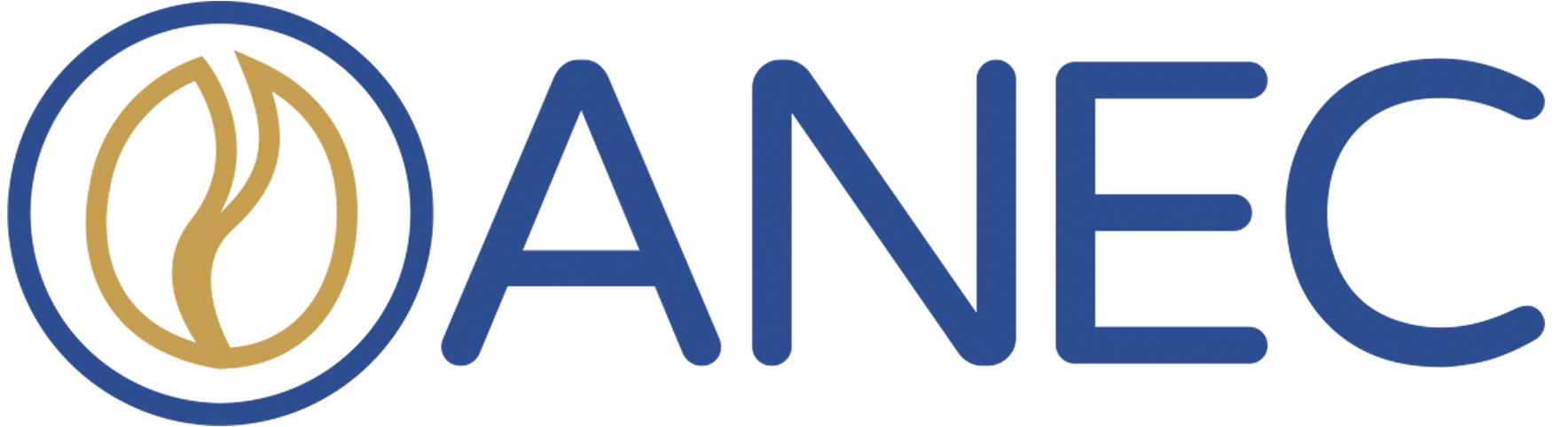 Este fluxograma representa o processo para geração da 
1ª lista anual de produtores não conformes com o pacto
Nota: as listas subsequentes, que contam com as exclusões deliberadas ao longo do ano, são geridas em conjunto pela ABIOVE e Greenpeace.
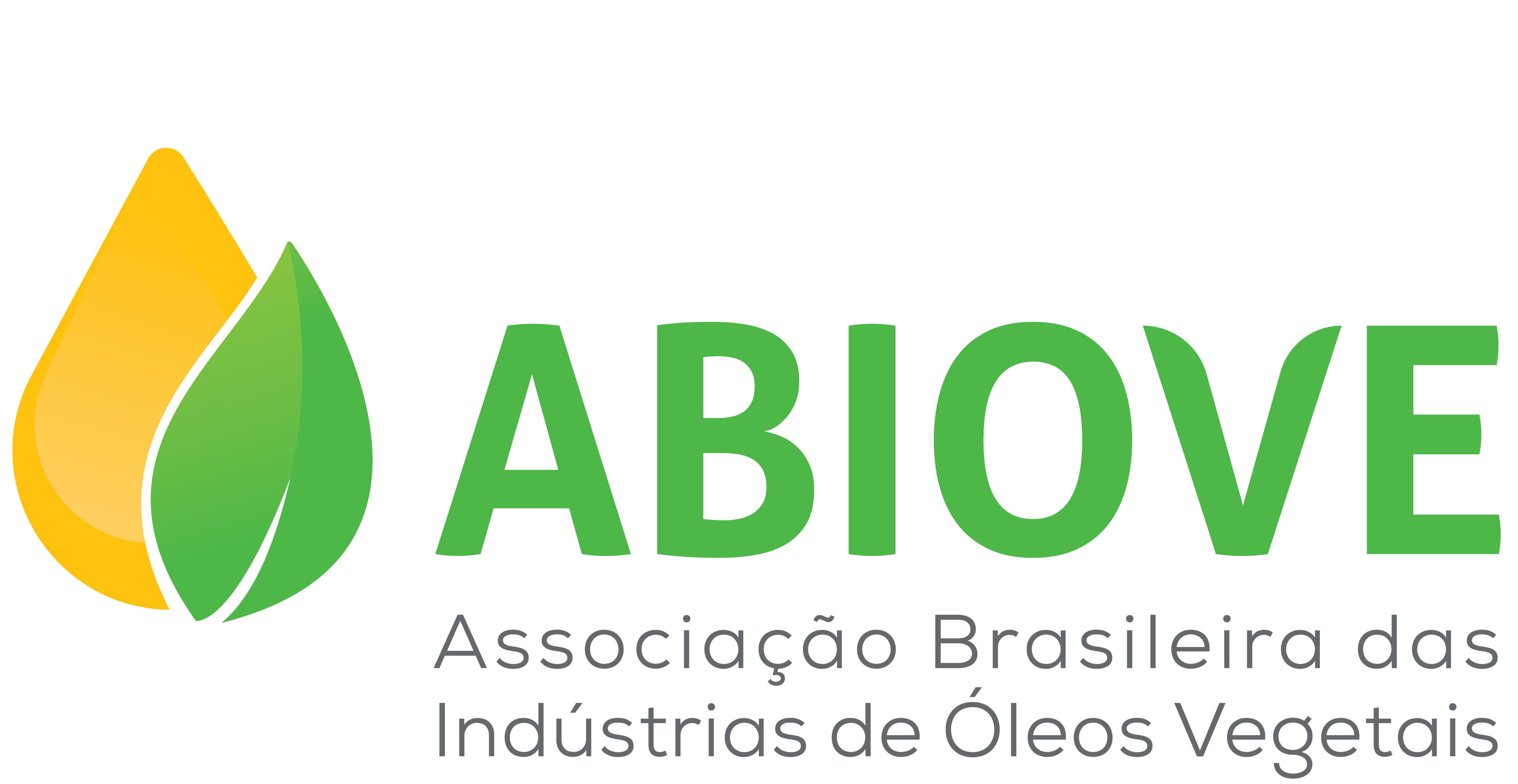 Gestão das contestações de produtores
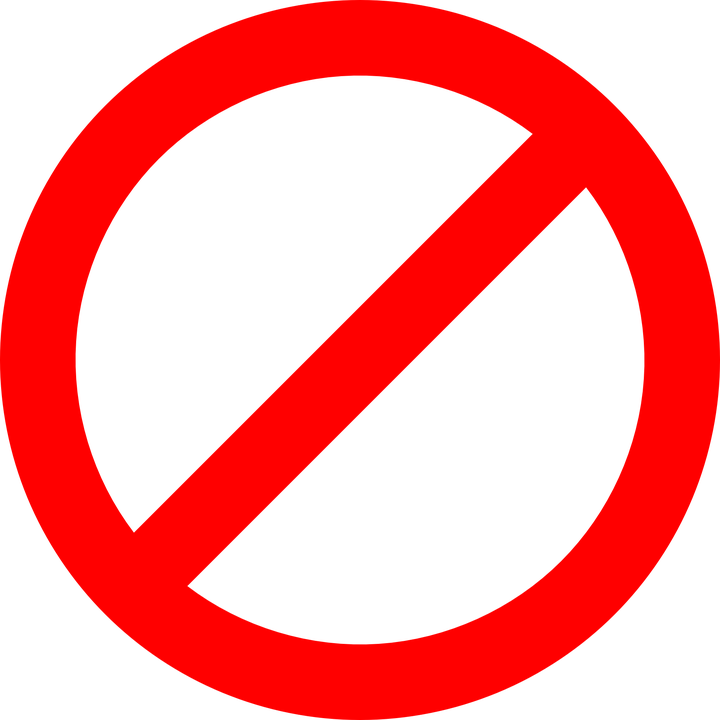 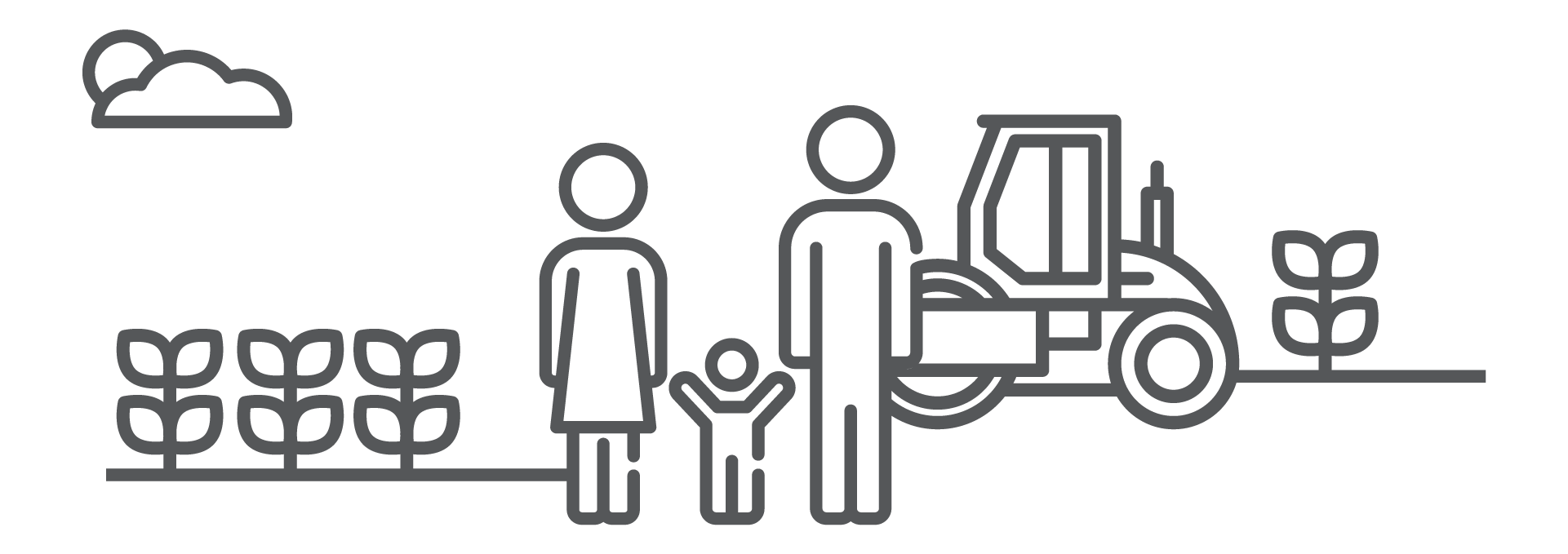 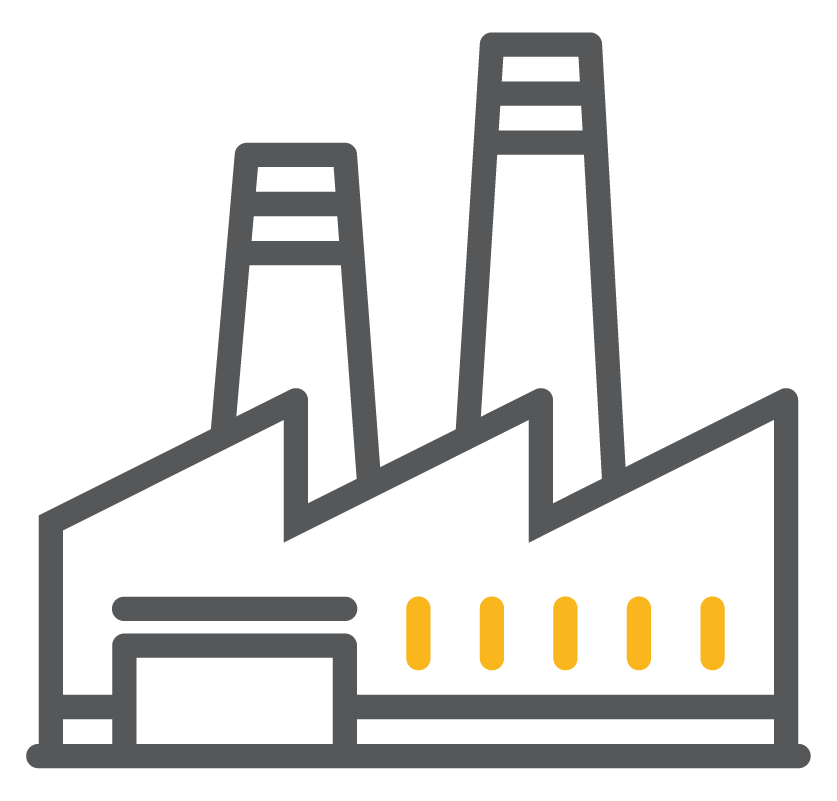 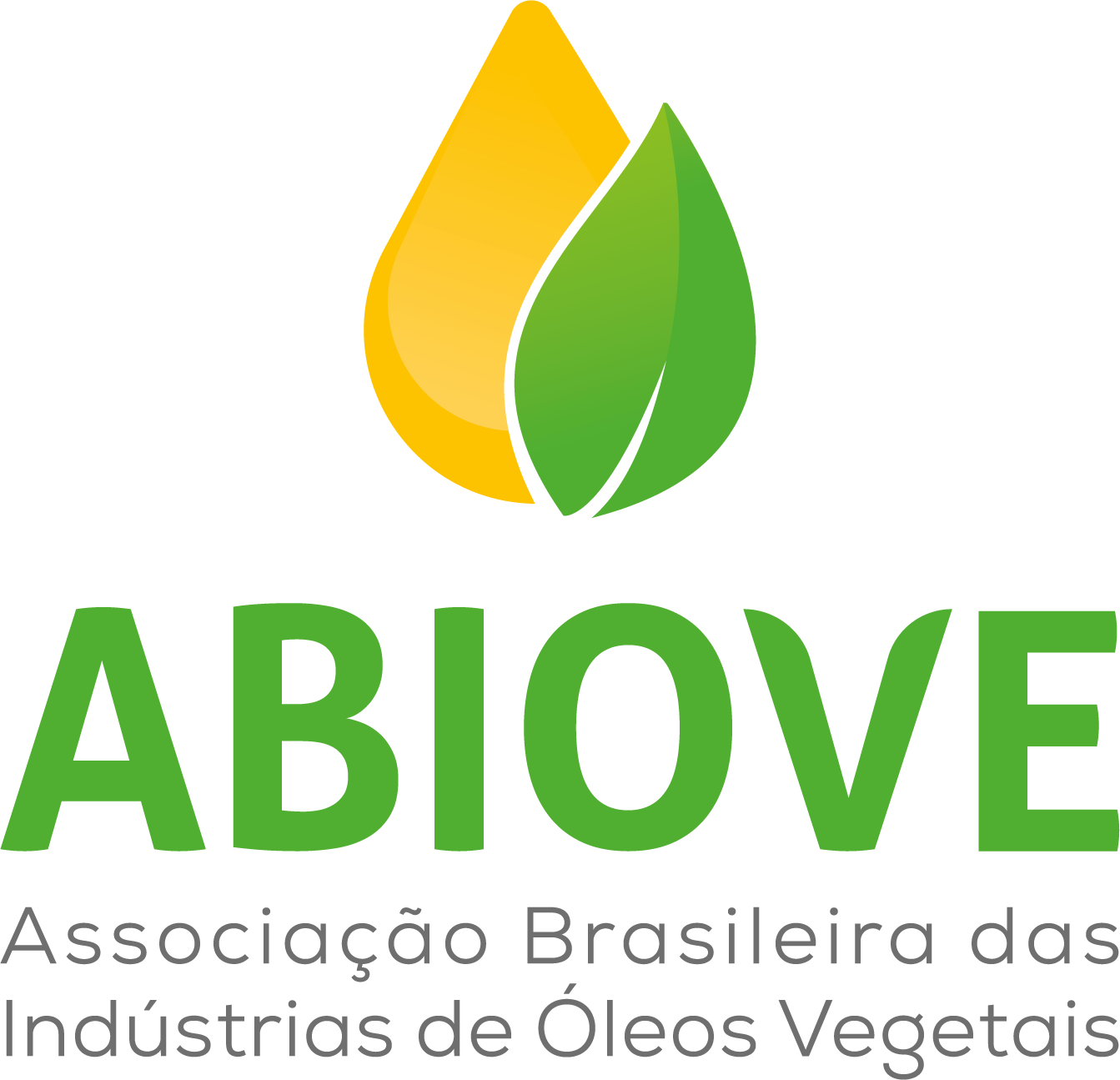 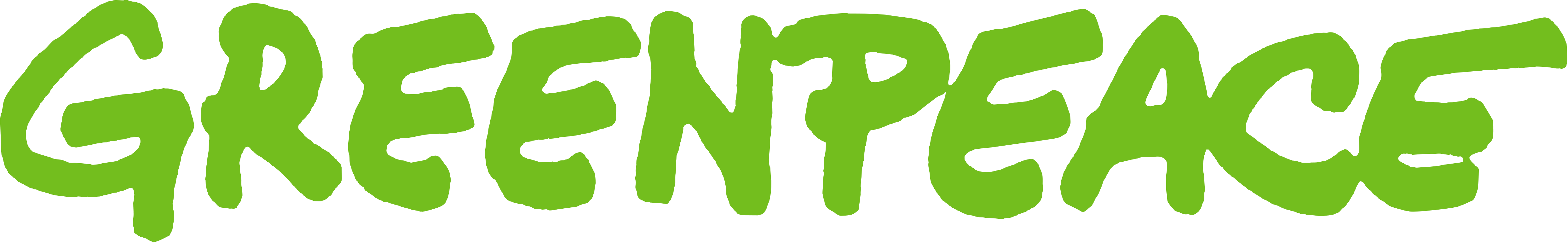 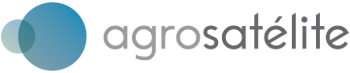 Empresa Associada
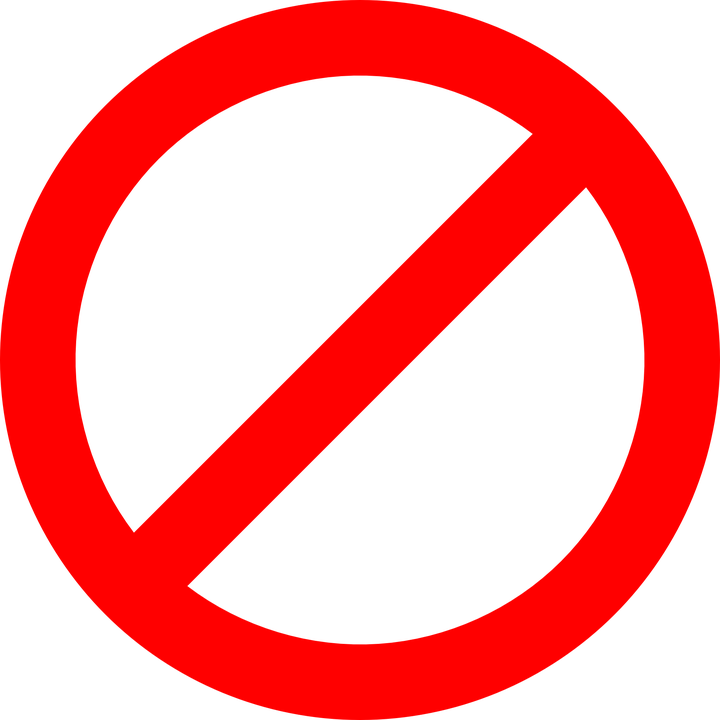 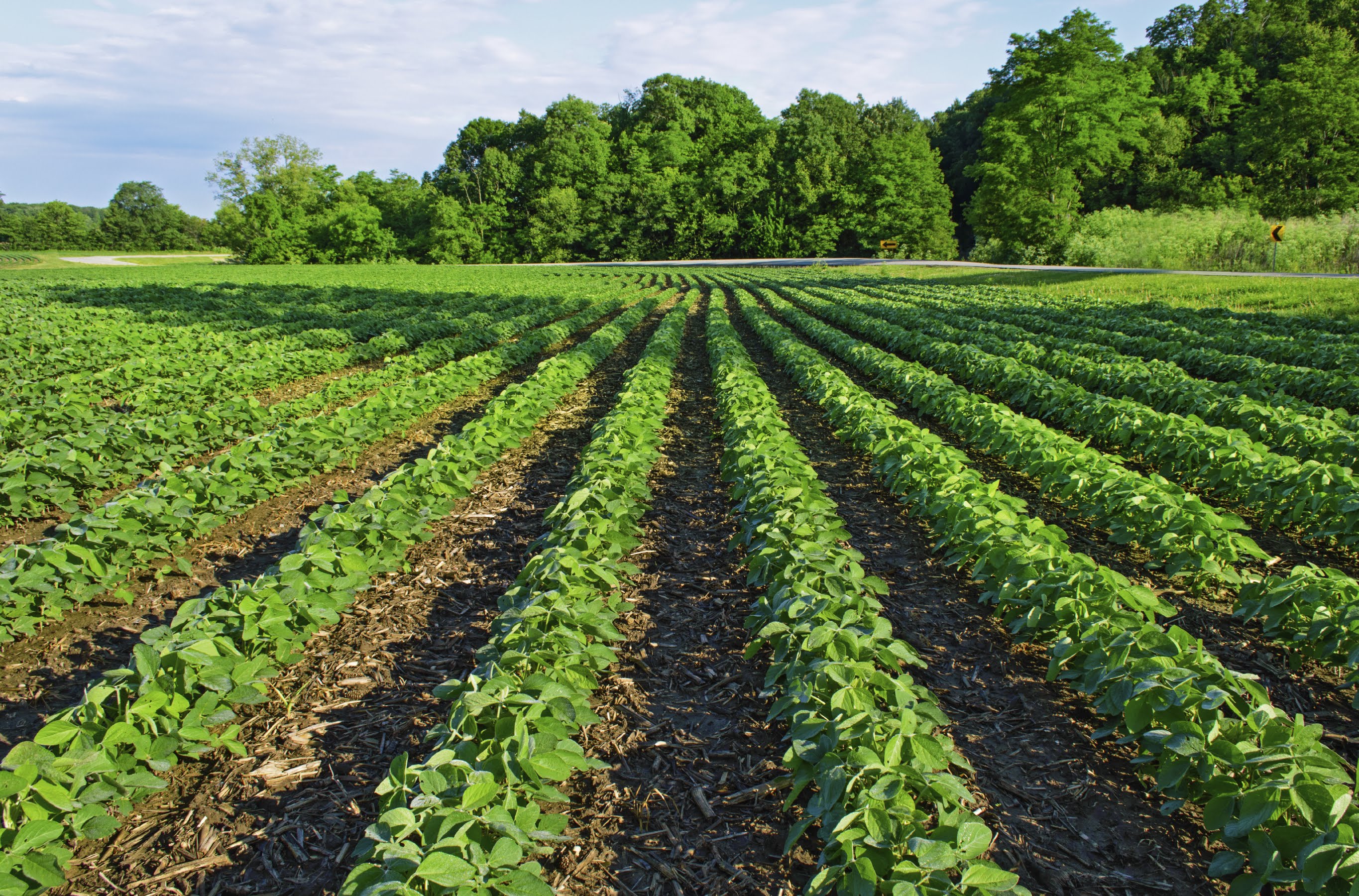 OBRIGADO
Telefone: (11) 5536-0733
E-mail: amnassar@abiove.org.br 
Site: www.abiove.org.br
André Nassar
Presidente Executivo
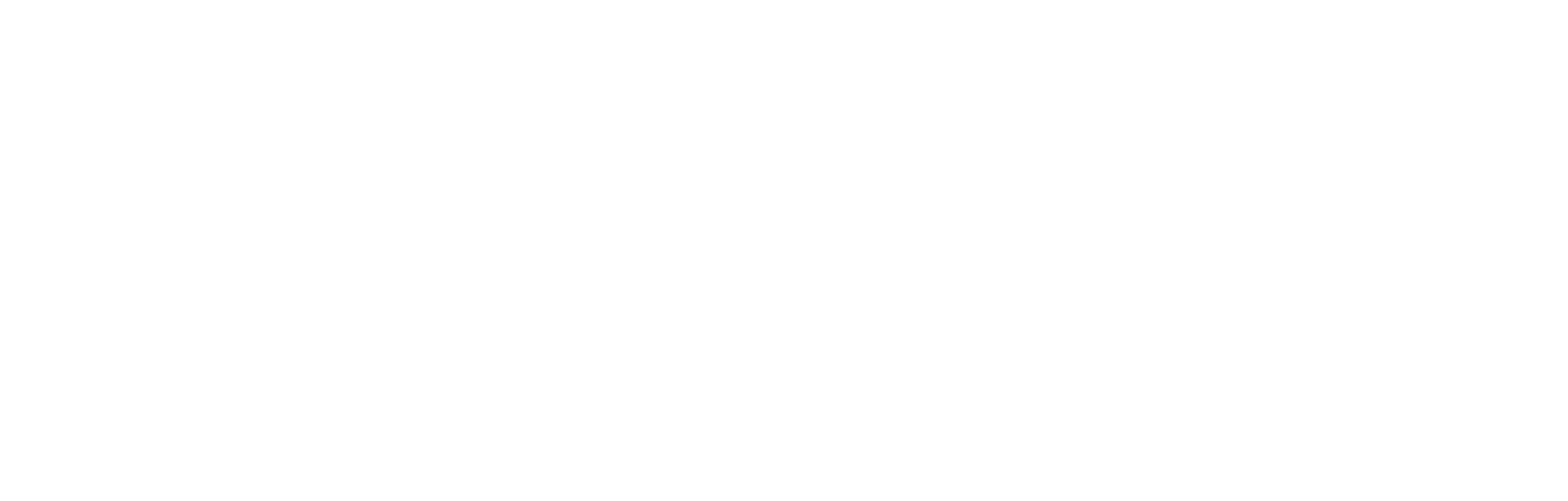